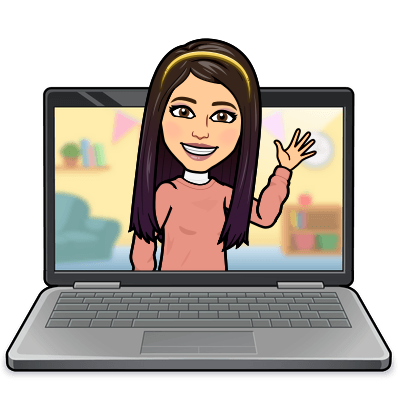 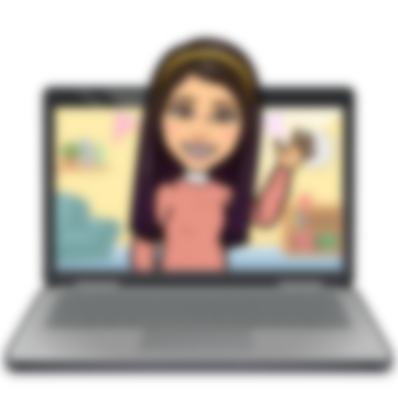 Hello My lovely students
I’m your teacher
Hanan AlShobaily
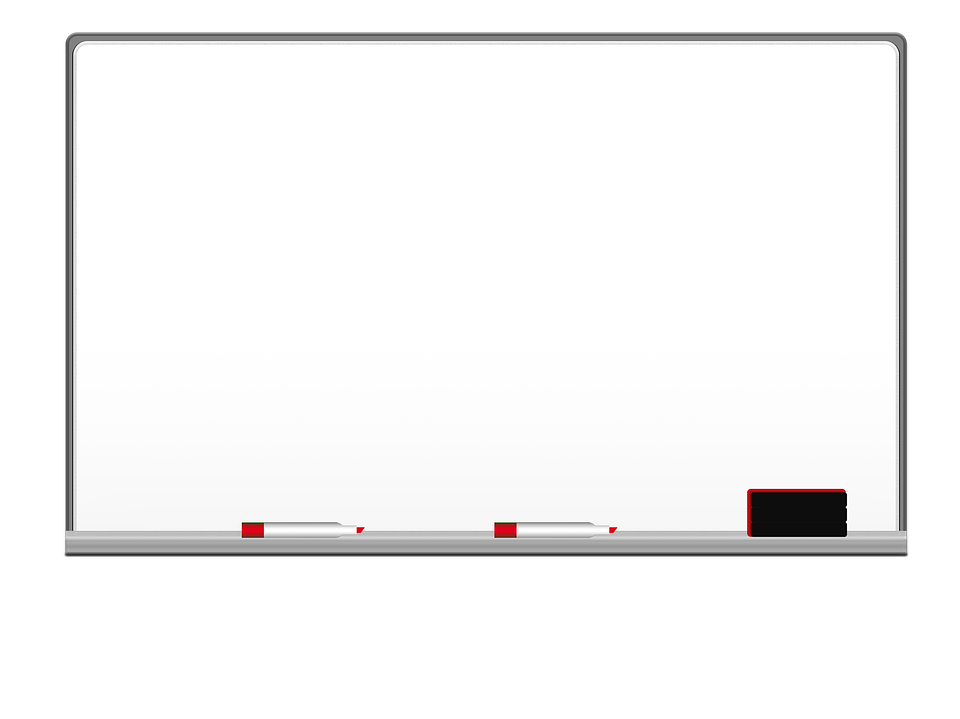 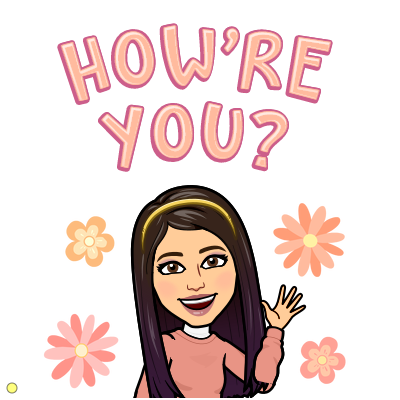 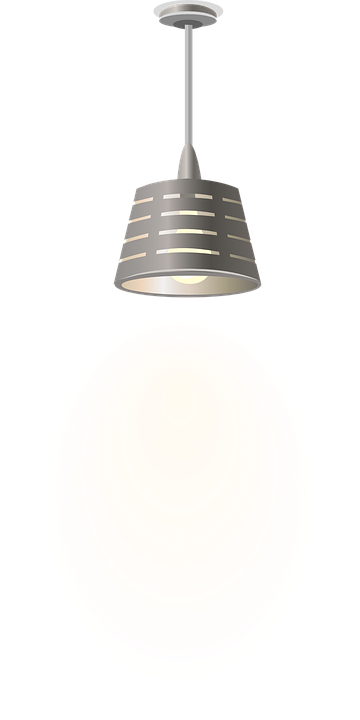 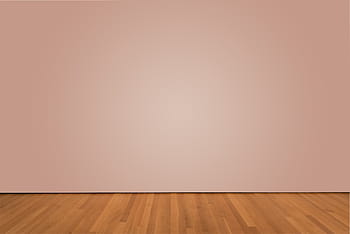 I love English
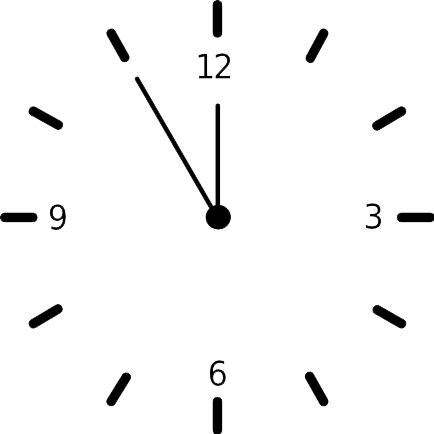 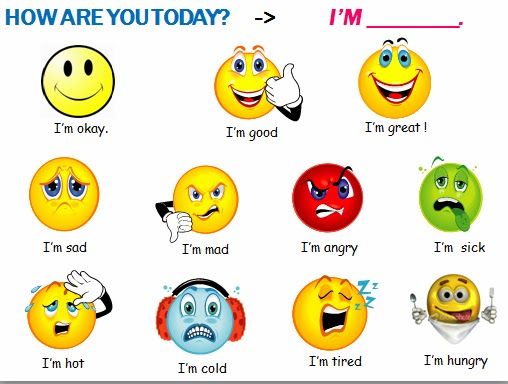 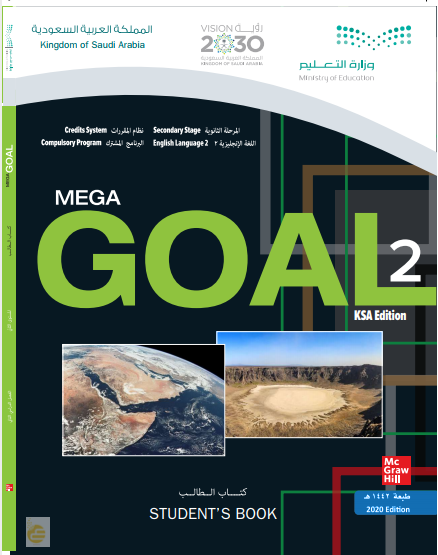 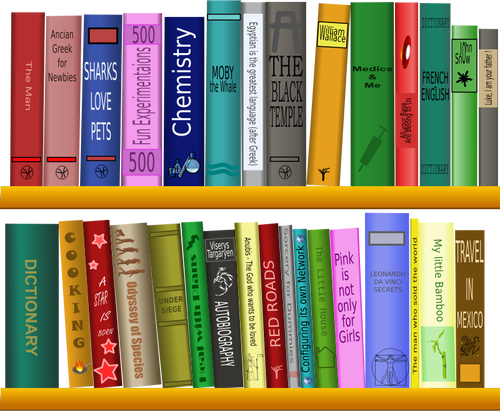 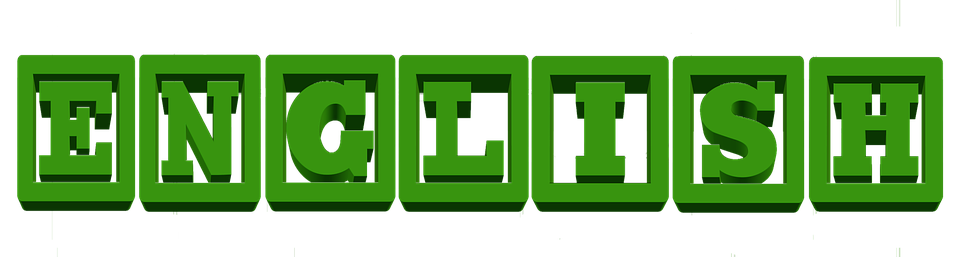 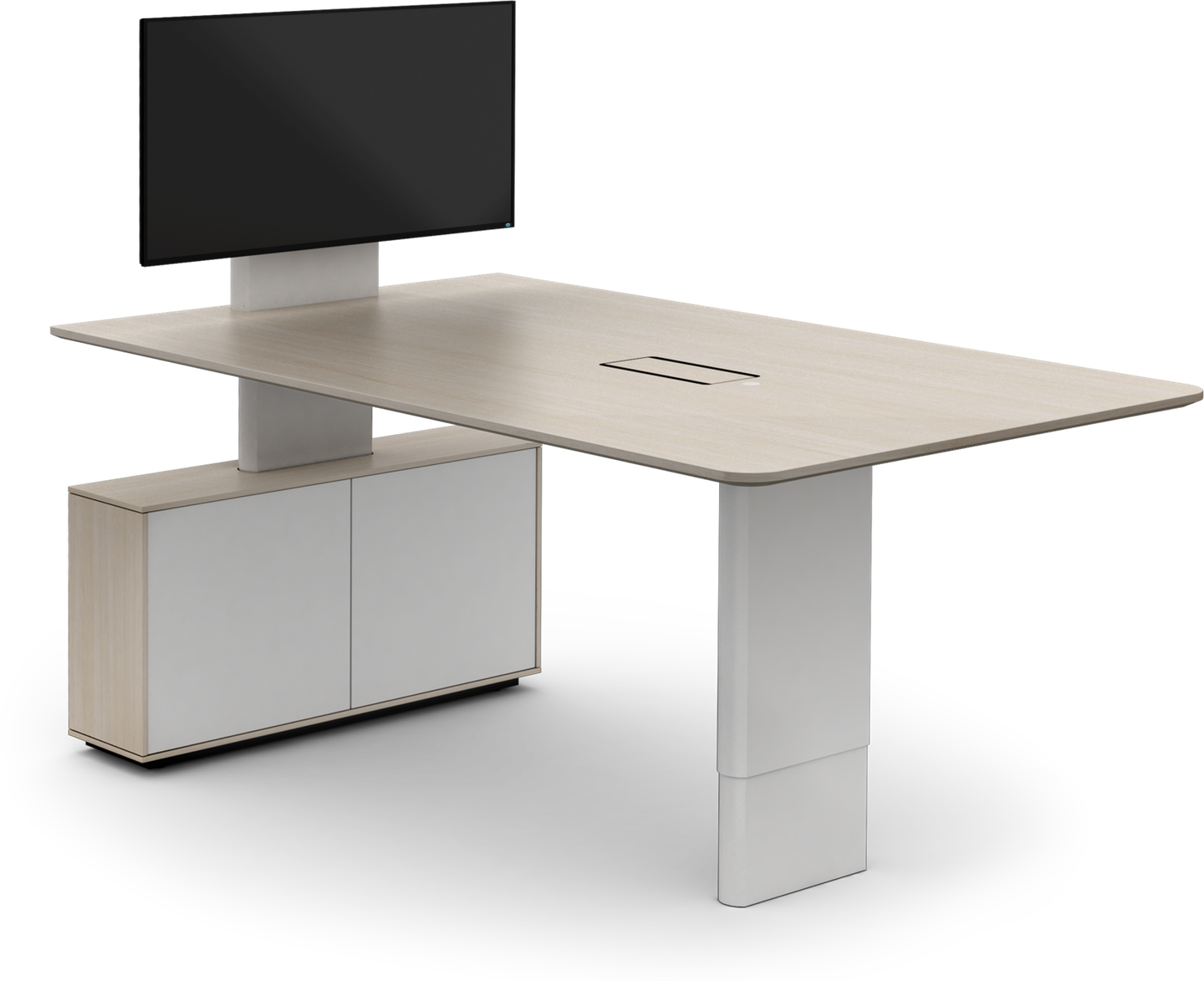 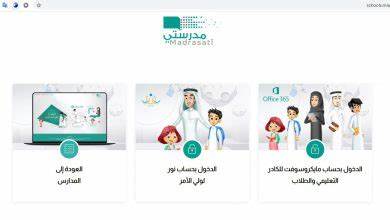 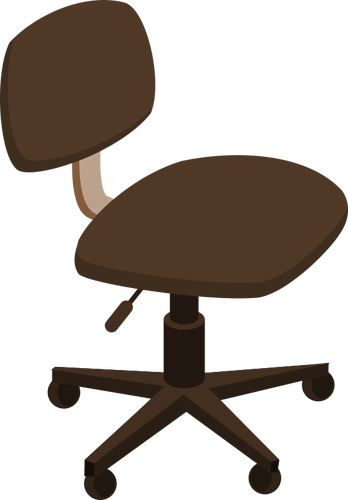 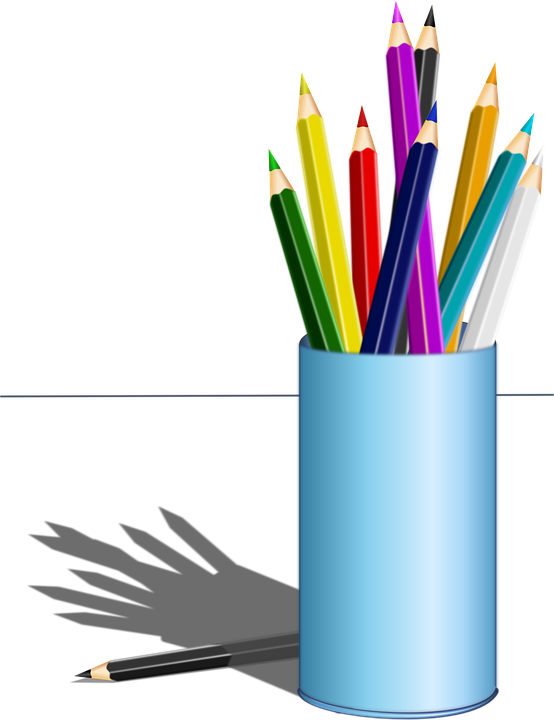 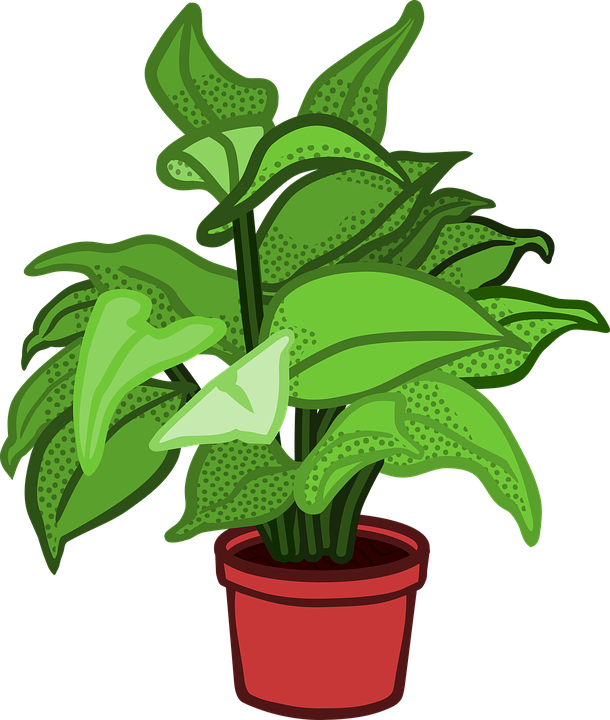 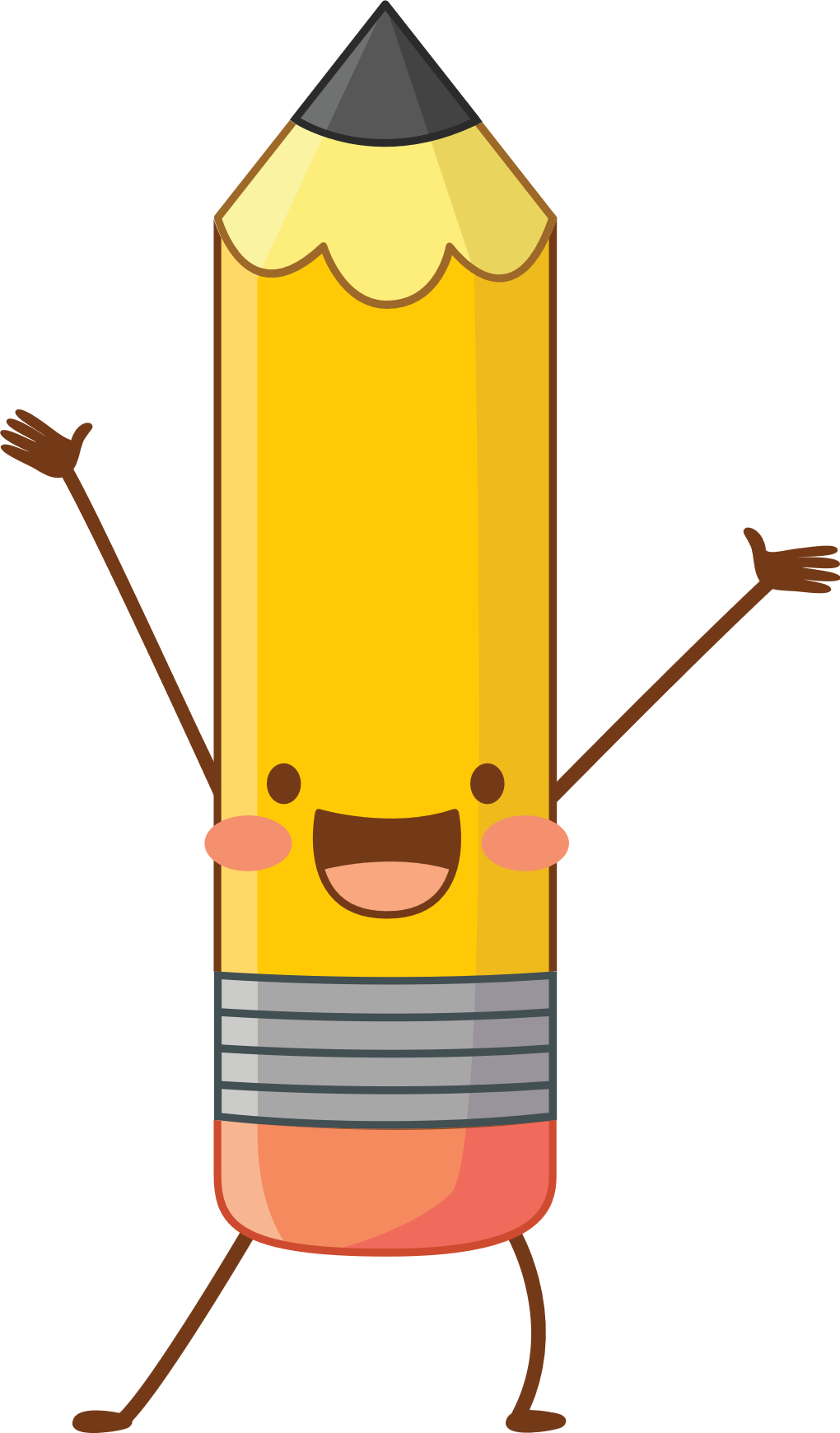 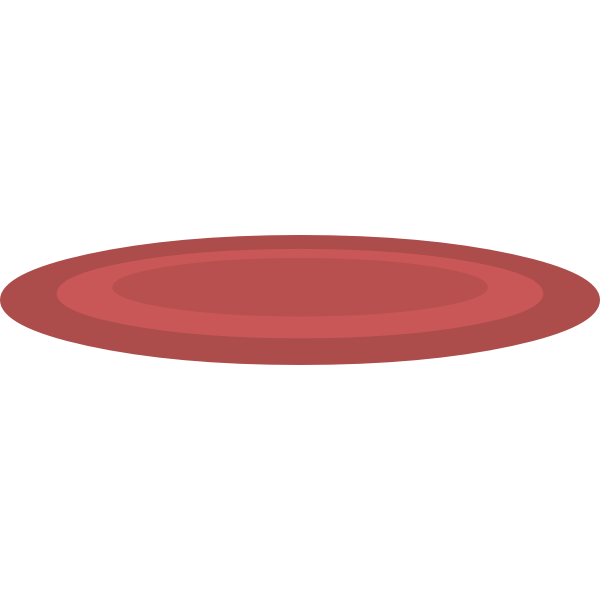 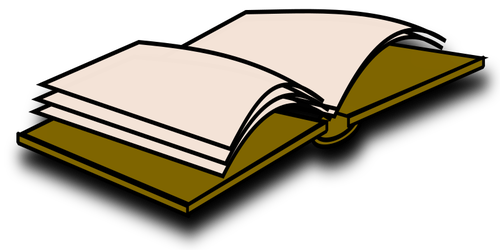 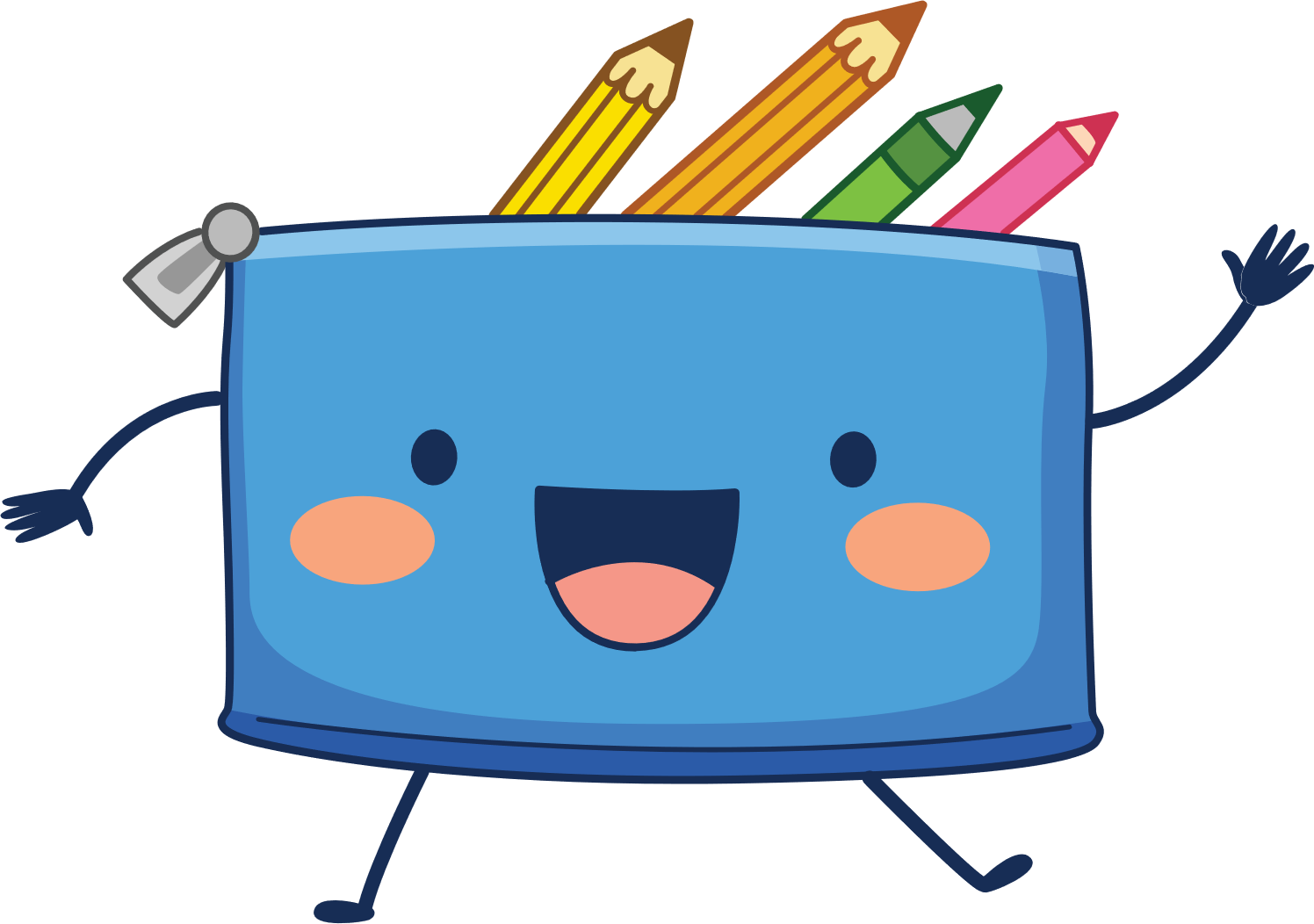 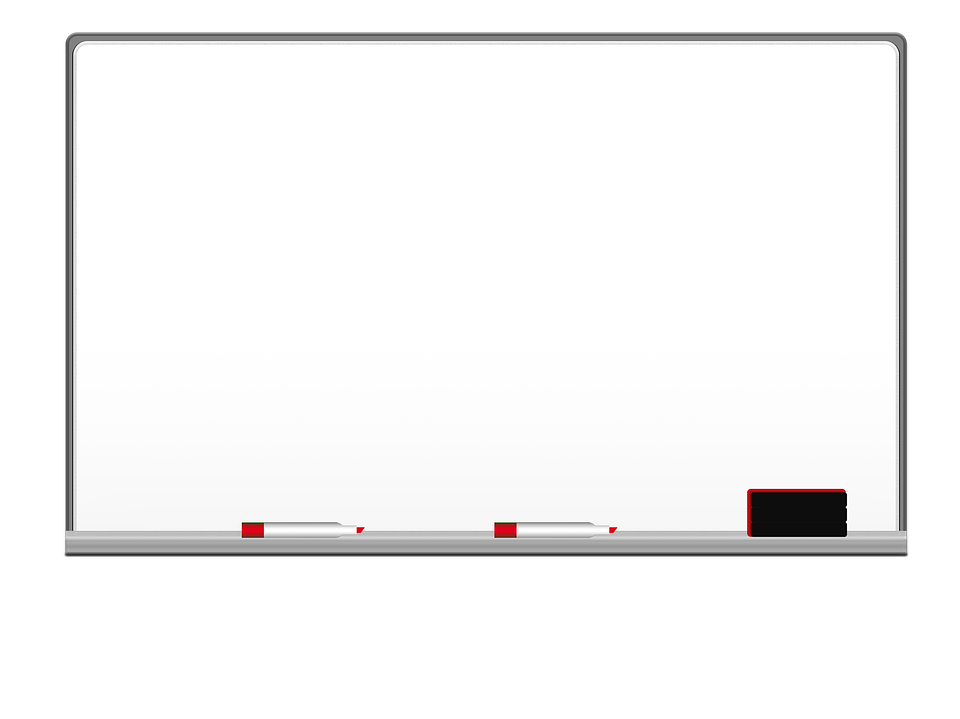 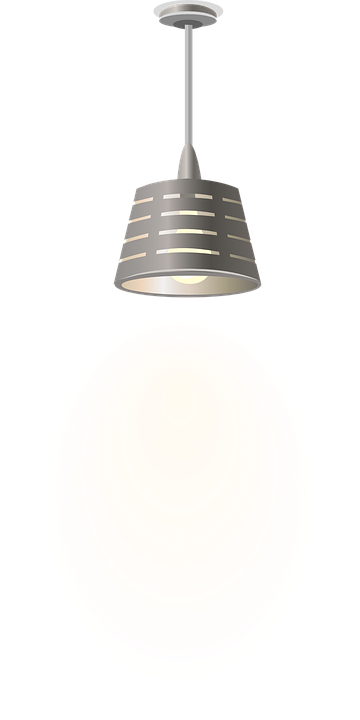 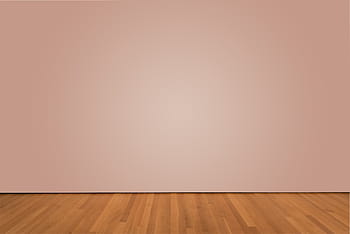 I love English
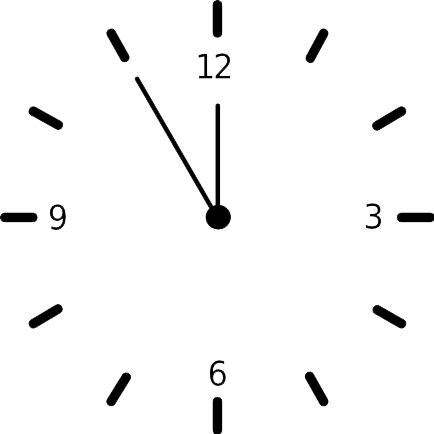 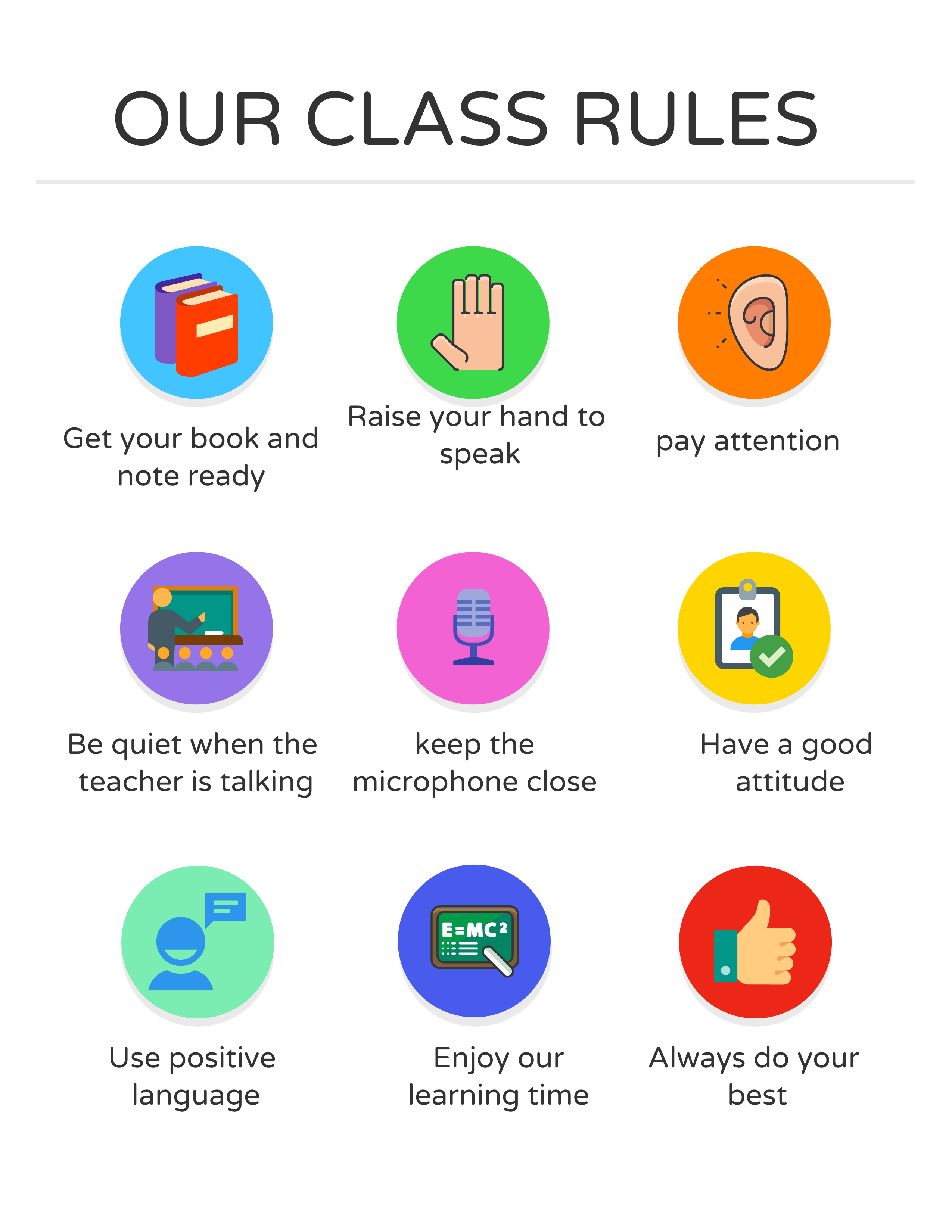 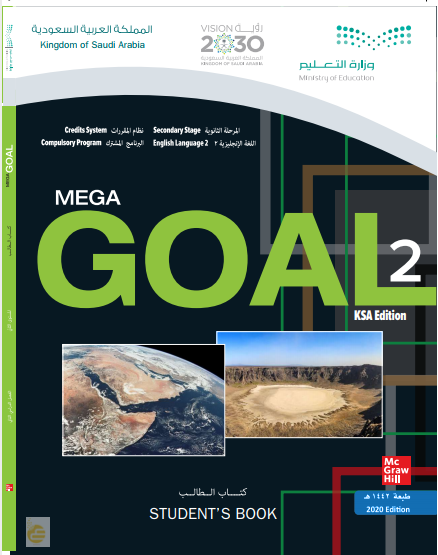 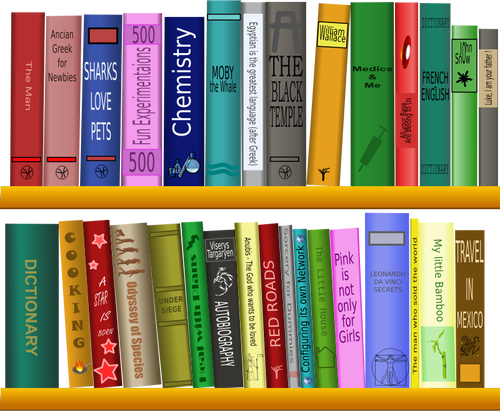 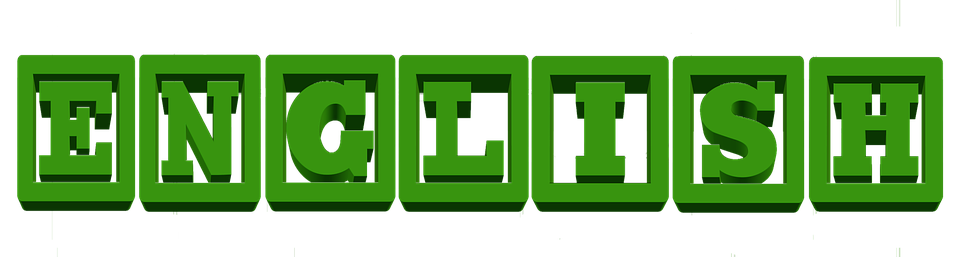 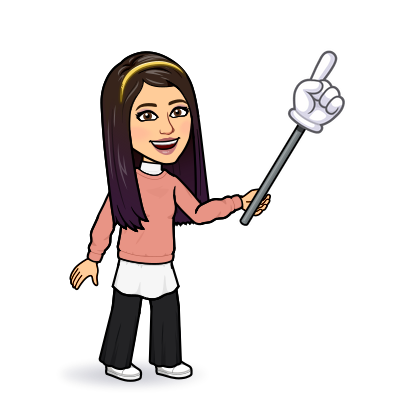 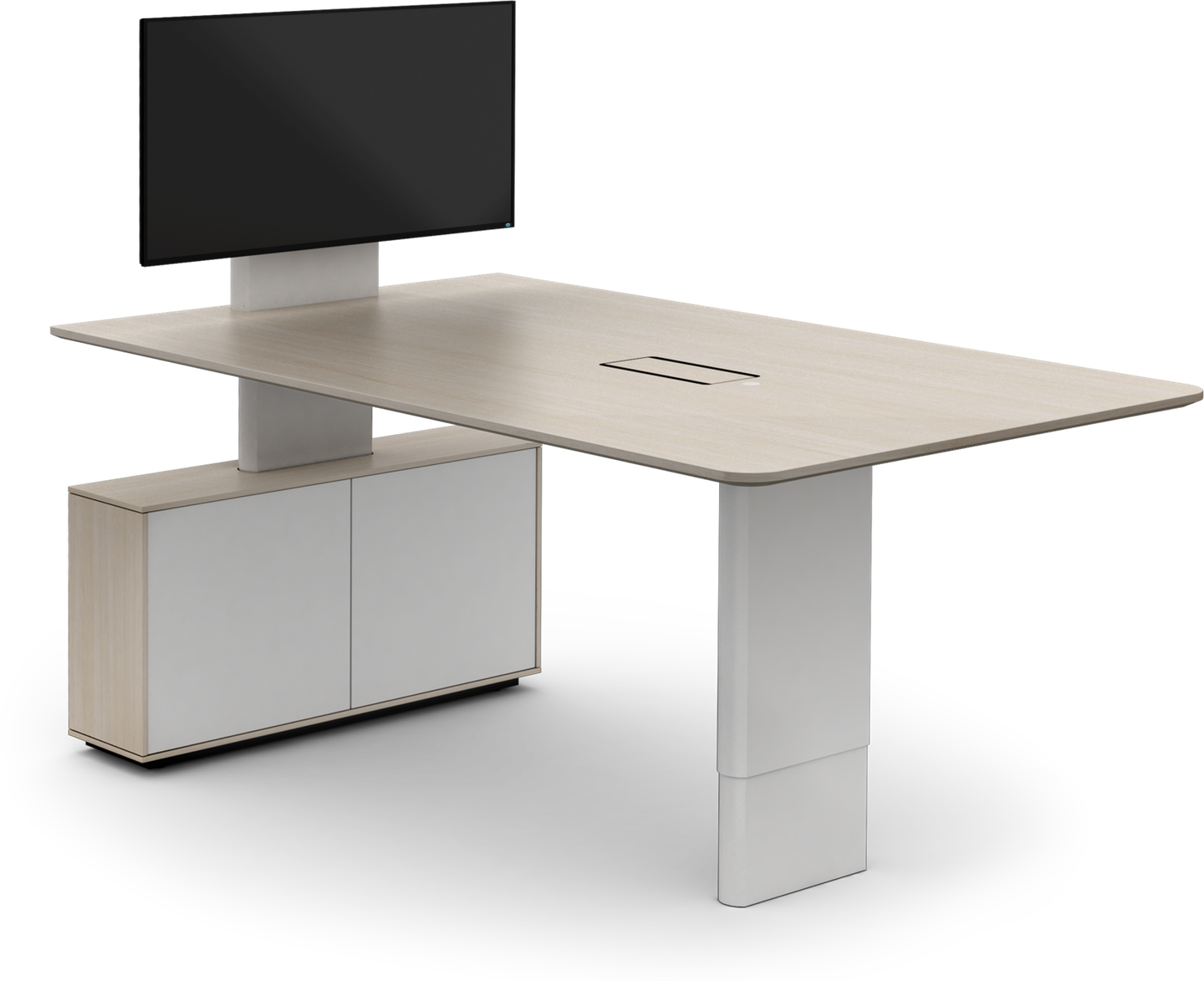 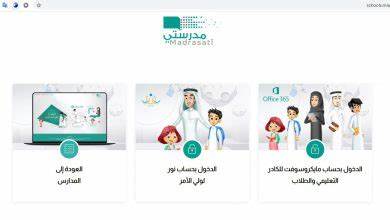 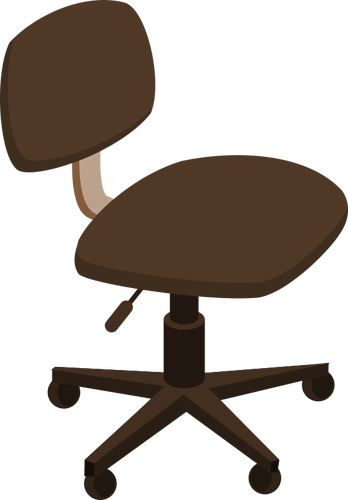 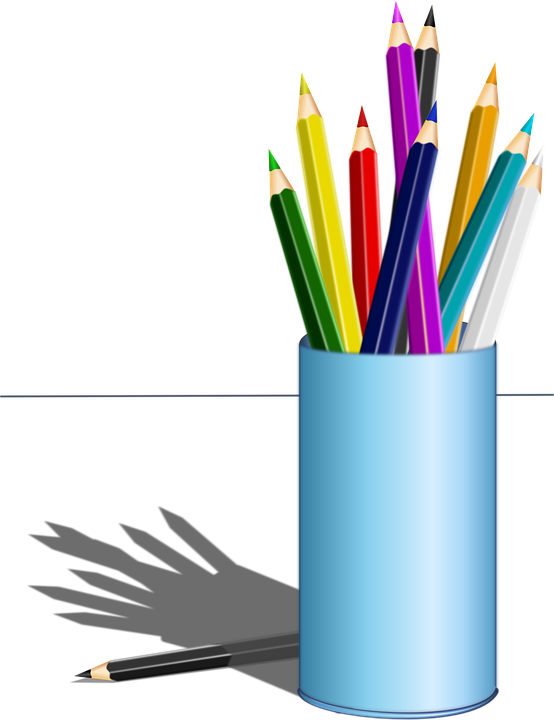 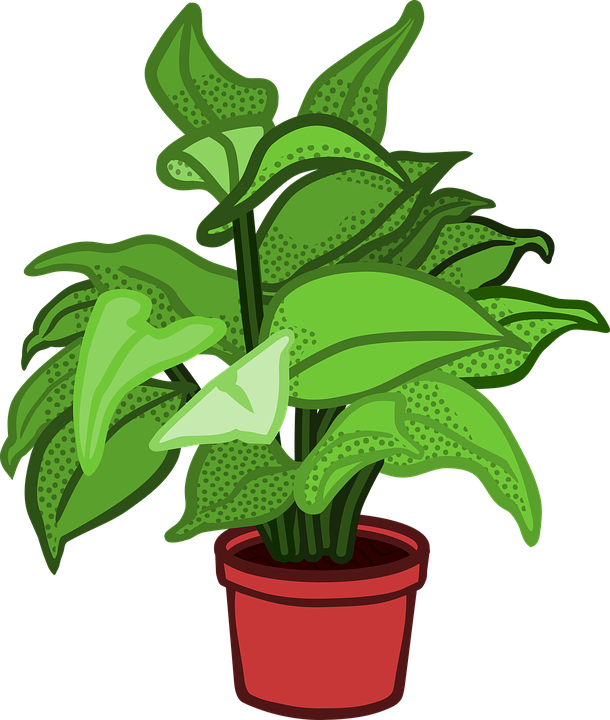 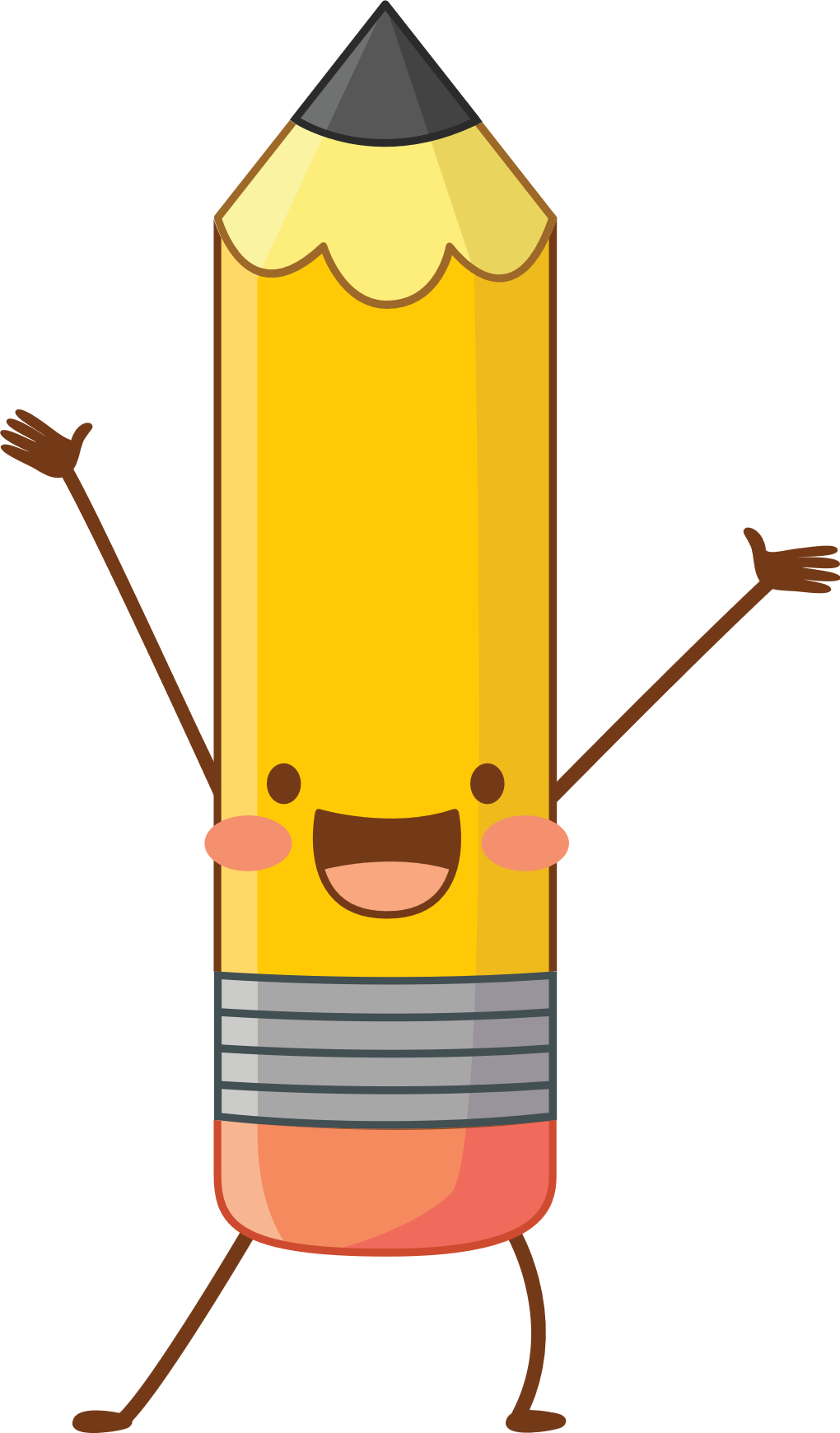 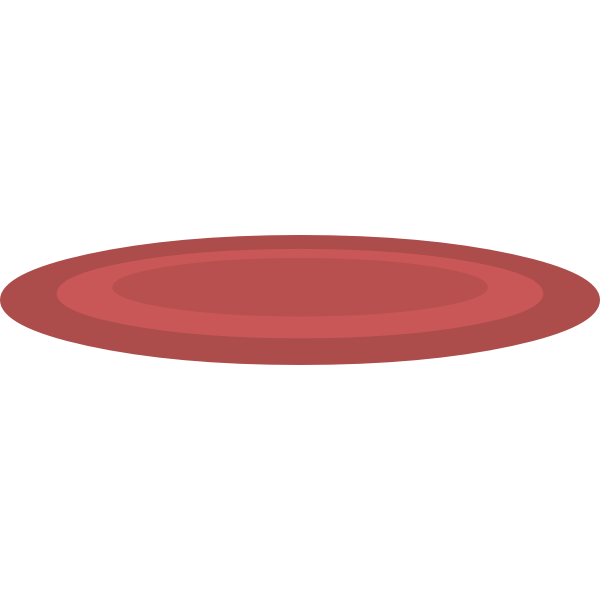 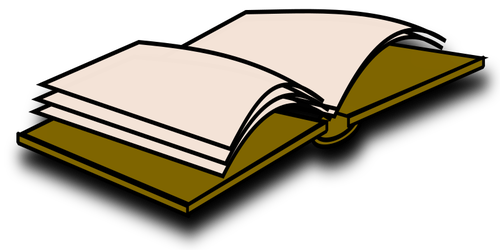 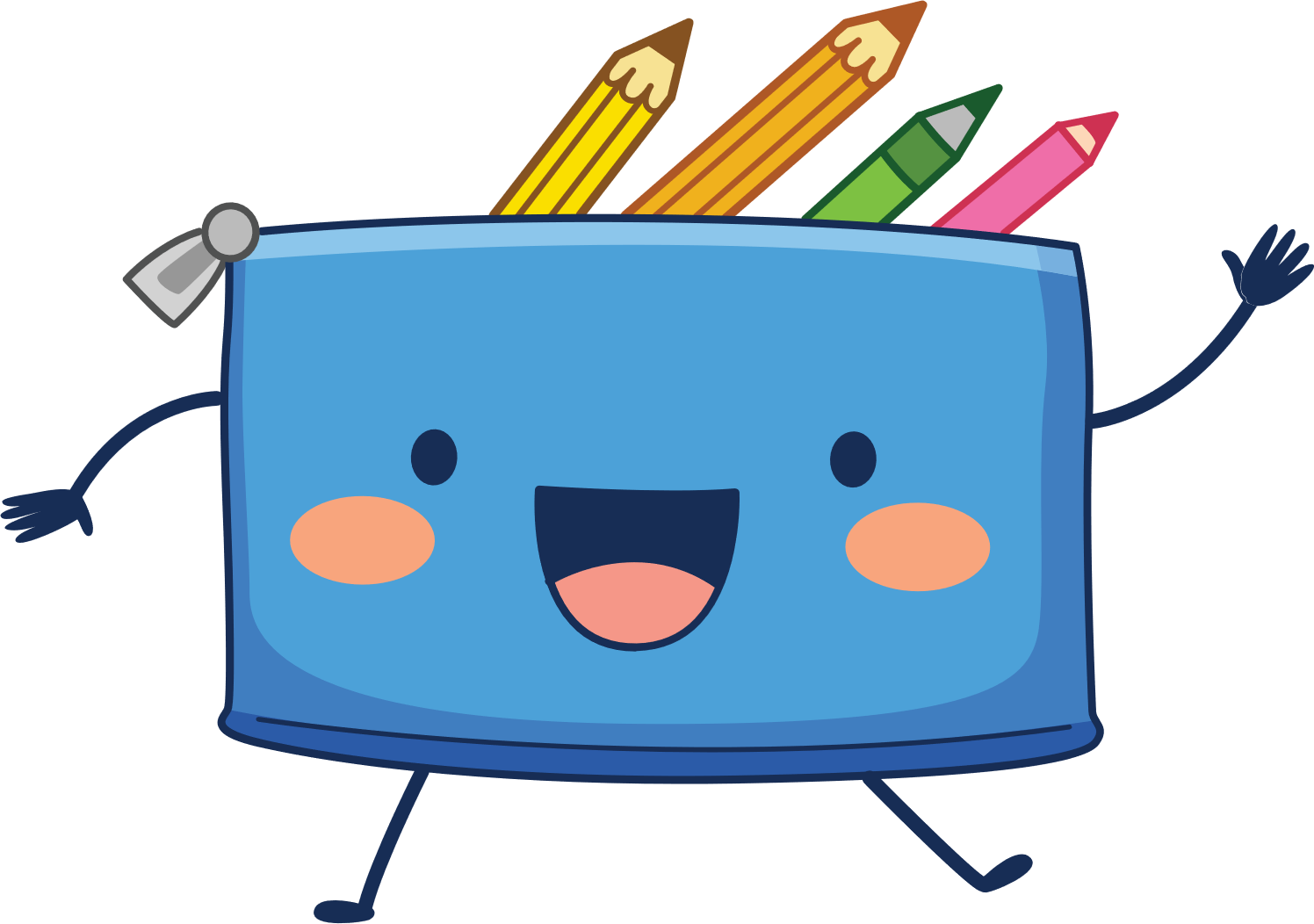 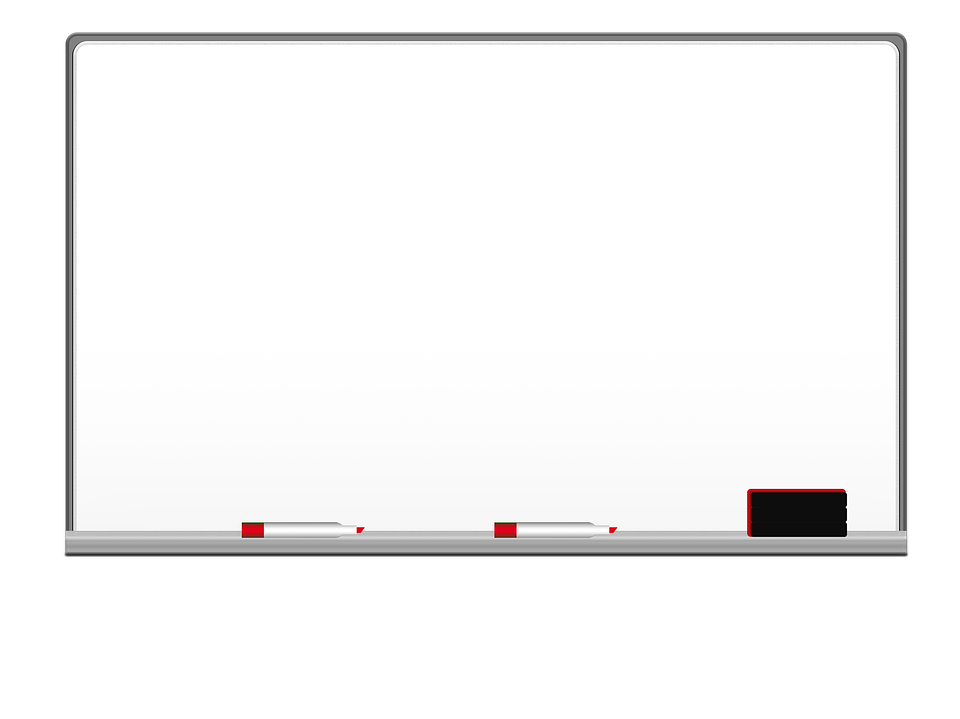 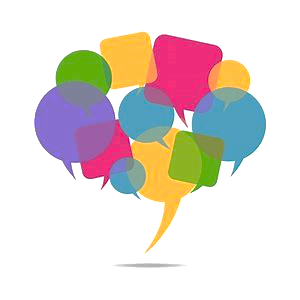 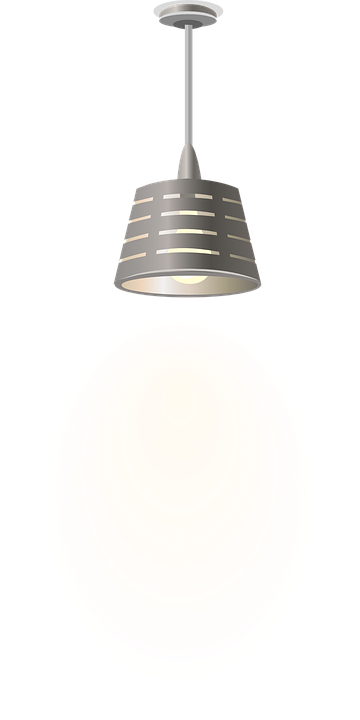 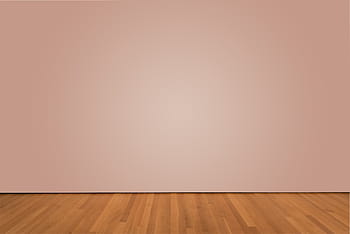 I love English
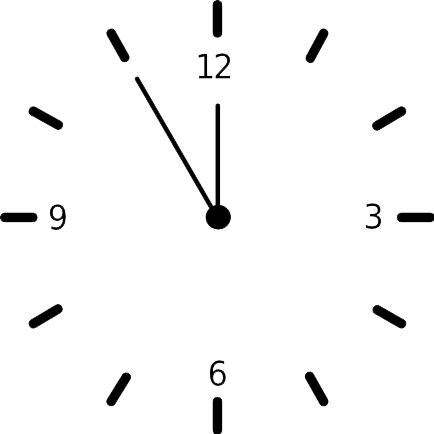 Mega Goal 2 
Unit 6
(What They Said)
Writing
Wednesday
25/8/1442
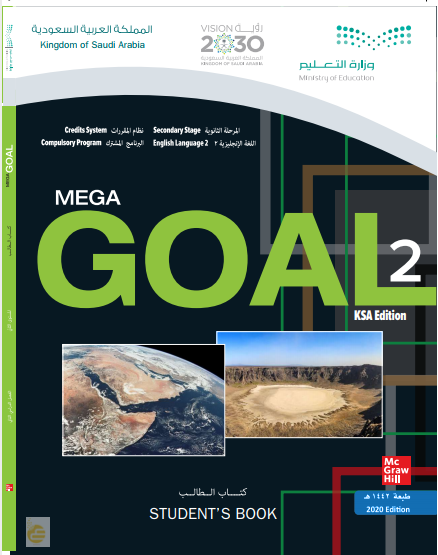 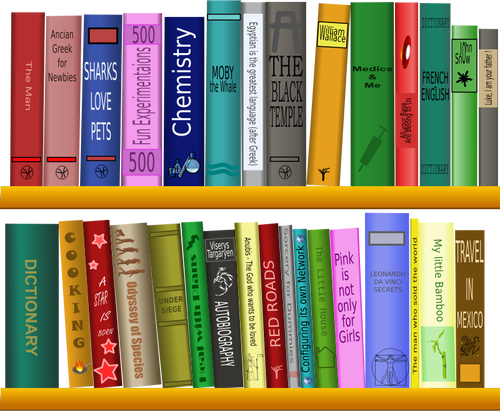 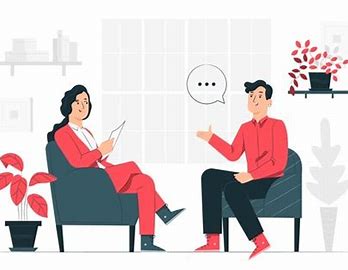 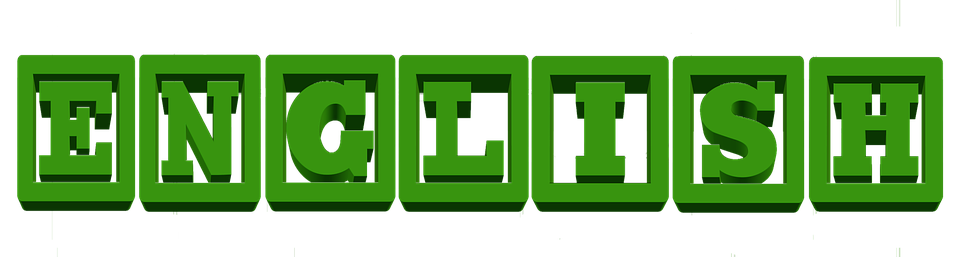 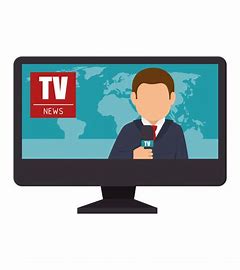 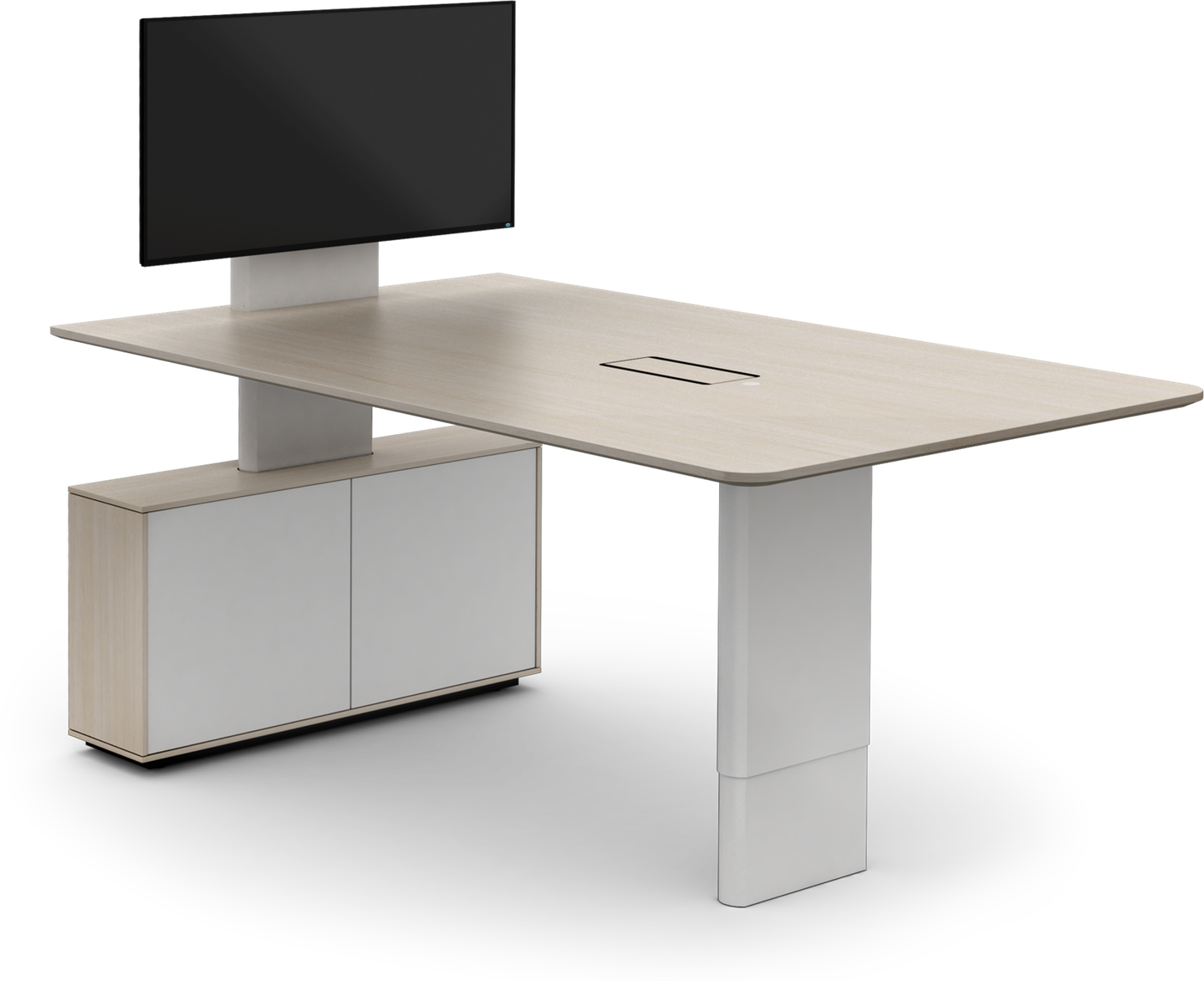 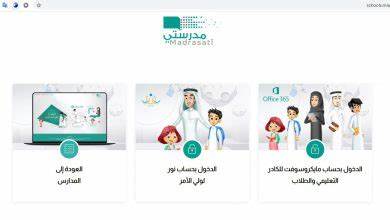 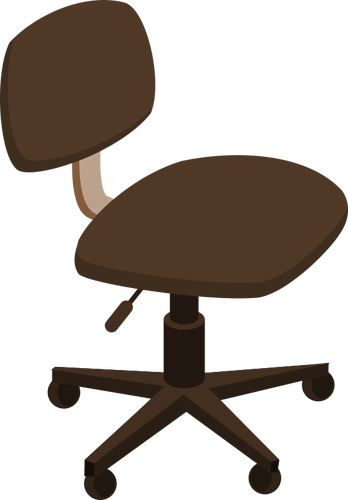 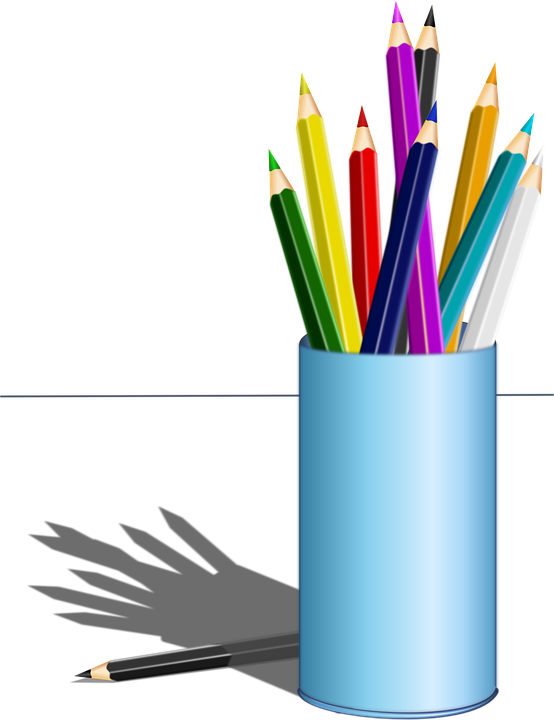 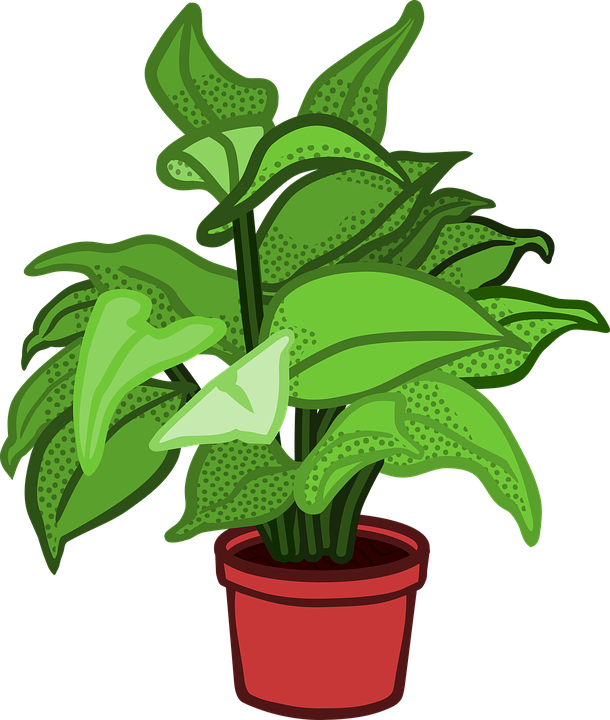 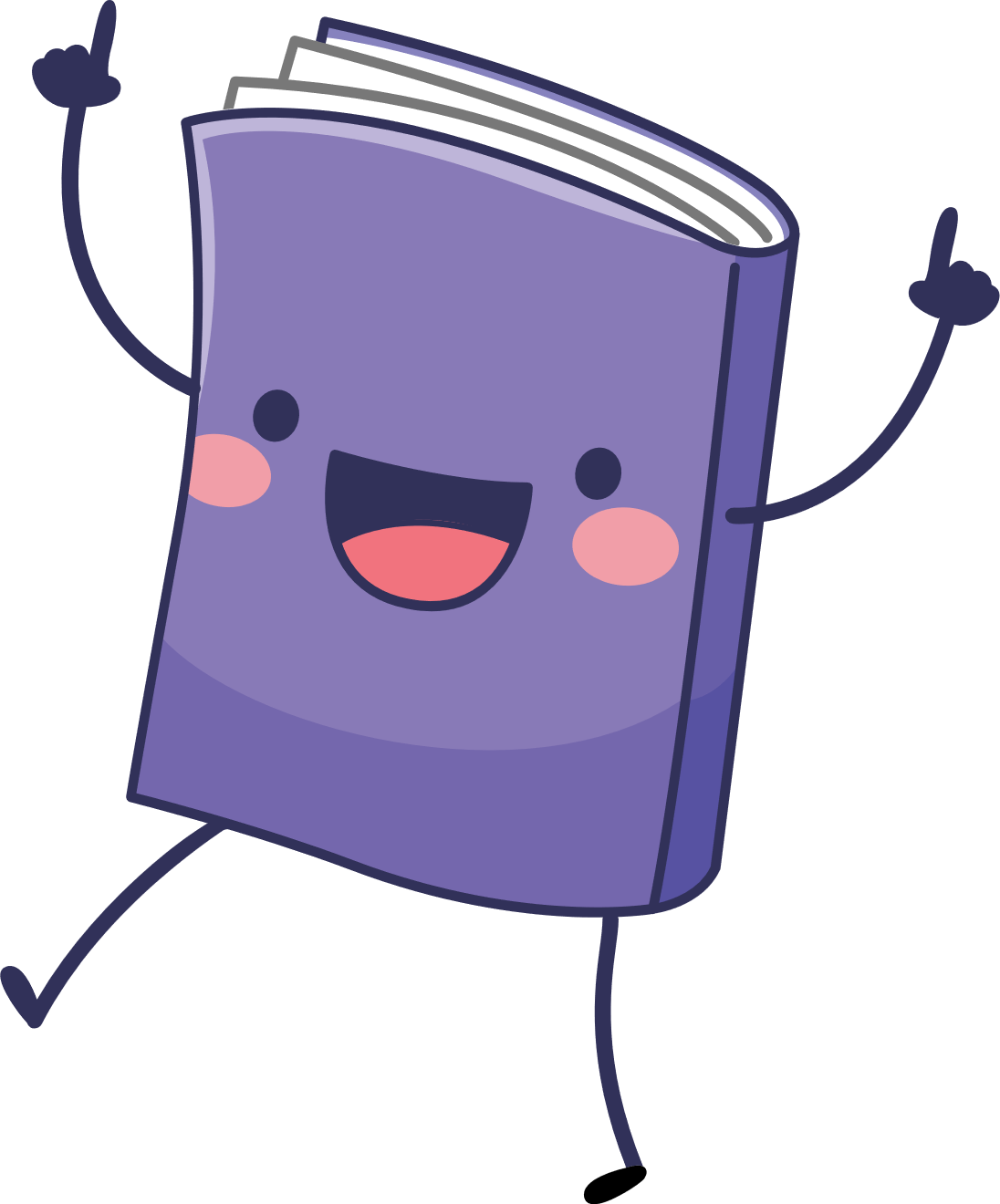 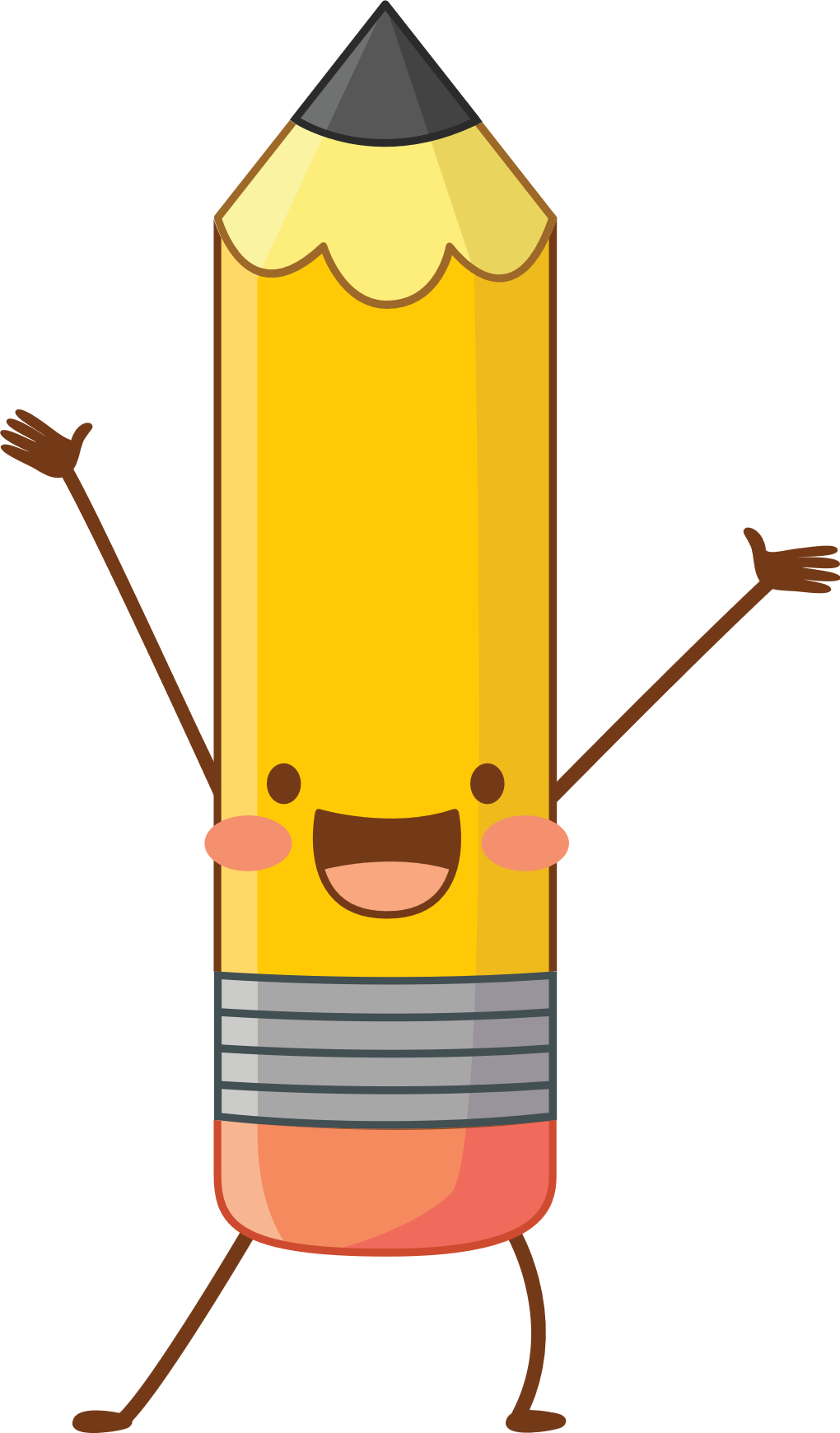 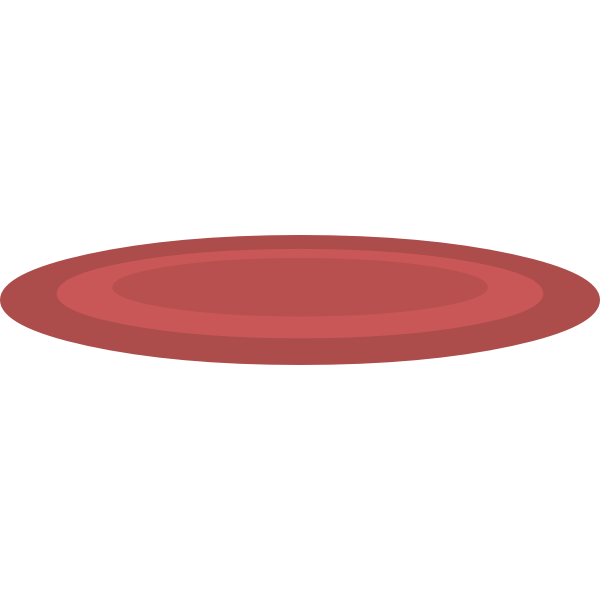 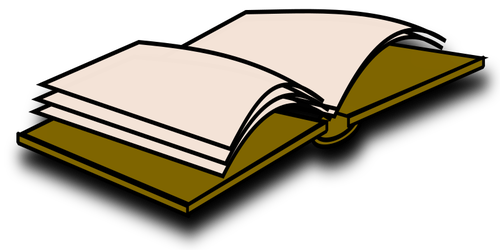 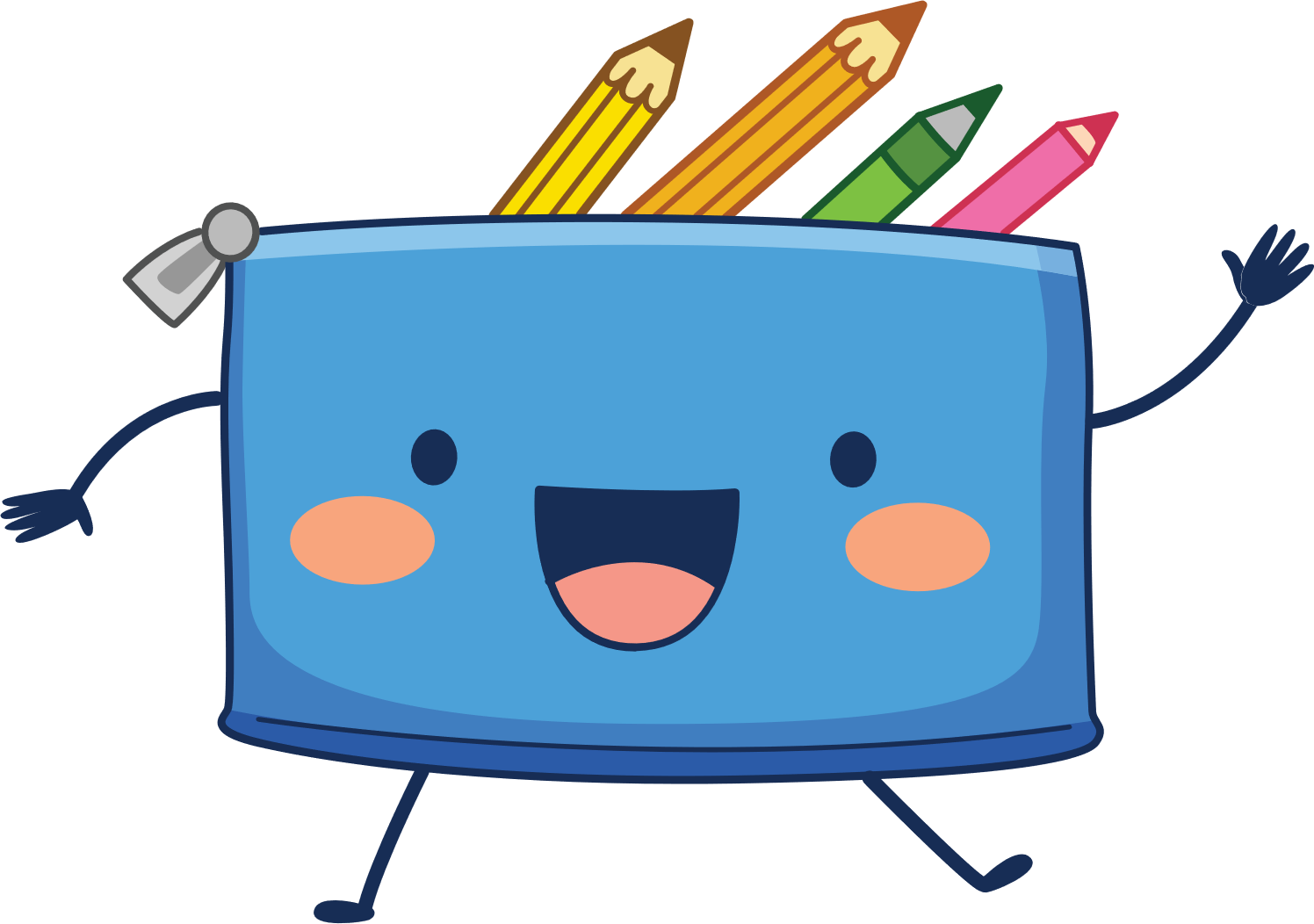 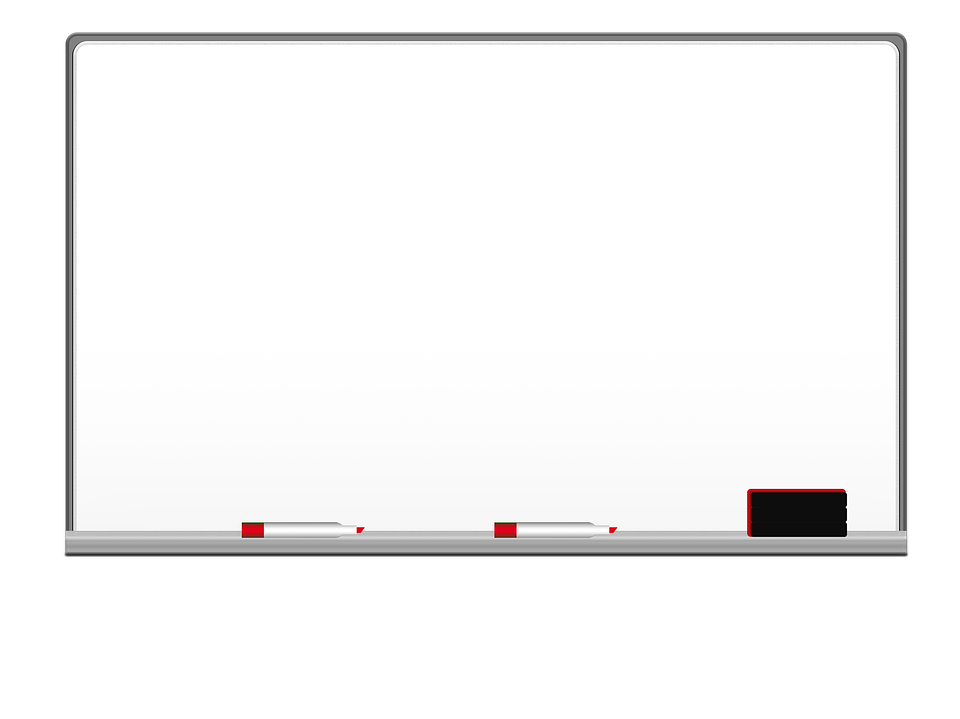 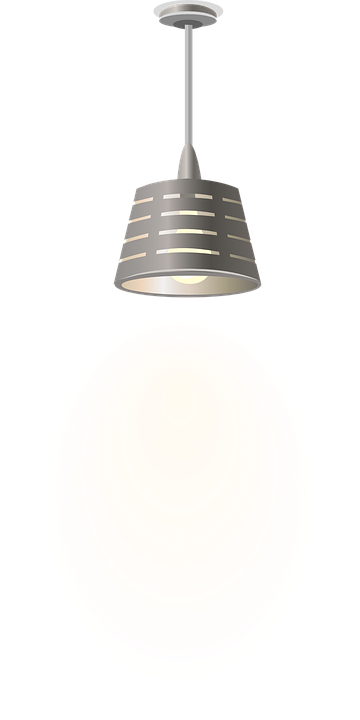 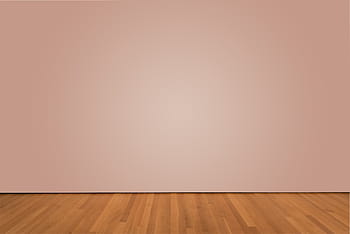 I love English
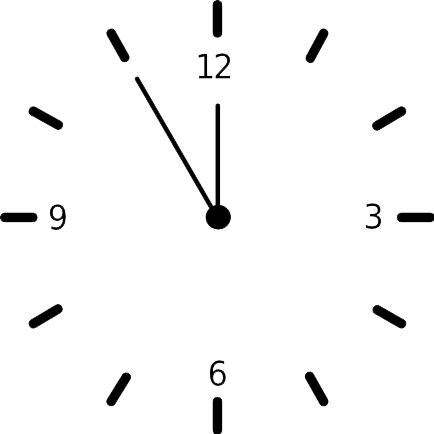 Lesson Objectives
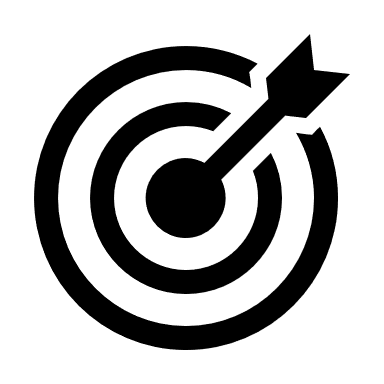 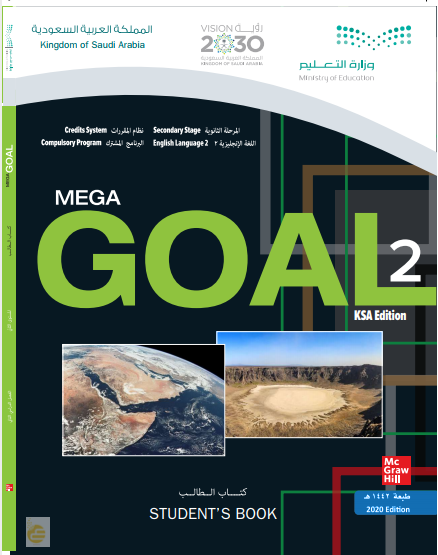 Students will be able to:
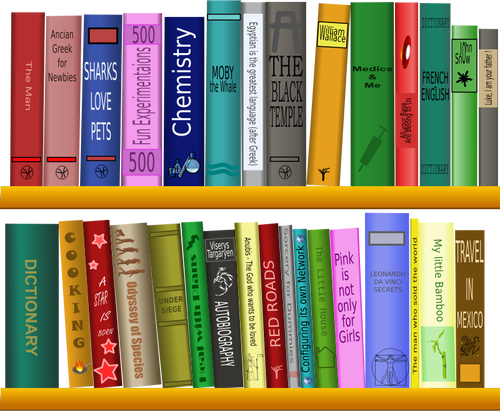 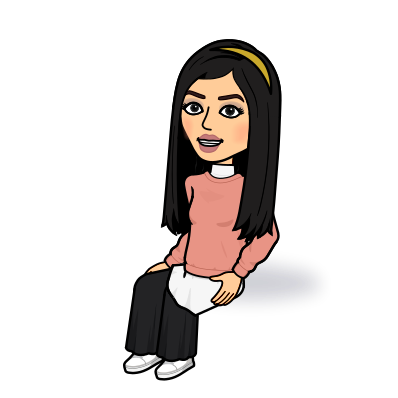 Find answers to comprehension questions in the article.
Talk about feelings.
Indicate the problem mentioned in the article.
Analyze the text into its main elements.
Describe a location in an email.
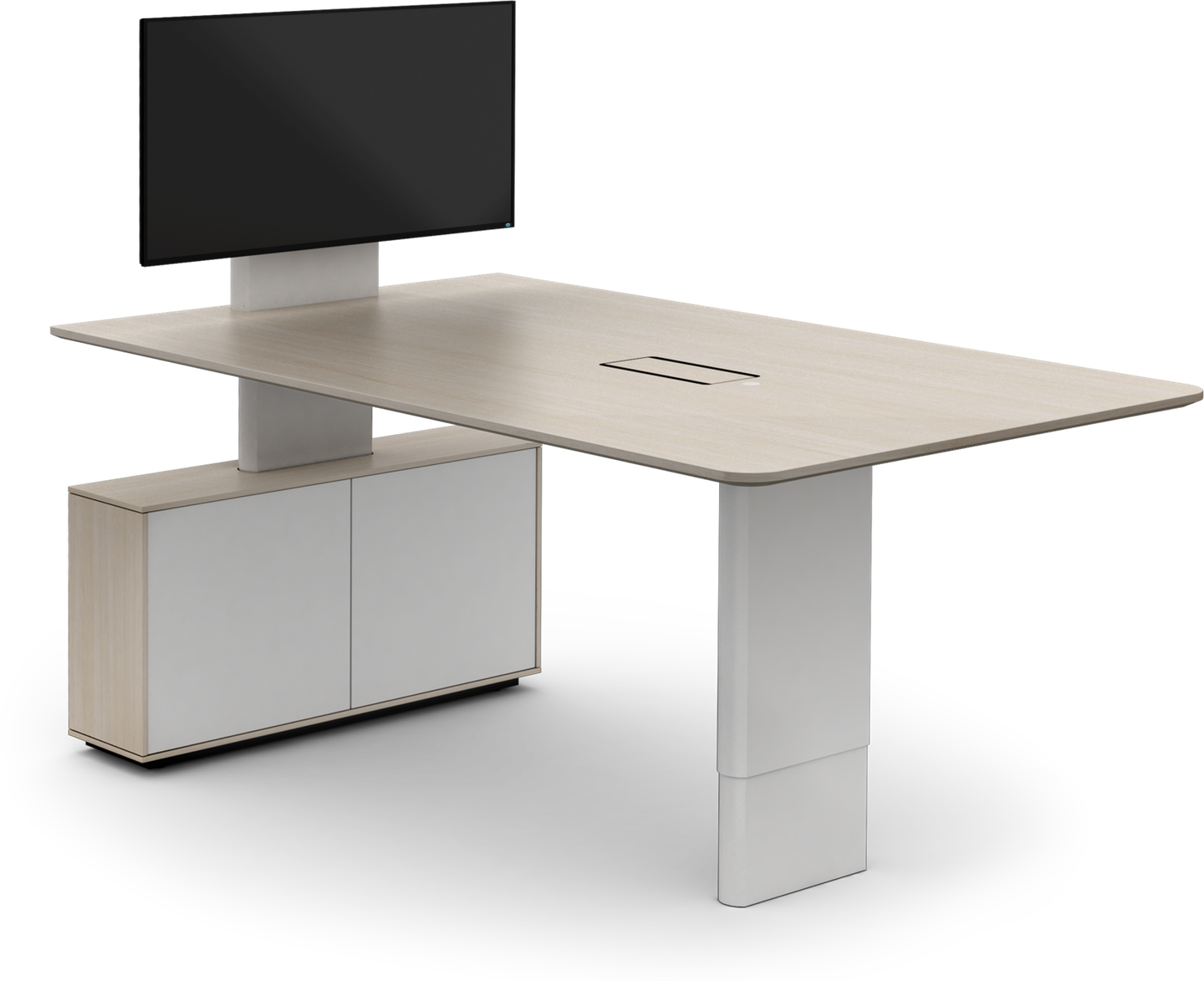 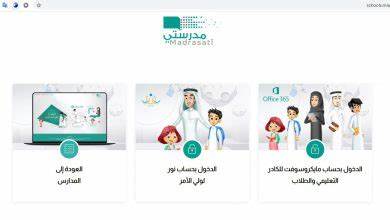 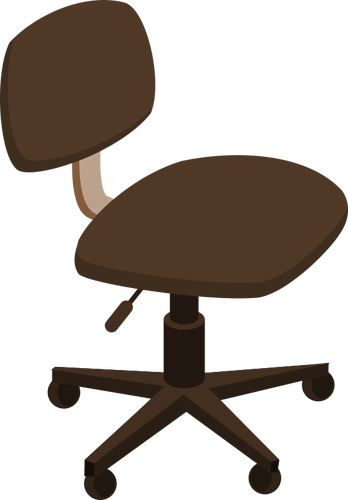 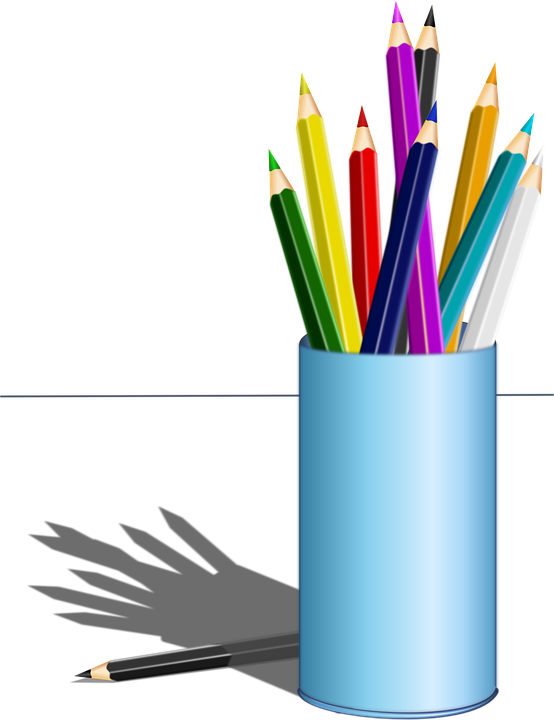 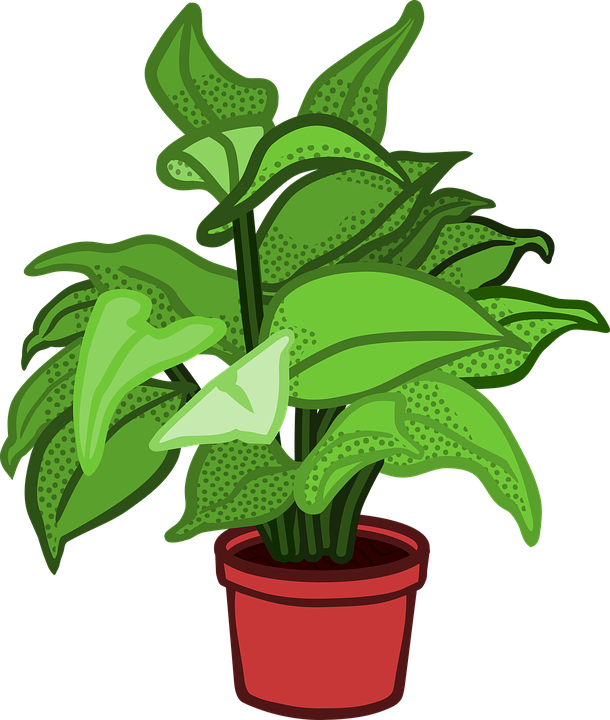 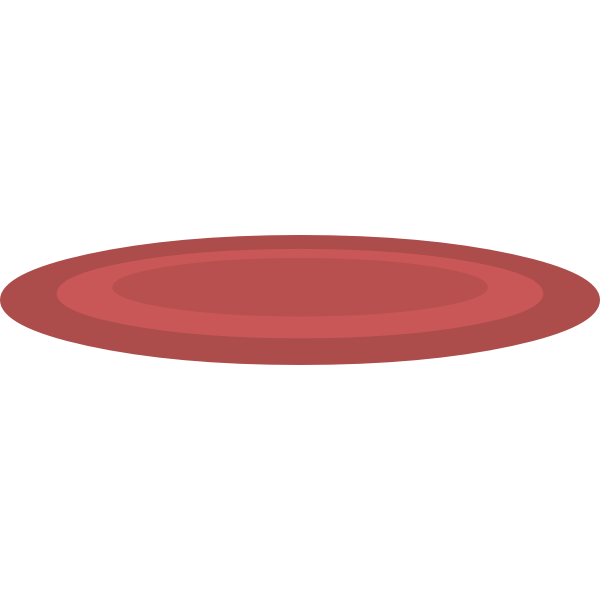 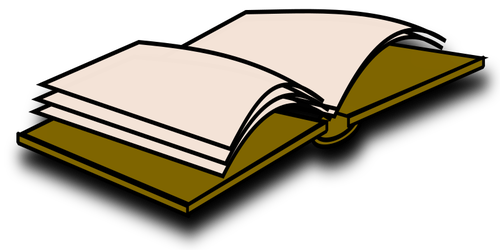 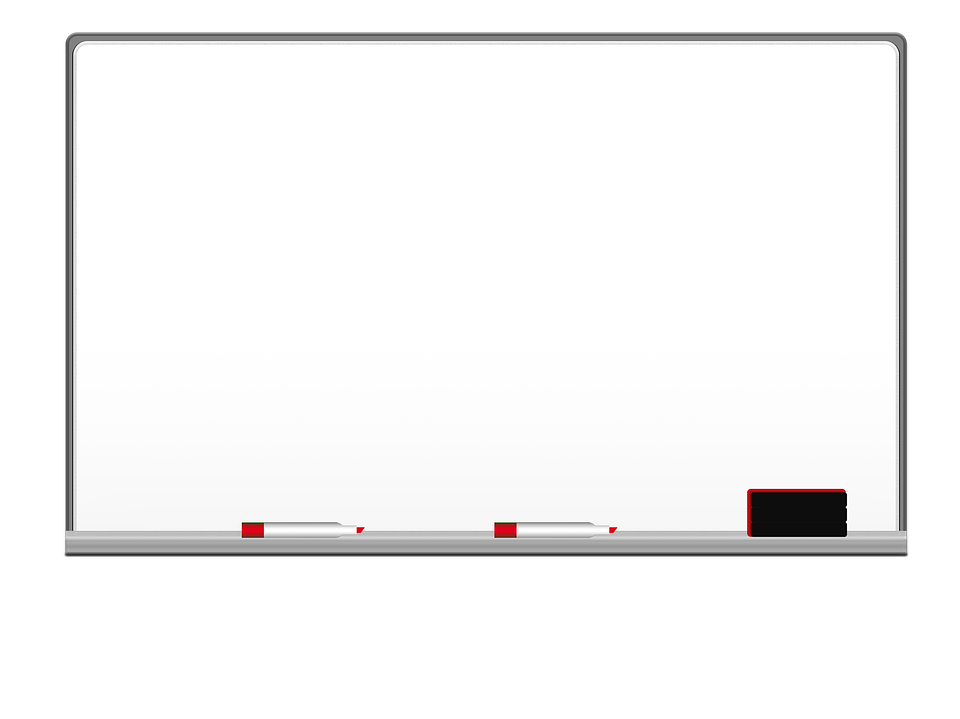 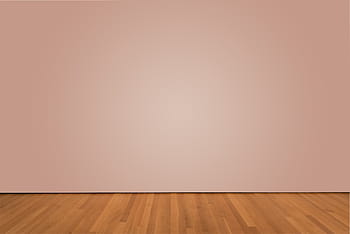 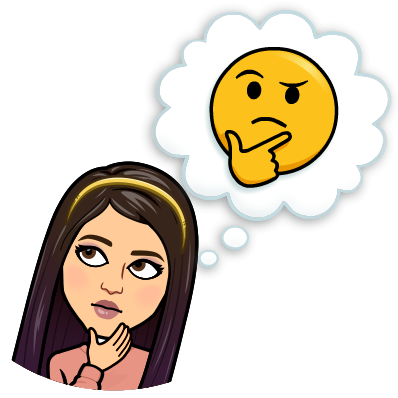 Warm Up
What do you think he is talking about?
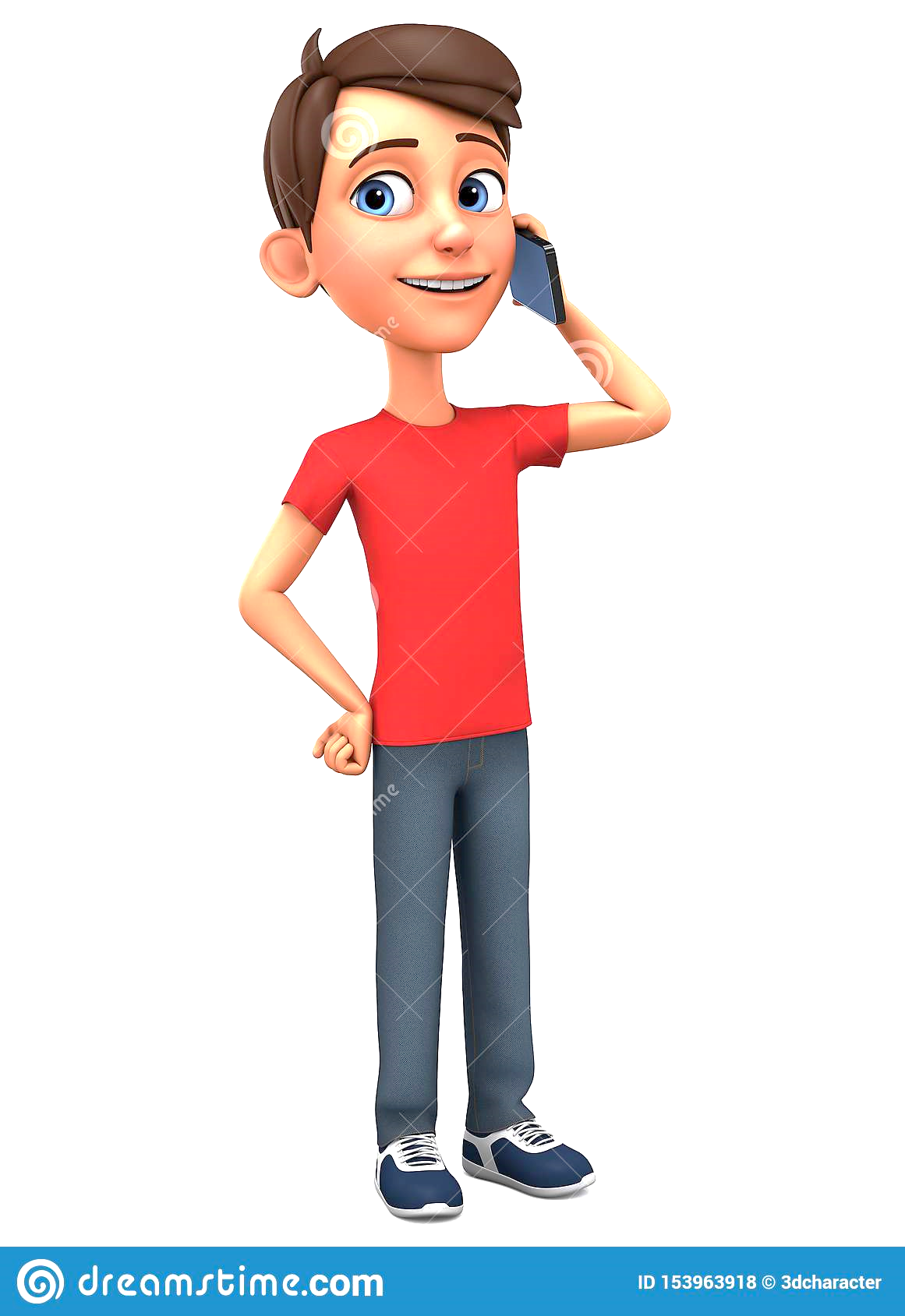 jobs
vacation
emergencies
arrangements
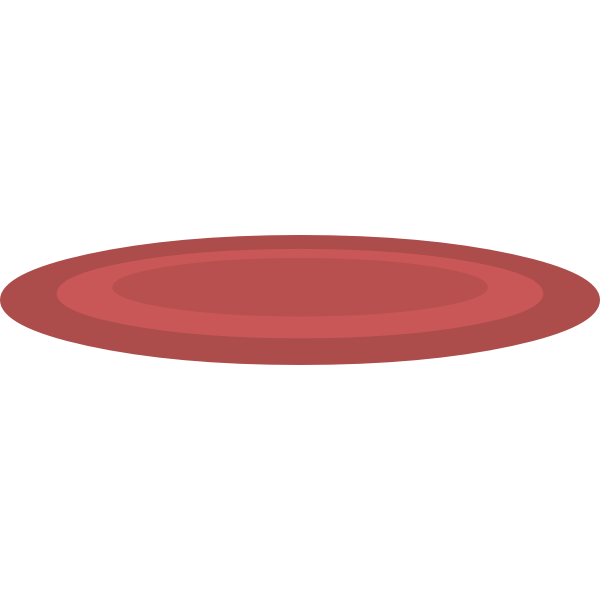 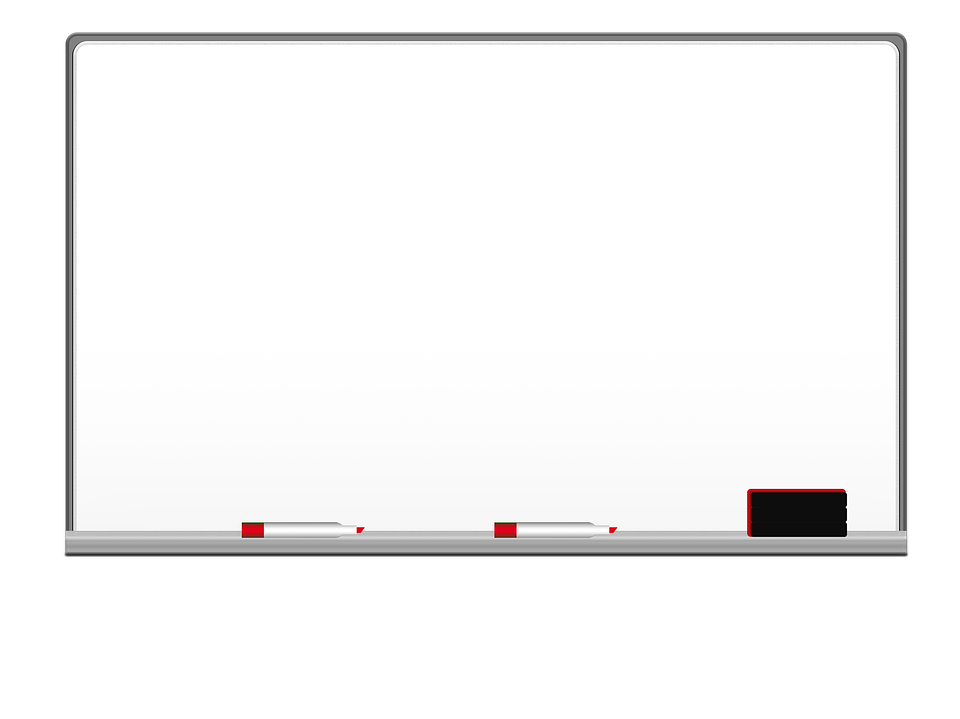 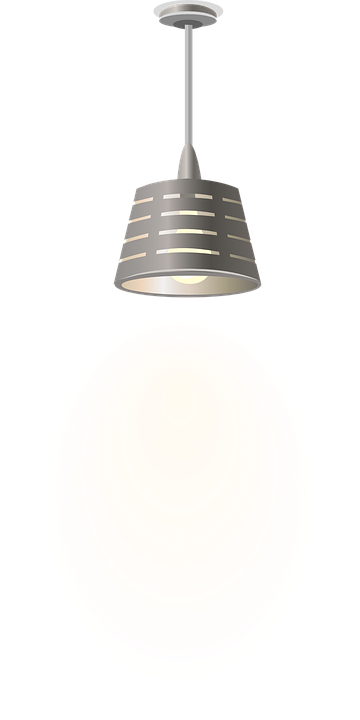 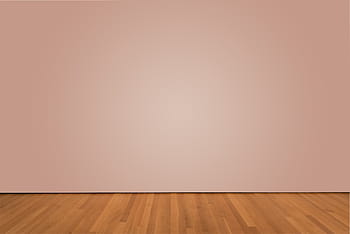 I love English
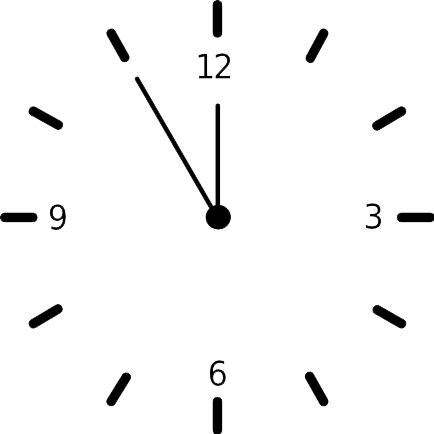 Open your Student’s book page: 90
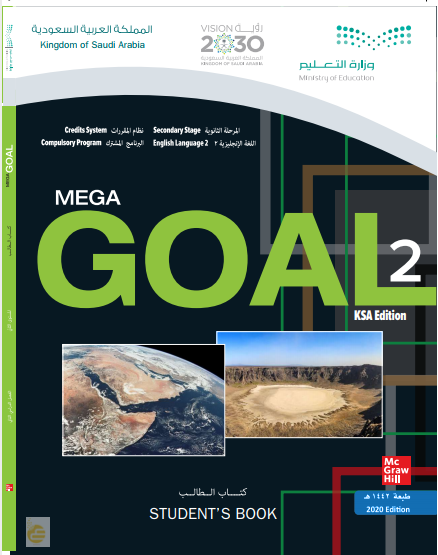 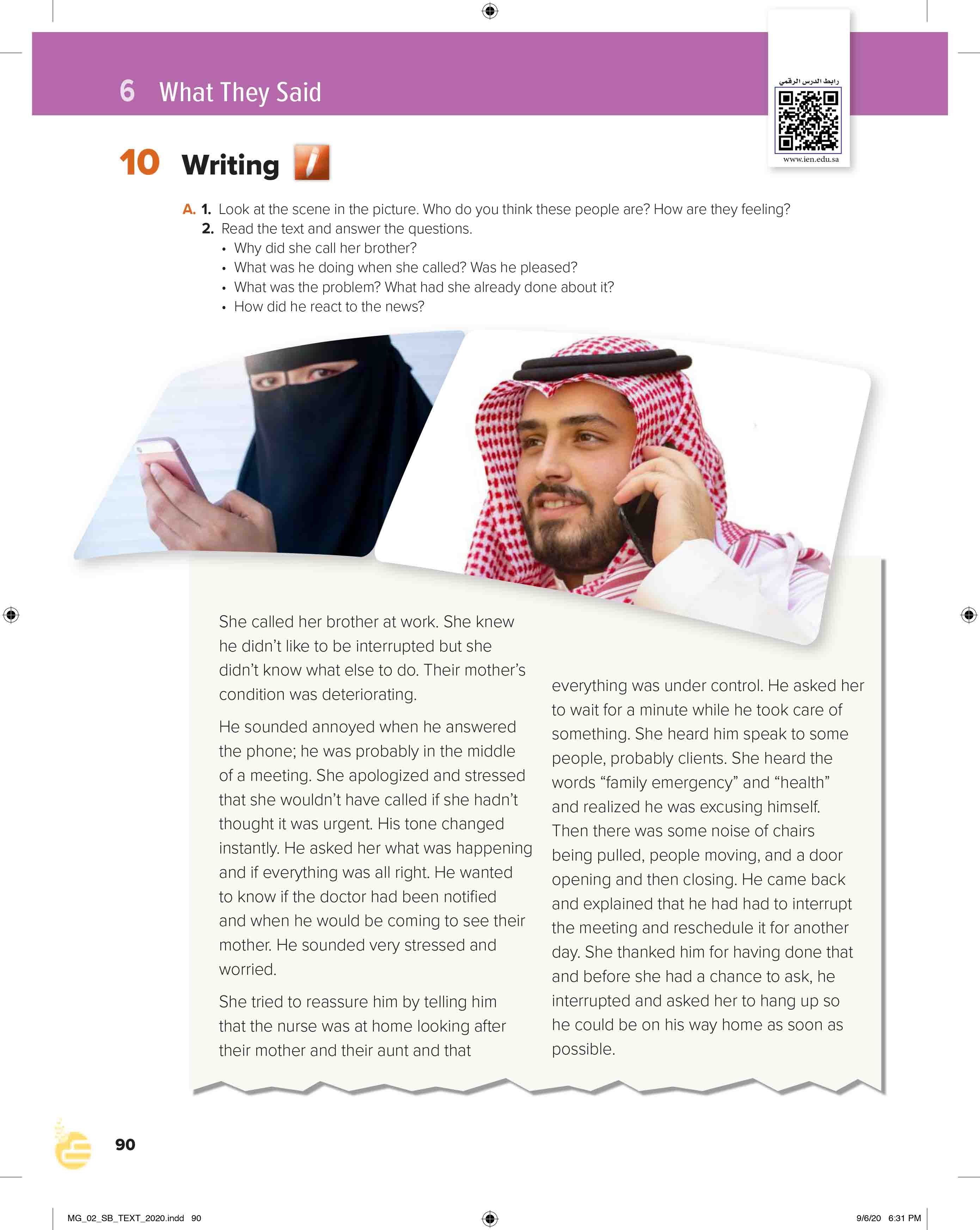 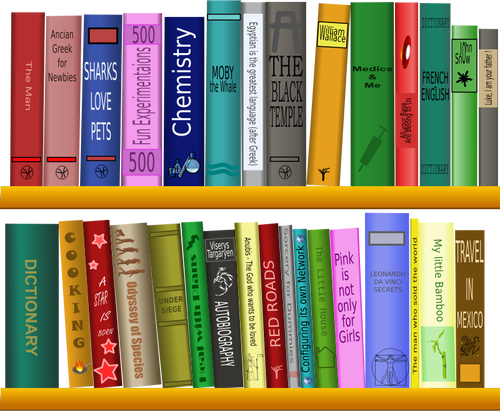 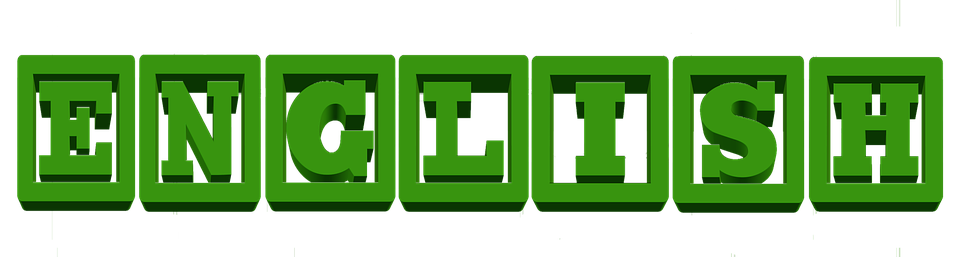 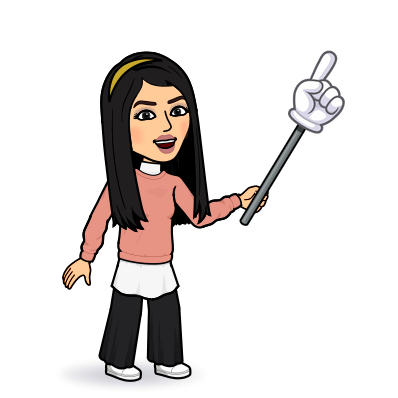 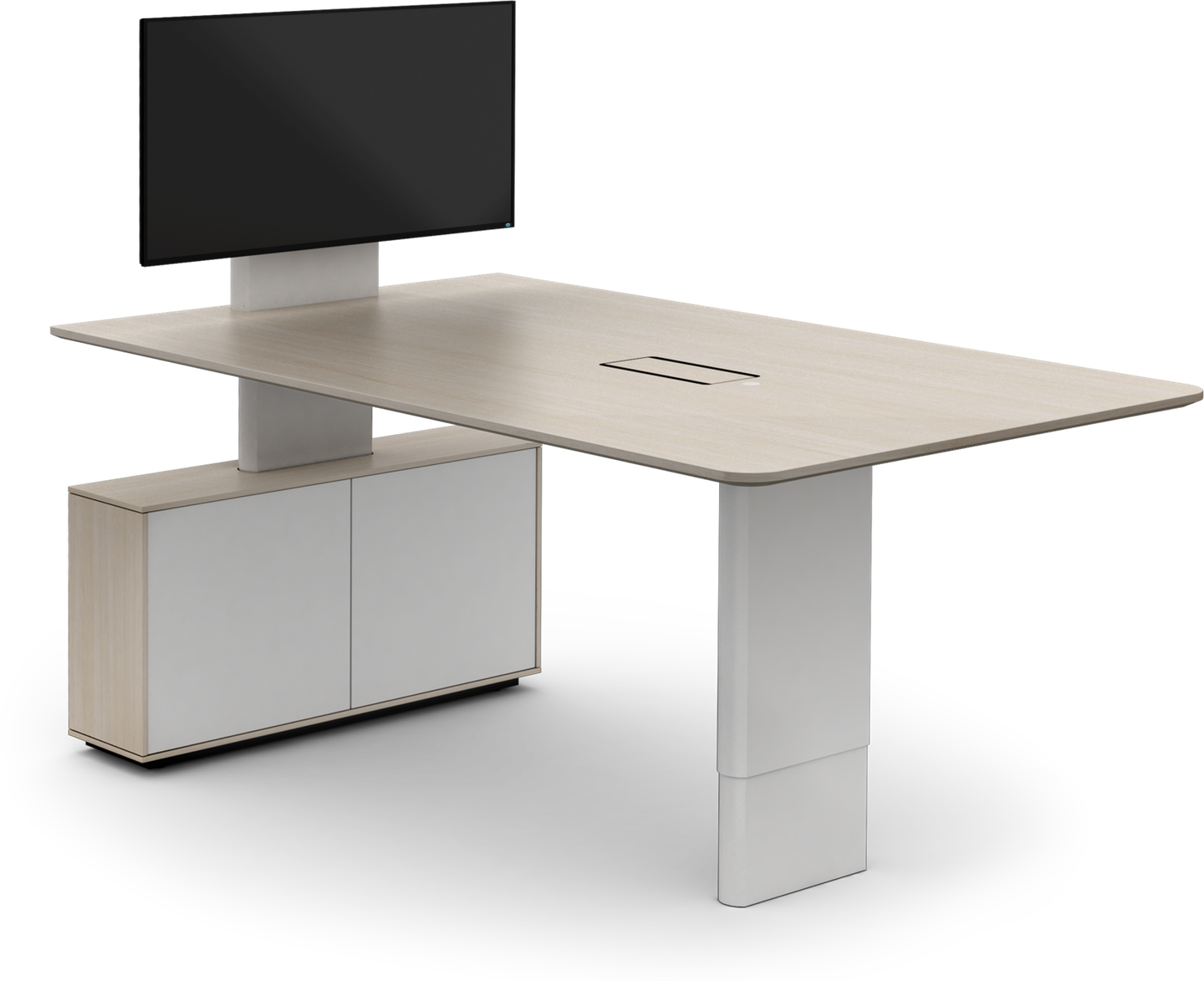 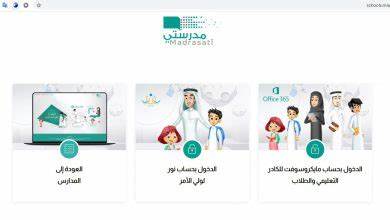 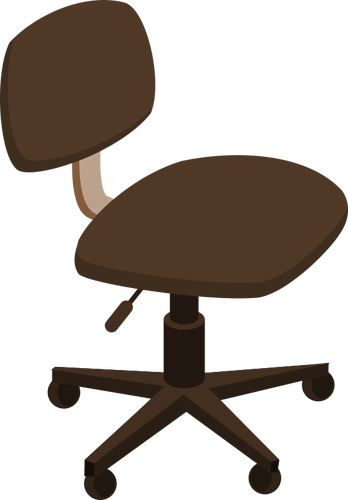 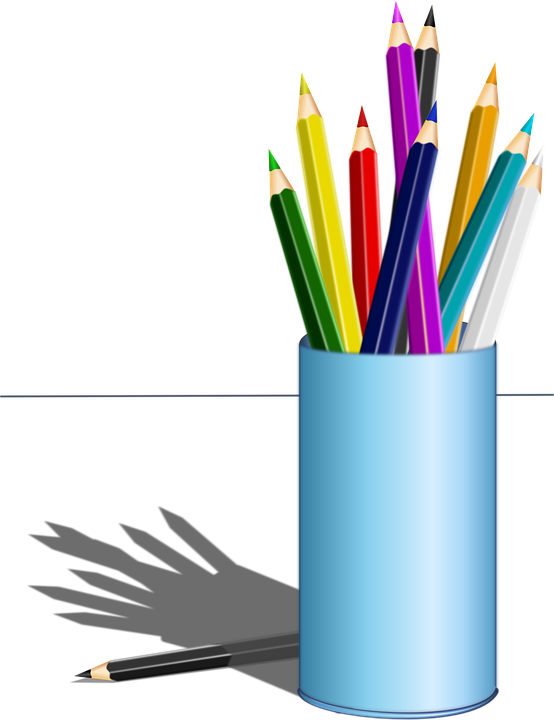 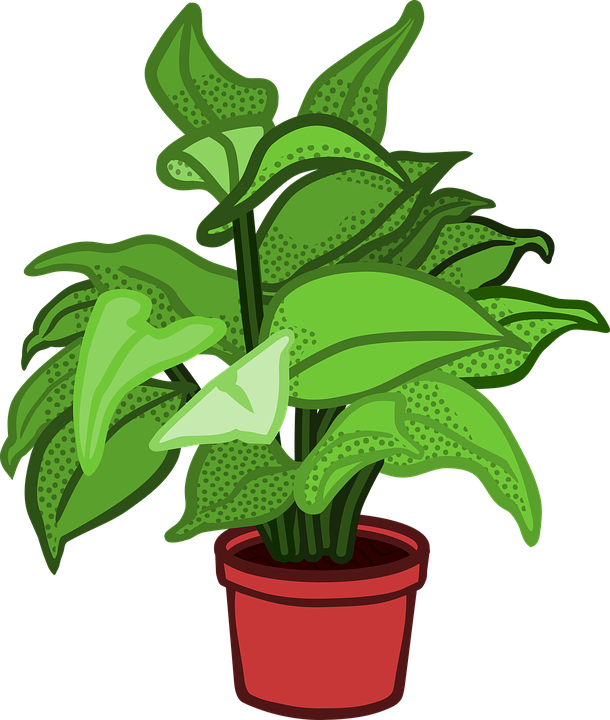 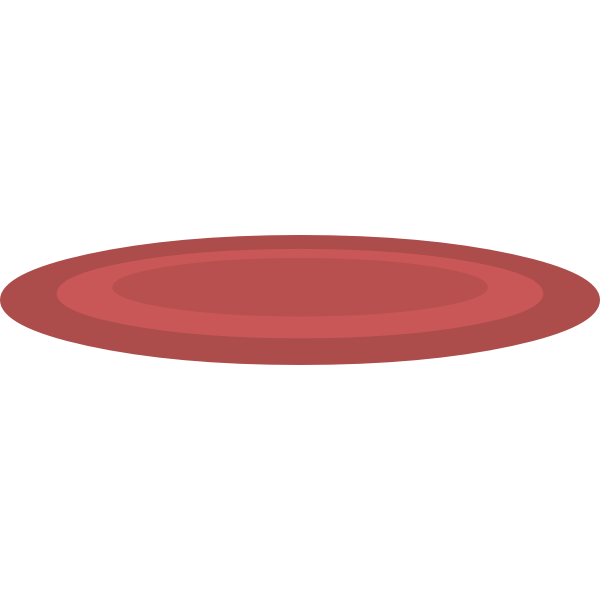 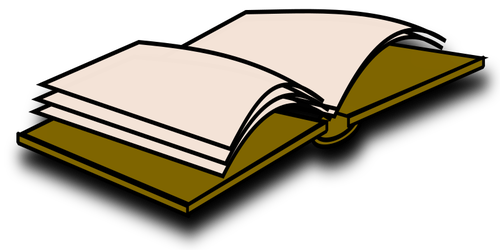 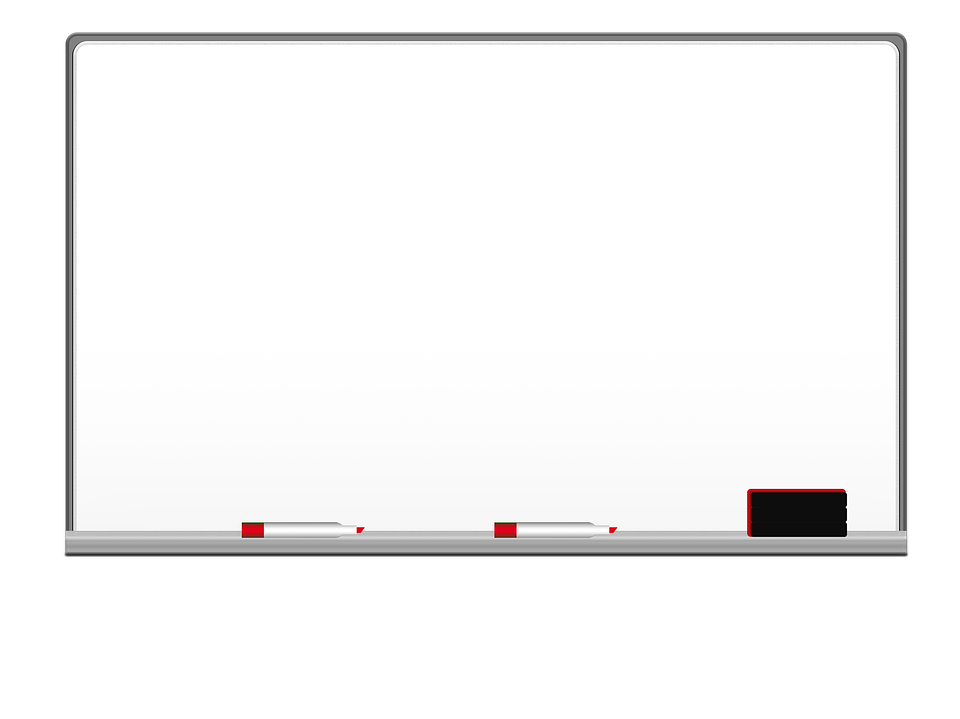 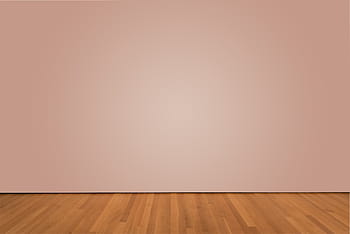 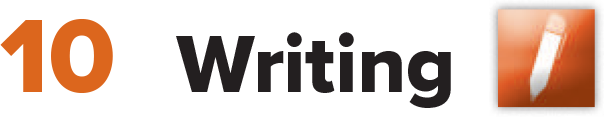 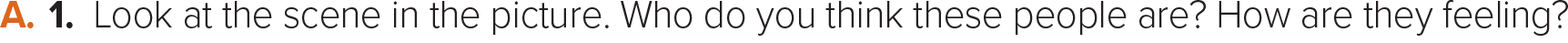 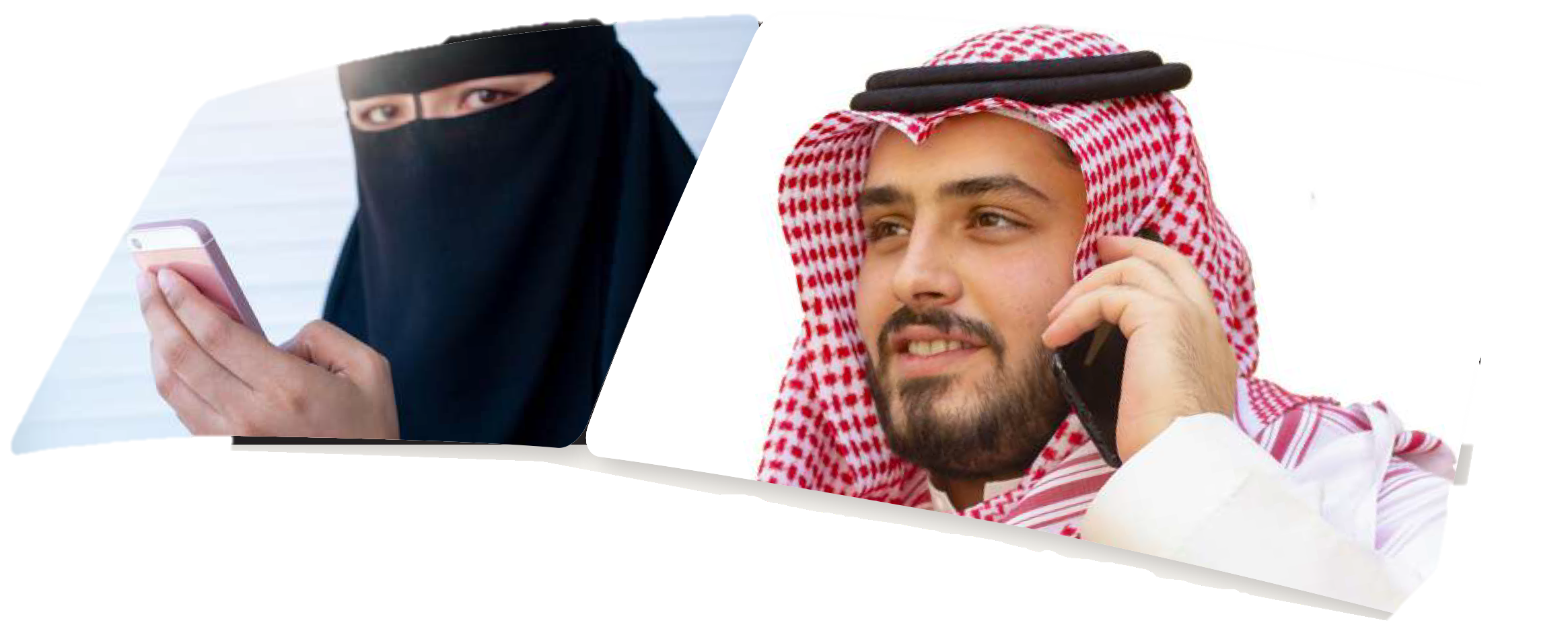 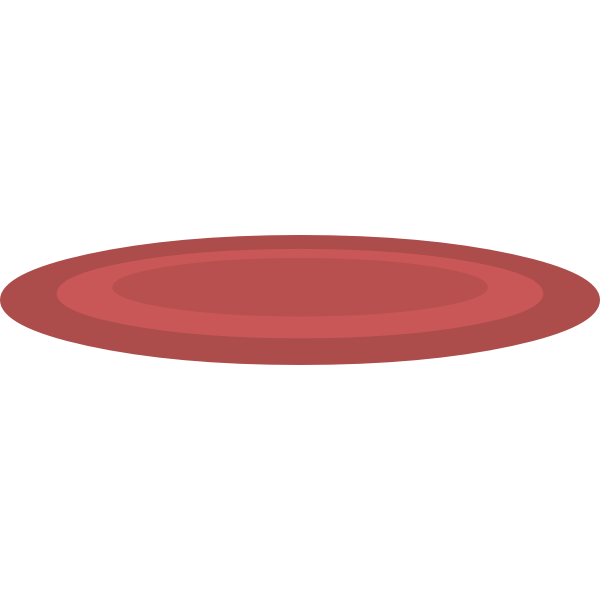 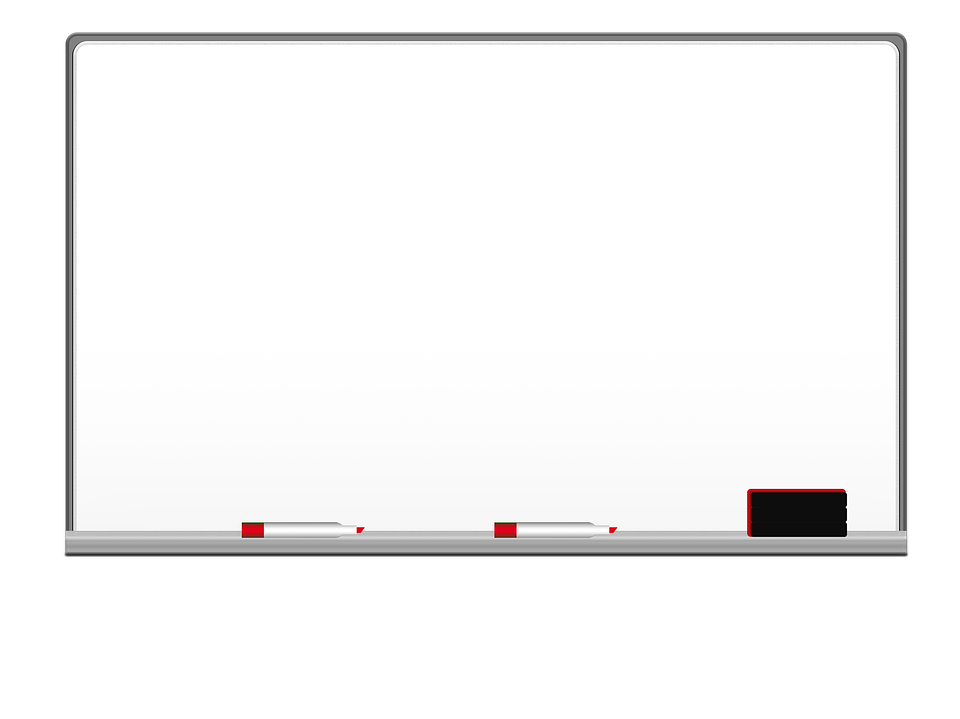 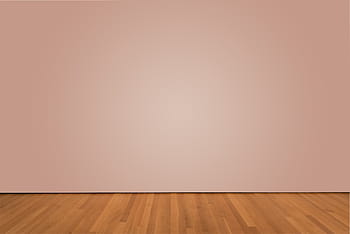 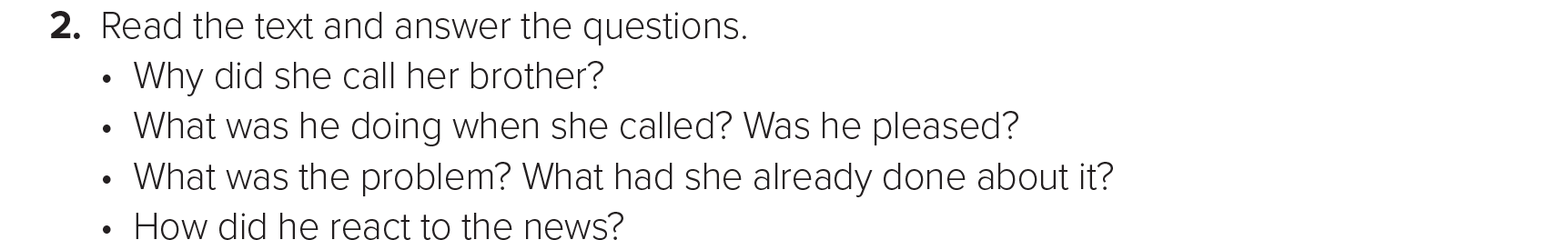 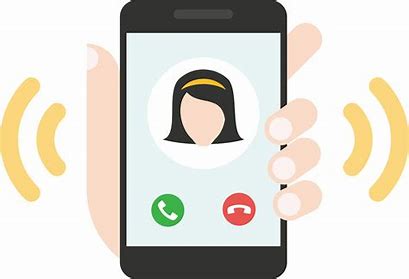 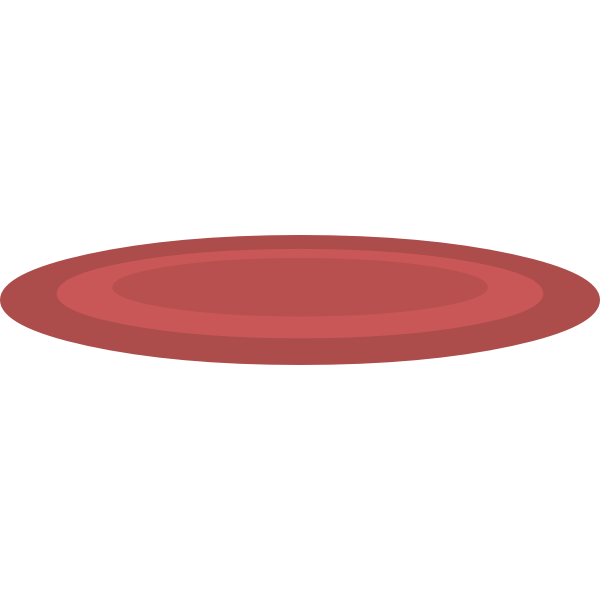 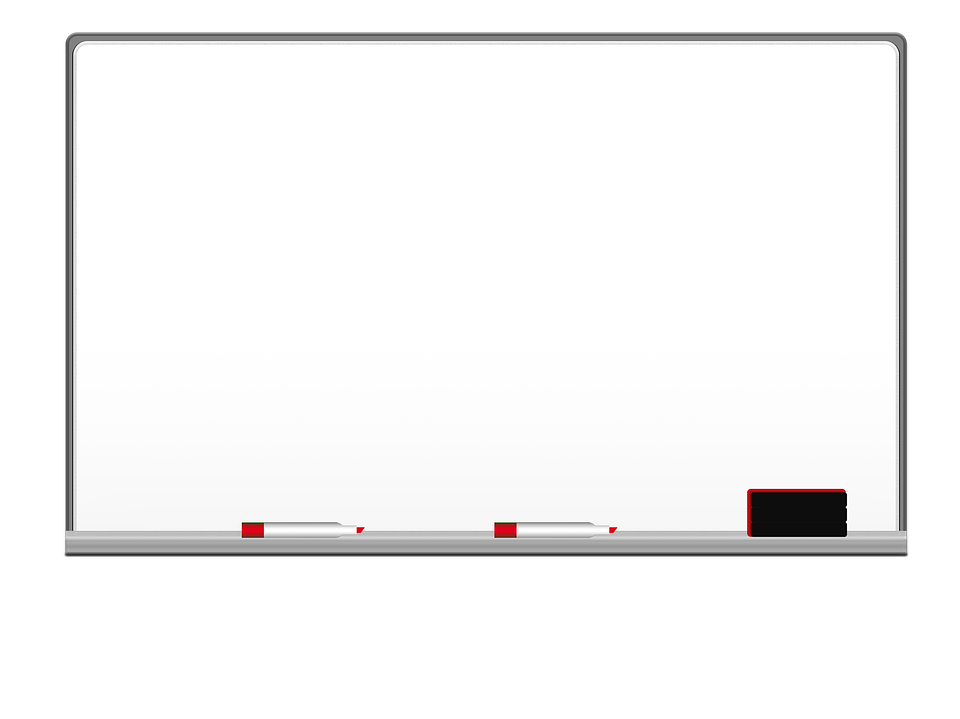 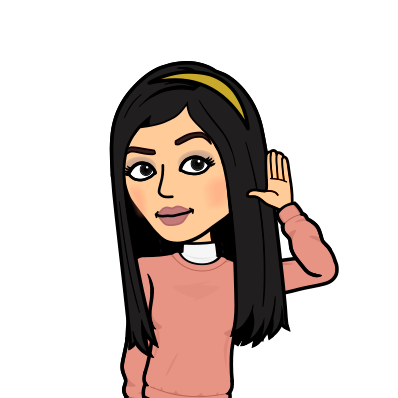 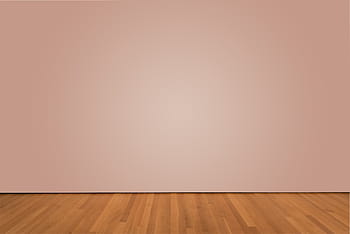 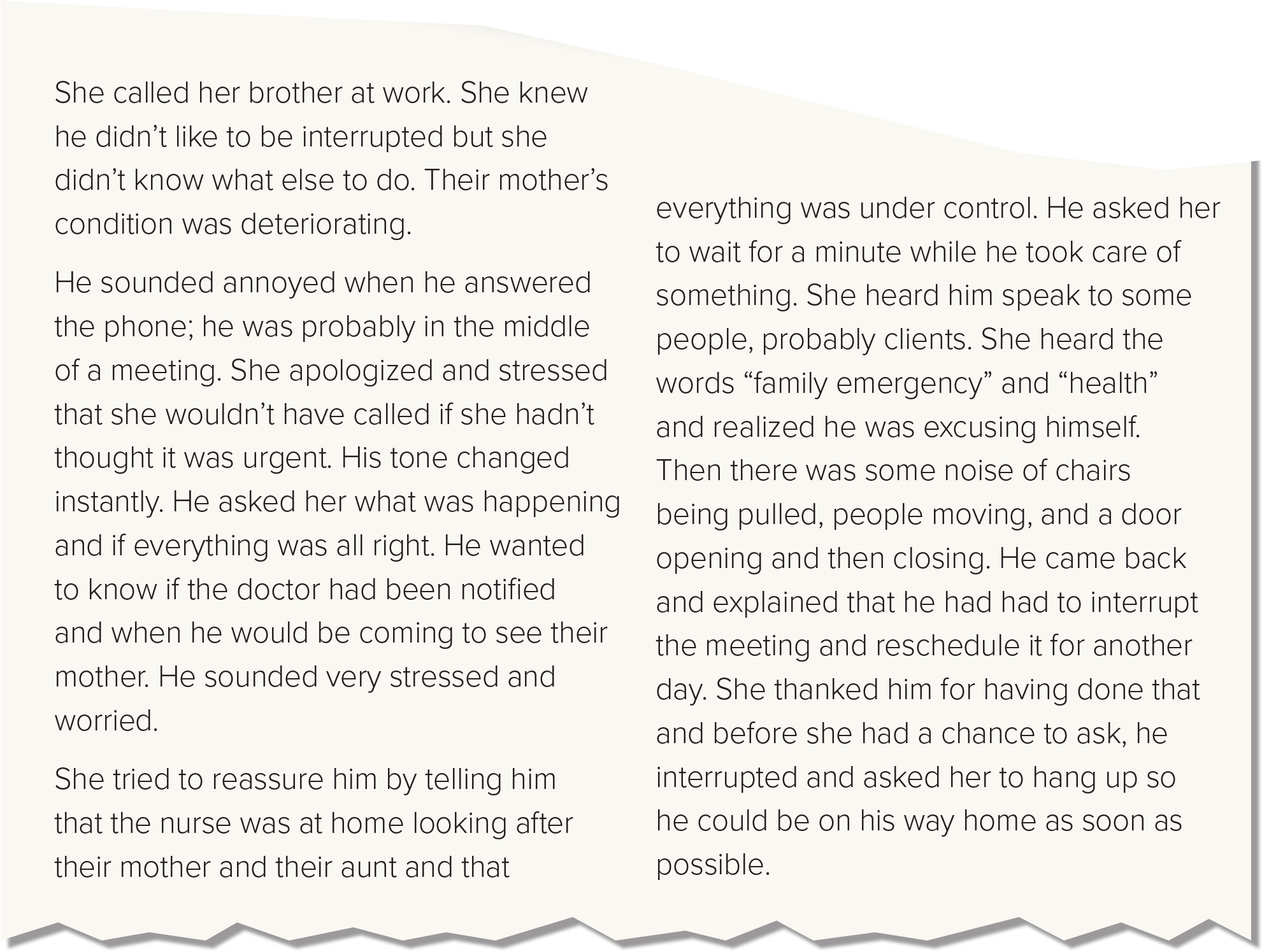 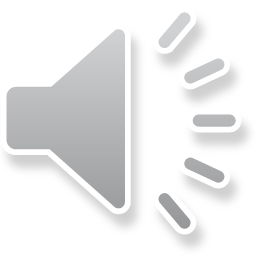 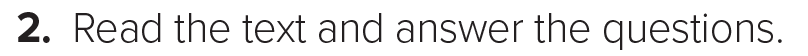 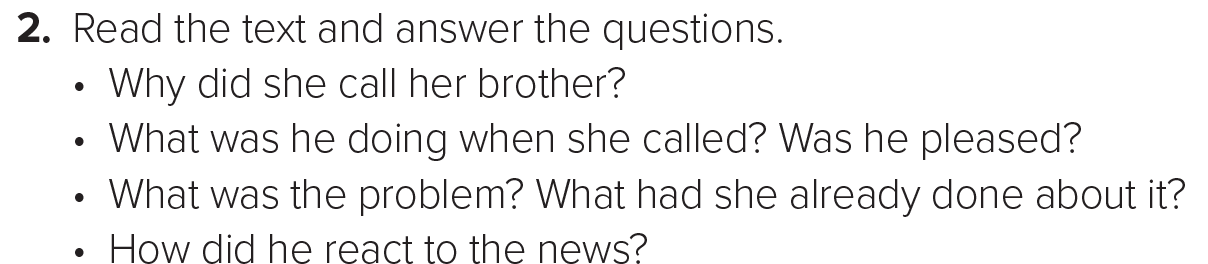 Because their mother’s condition was deteriorating.
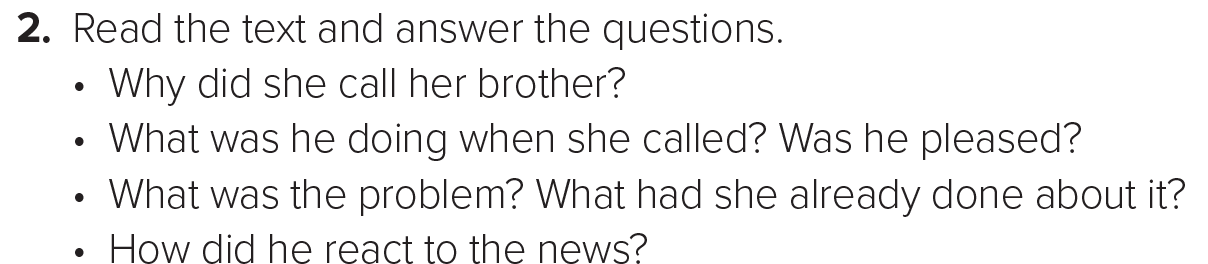 He was in the middle of a meeting.
No, he wasn’t. He was annoyed.
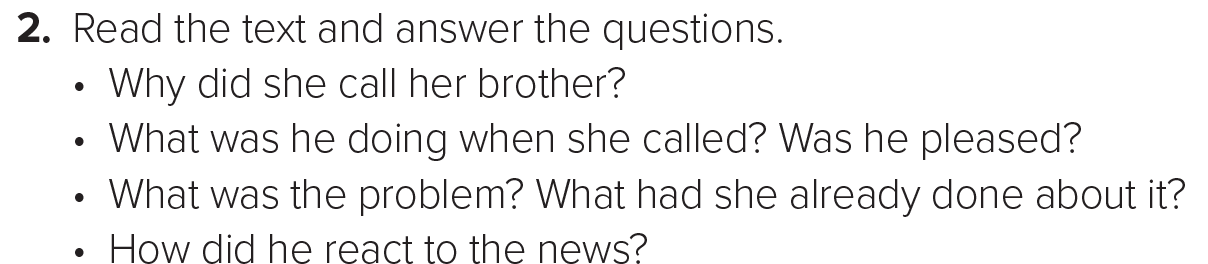 Their mother was sick. She called the nurse and the nurse was at home looking after their mother and their aunt and that everything was under control.
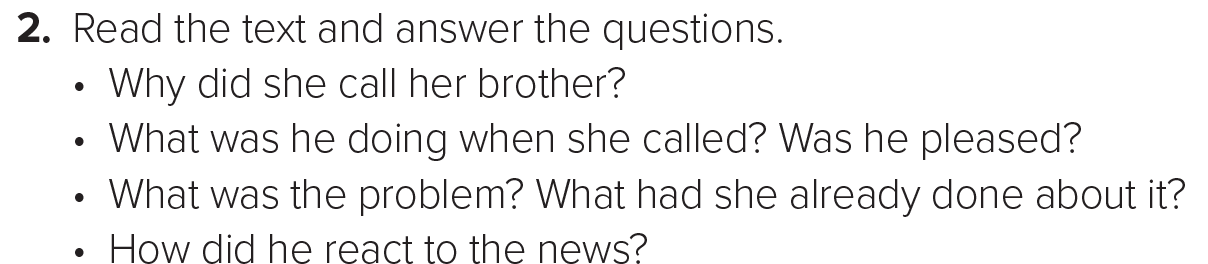 He rescheduled the meeting for another day and went back home to see his mother.
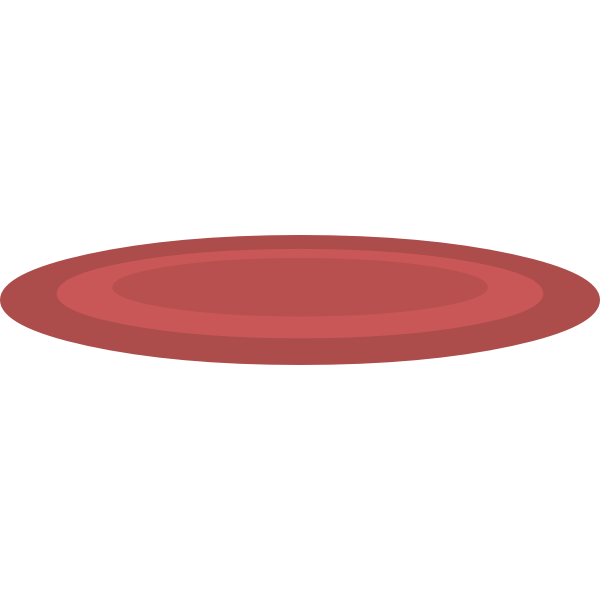 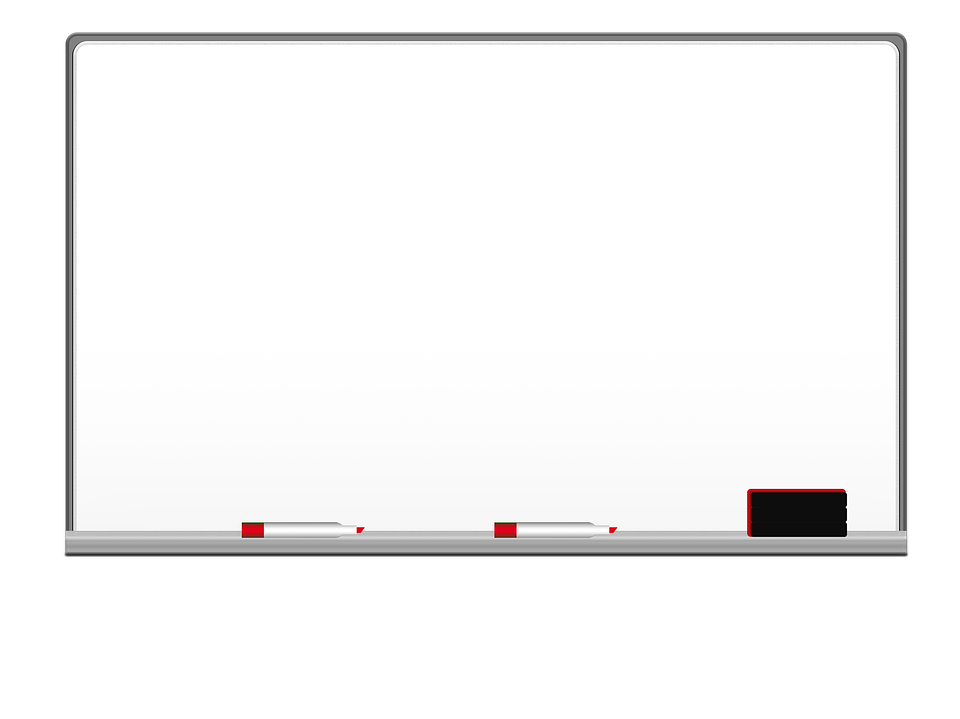 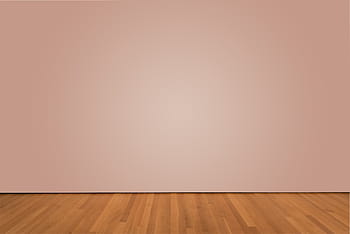 Read and analyze the sentences
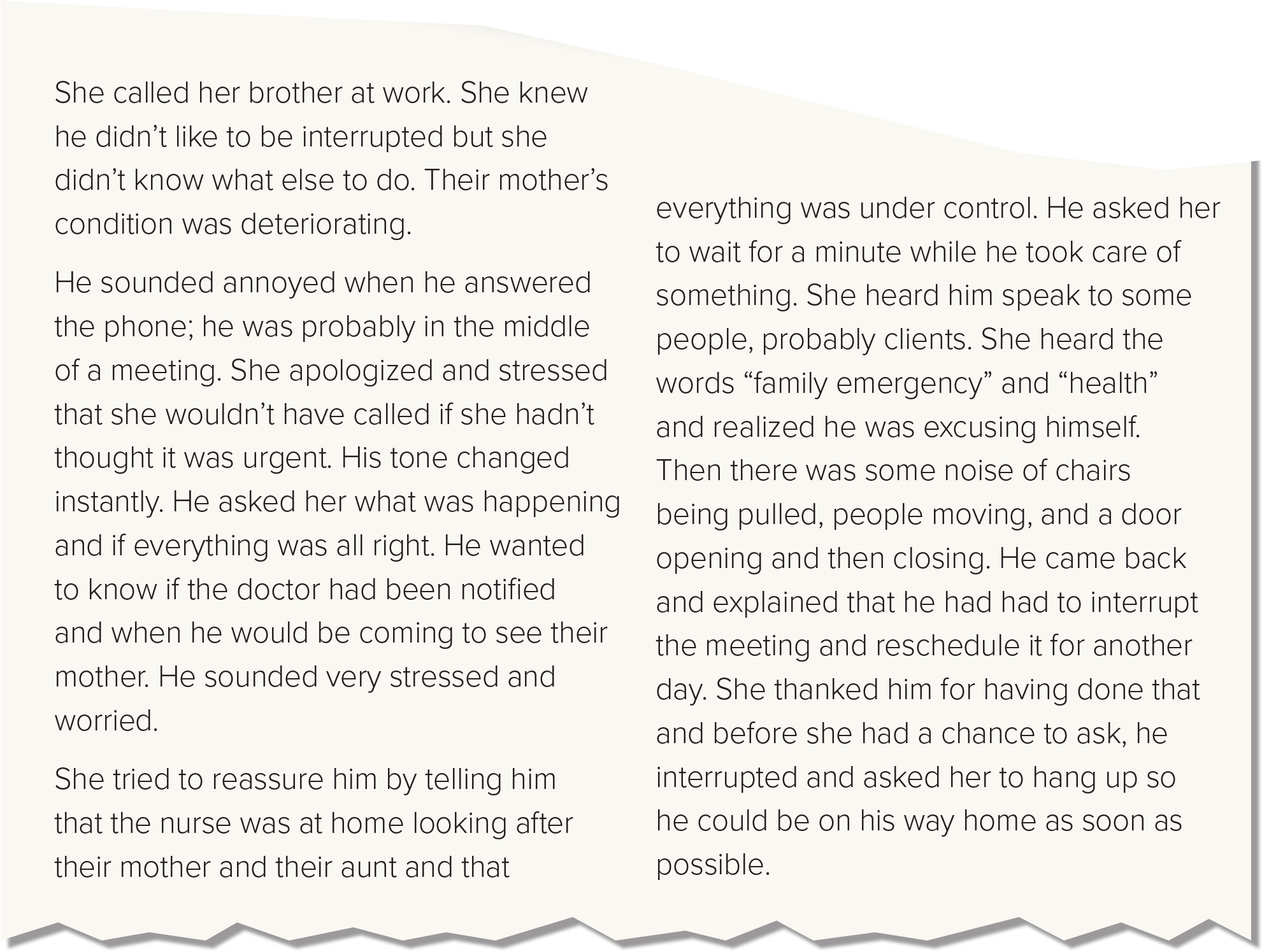 Strong adjectives
Verb tenses
Describe the events clearly
Describing in details what we smell, hear and feel
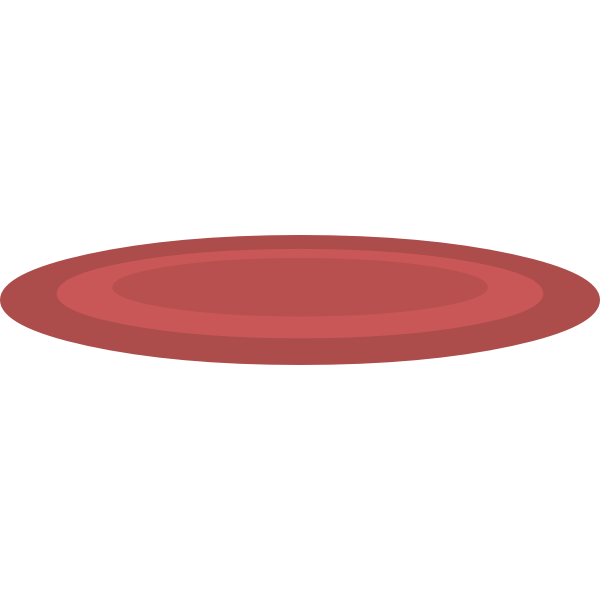 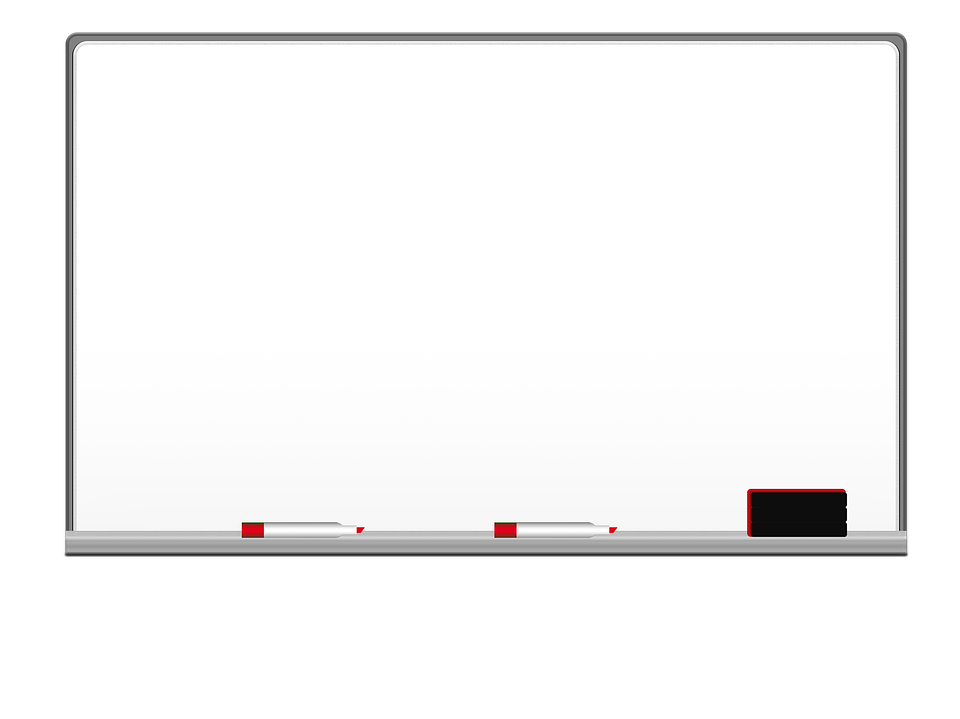 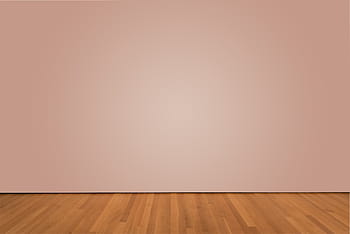 How to report an event?
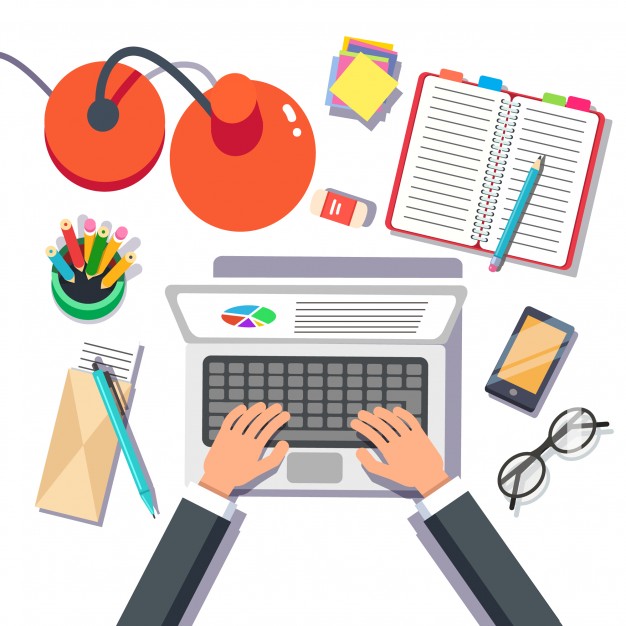 Organize your event (order of incidents)
Putting the right content in your writing
Use strong adjectives and correct tenses
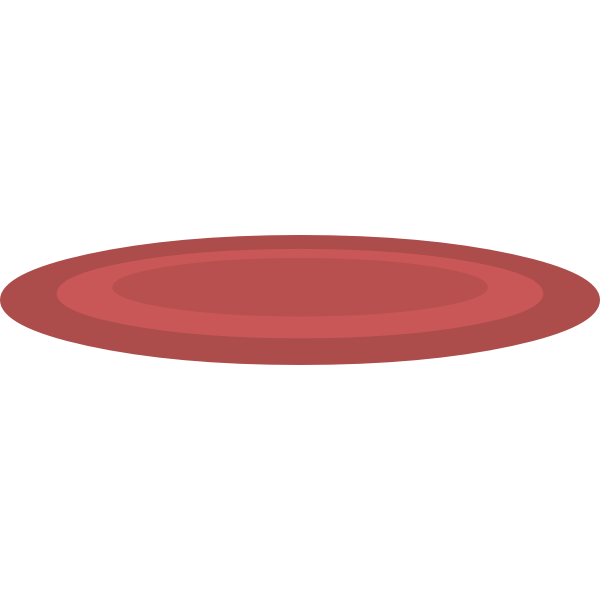 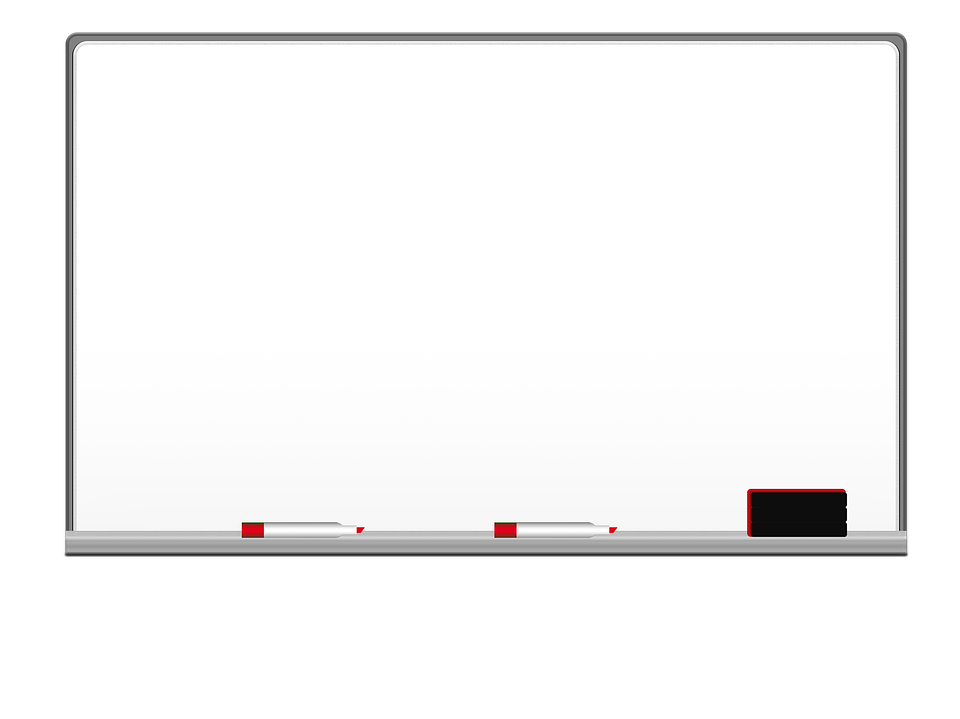 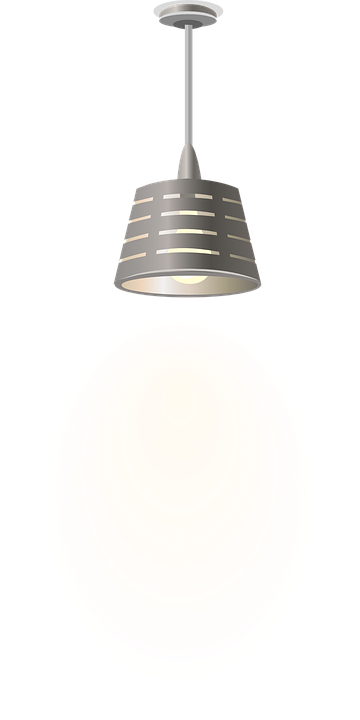 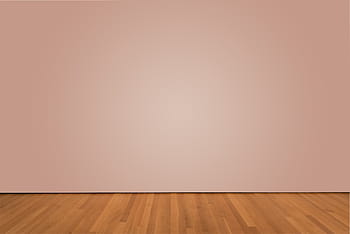 I love English
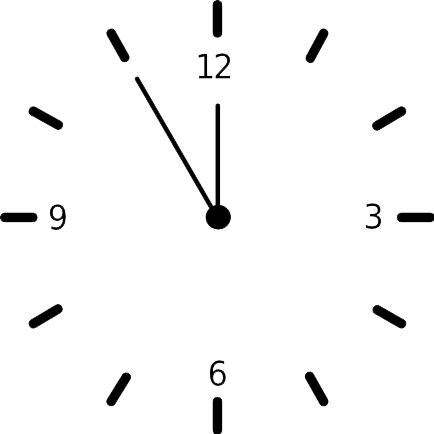 Open your Student’s book page: 91
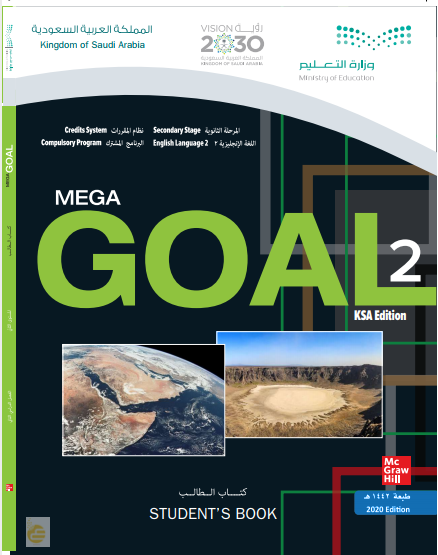 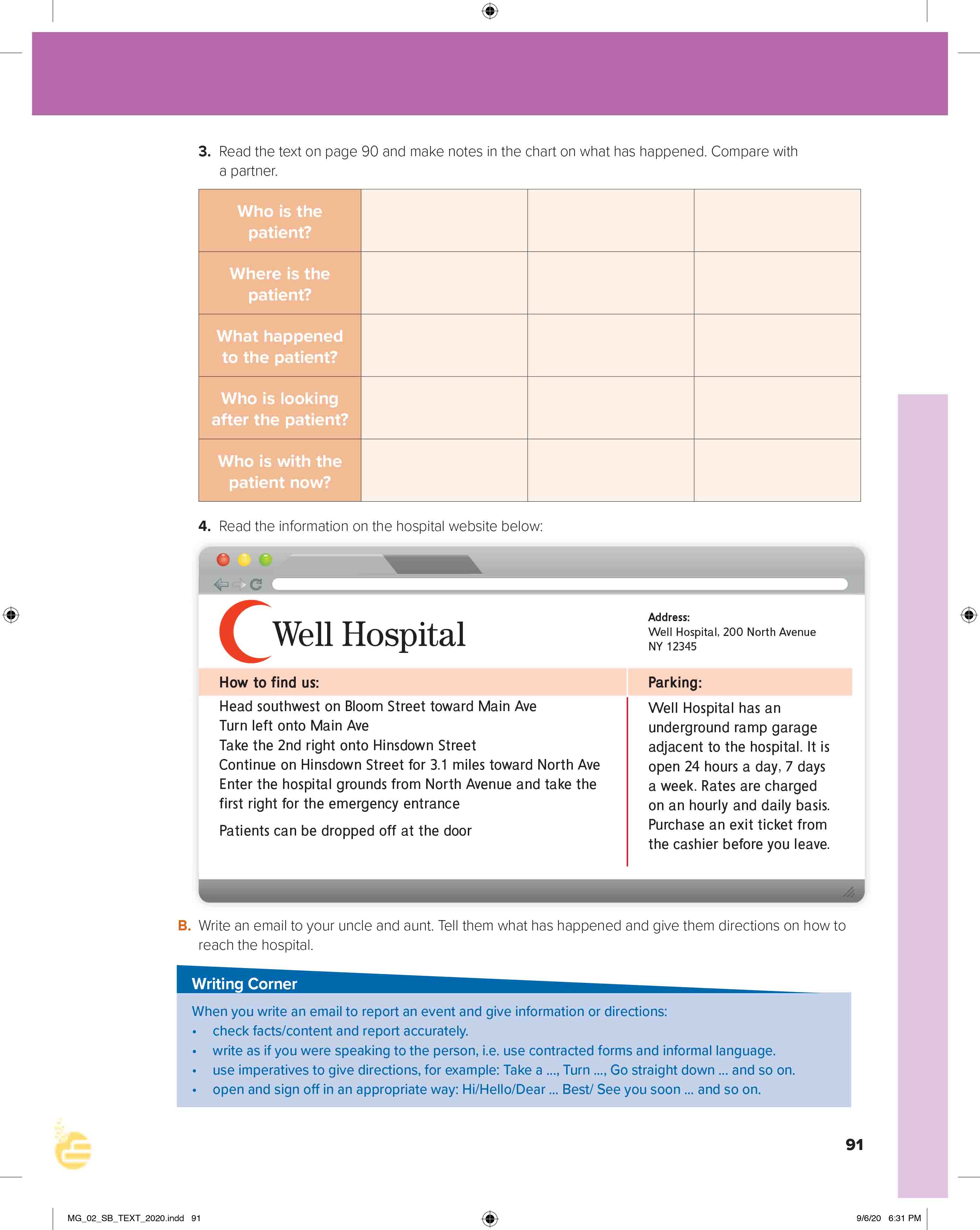 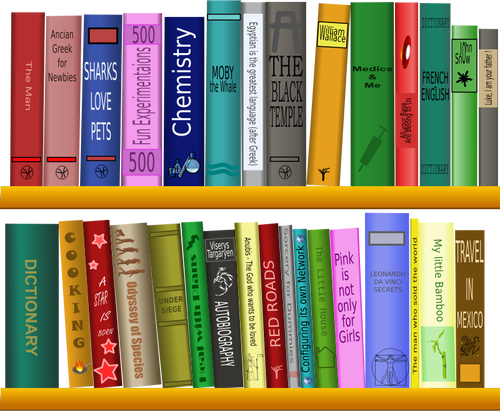 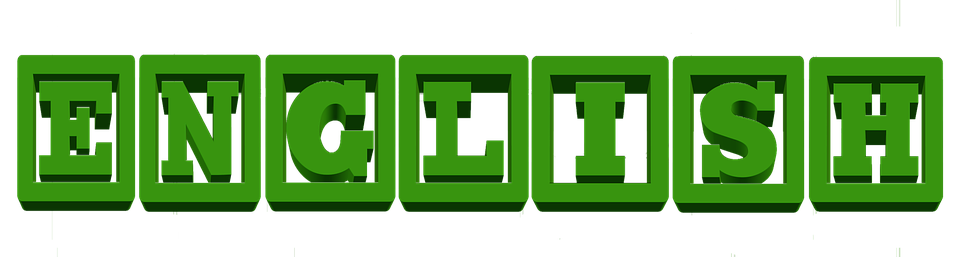 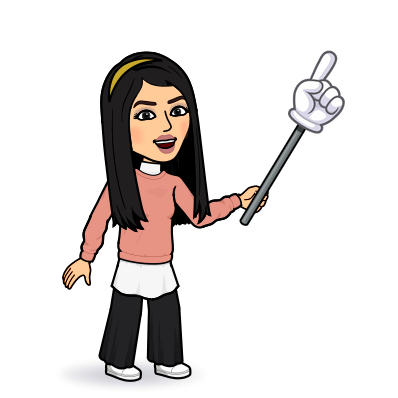 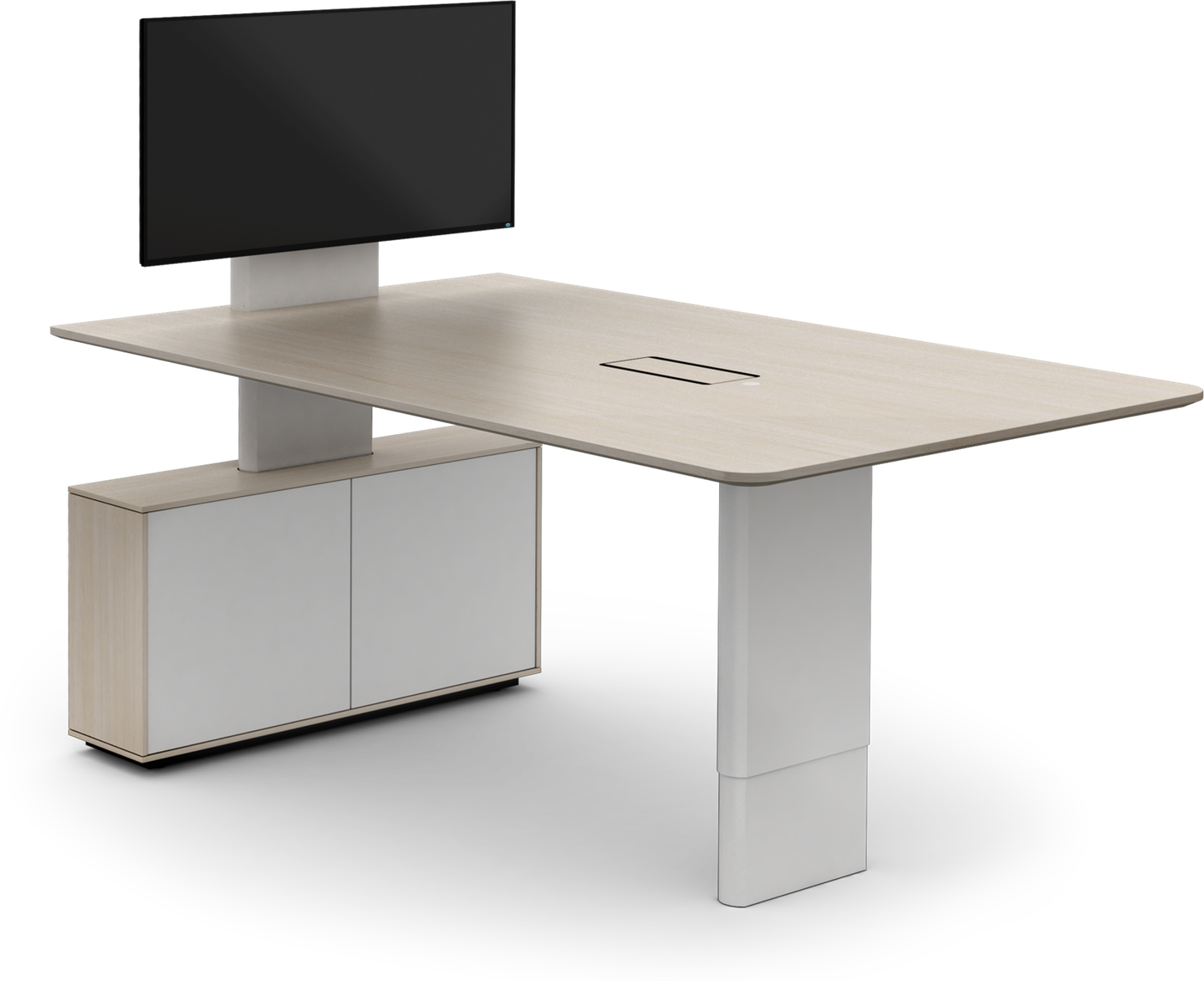 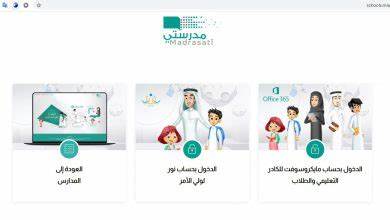 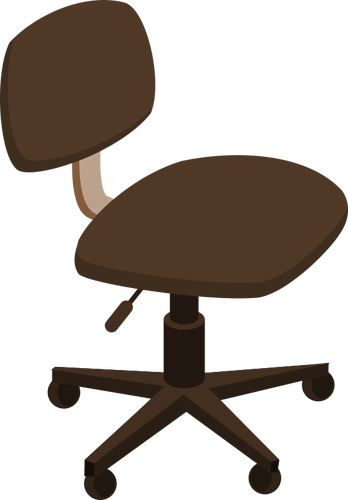 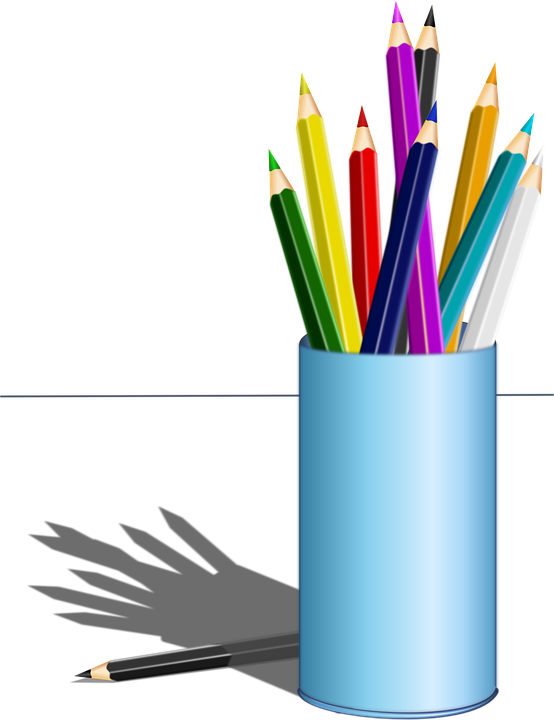 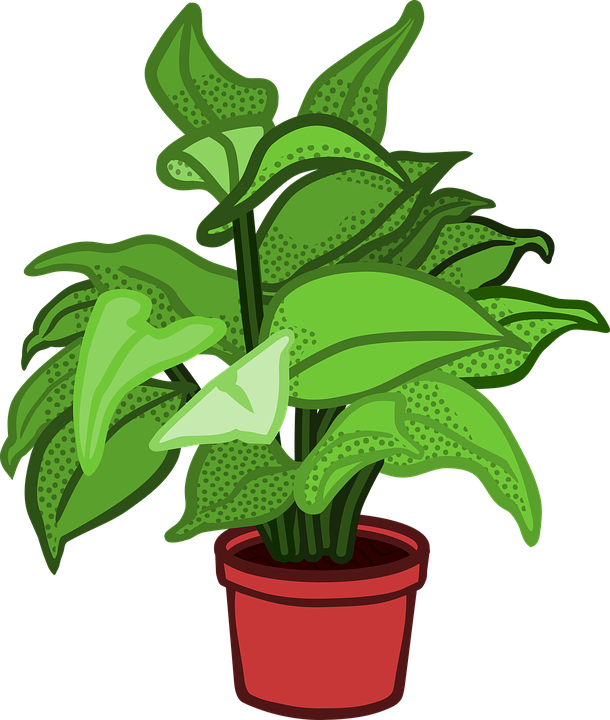 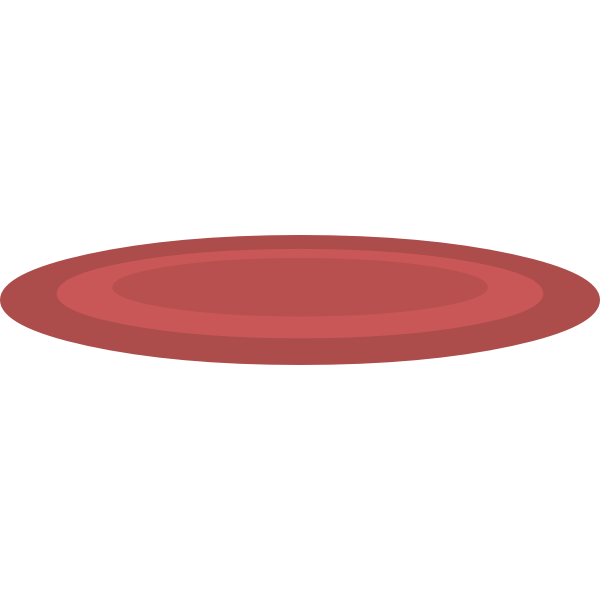 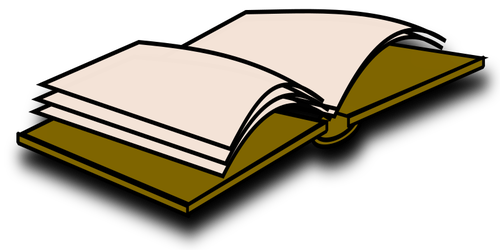 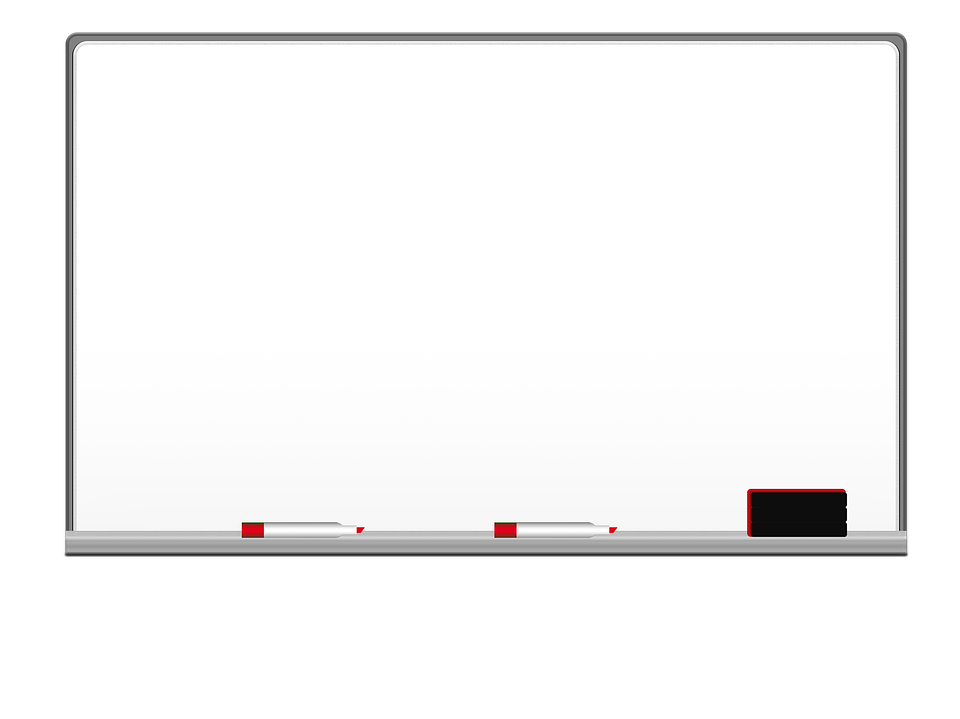 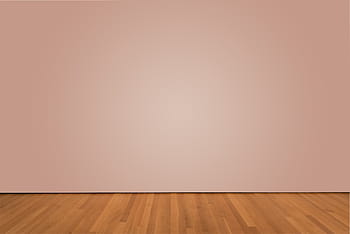 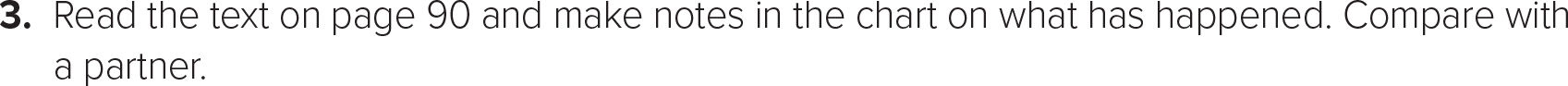 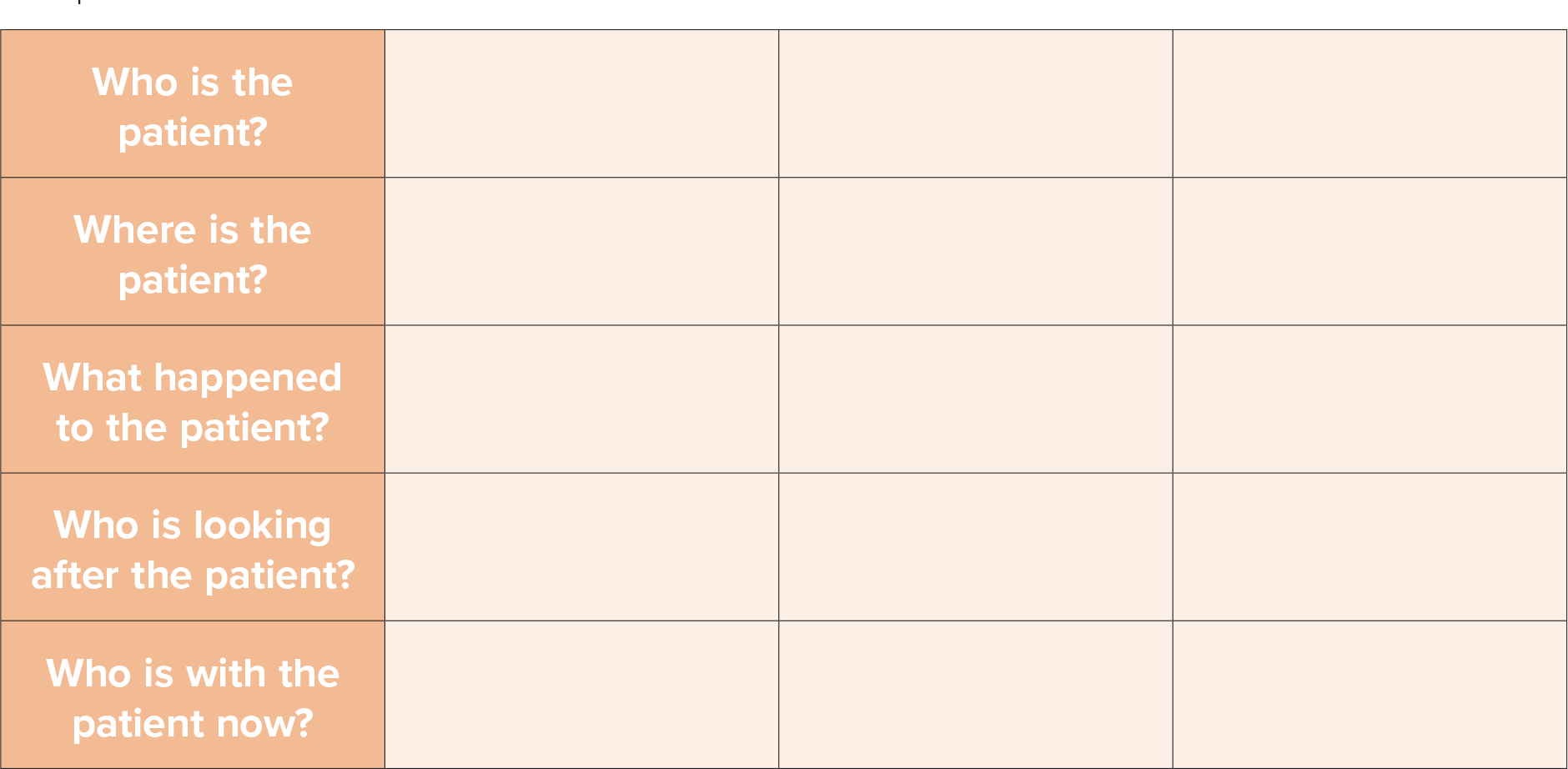 The mother
At home
Her condition was deteriorating
The nurse
The daughter and the aunt
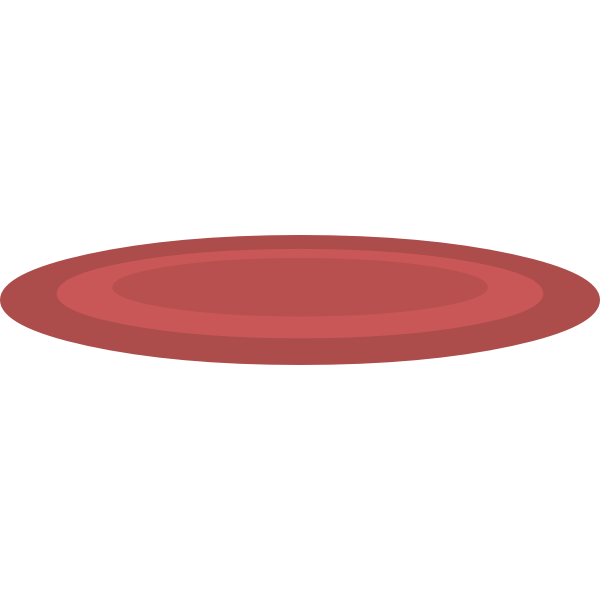 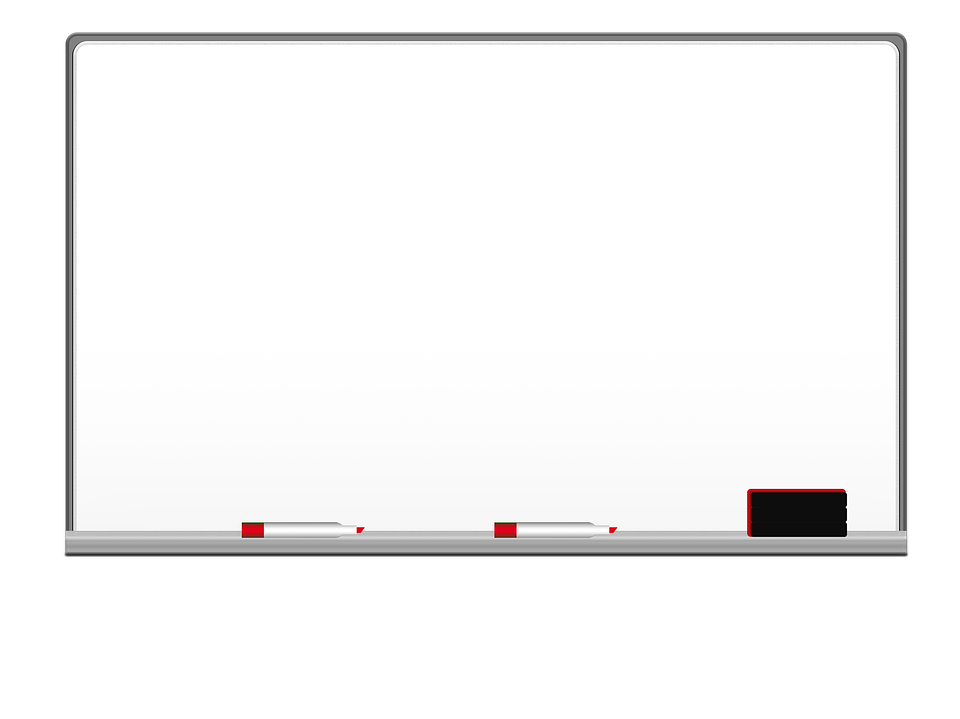 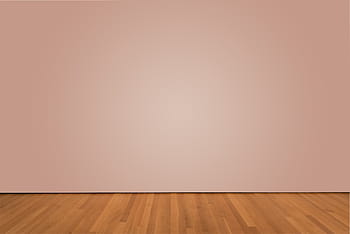 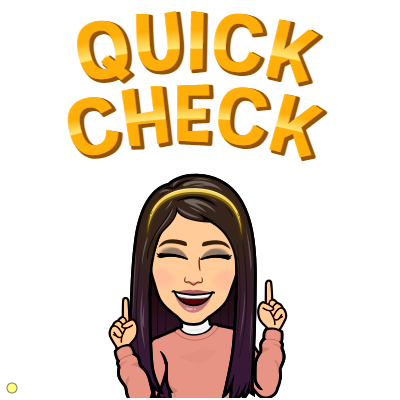 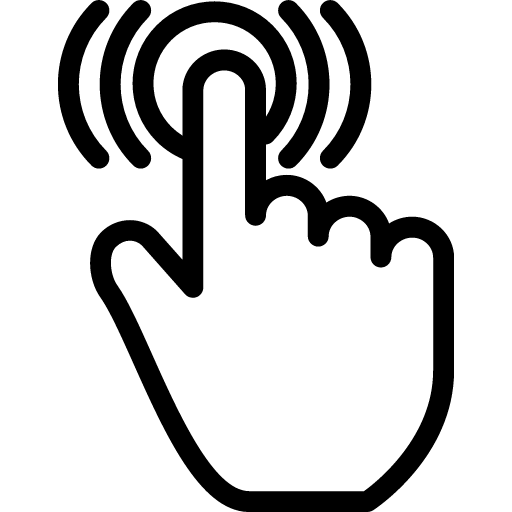 https://wordwall.net/resource/13886935
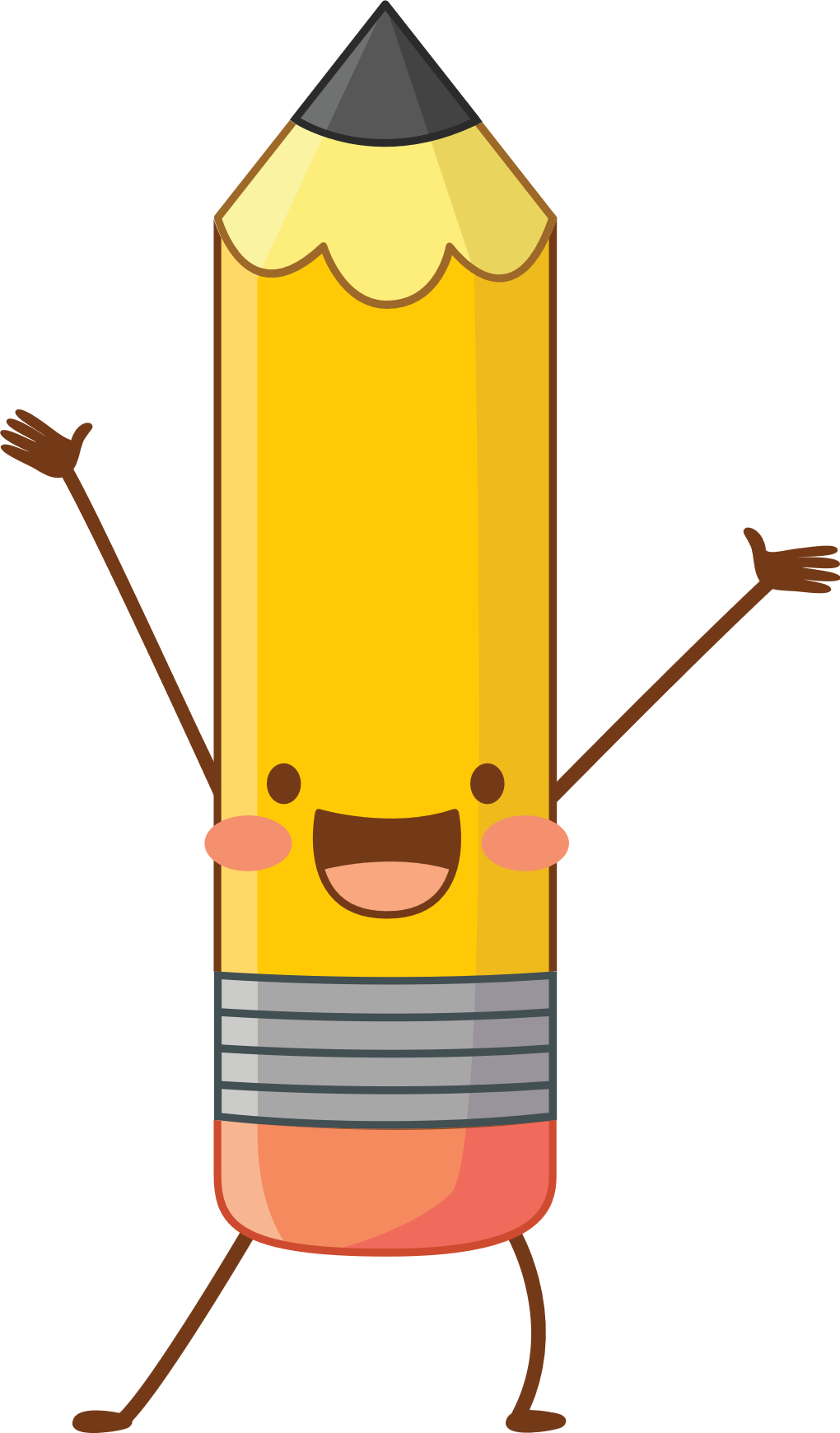 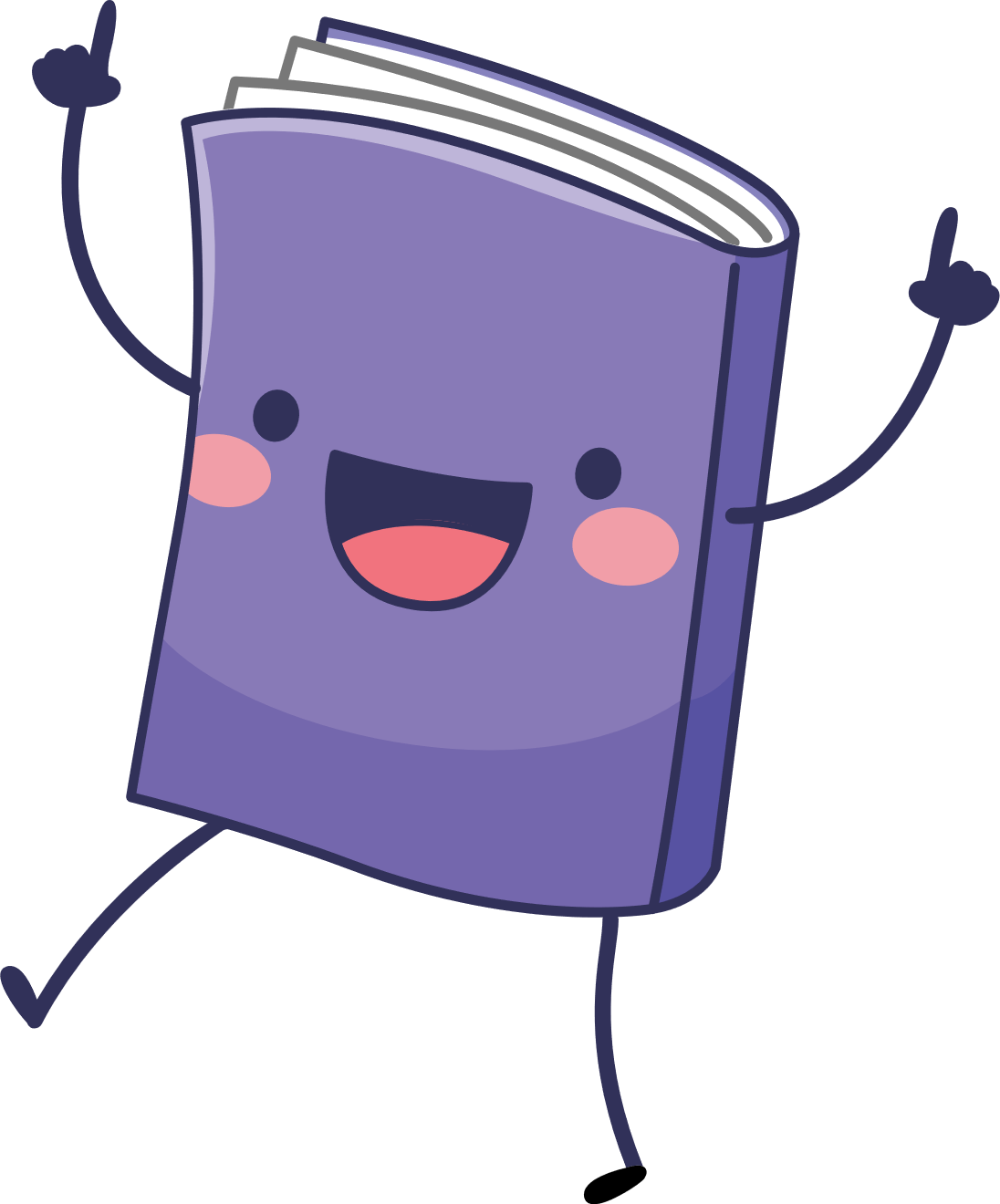 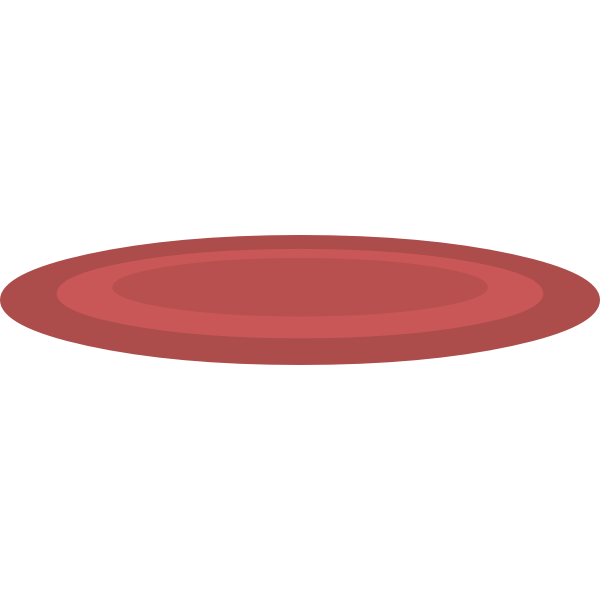 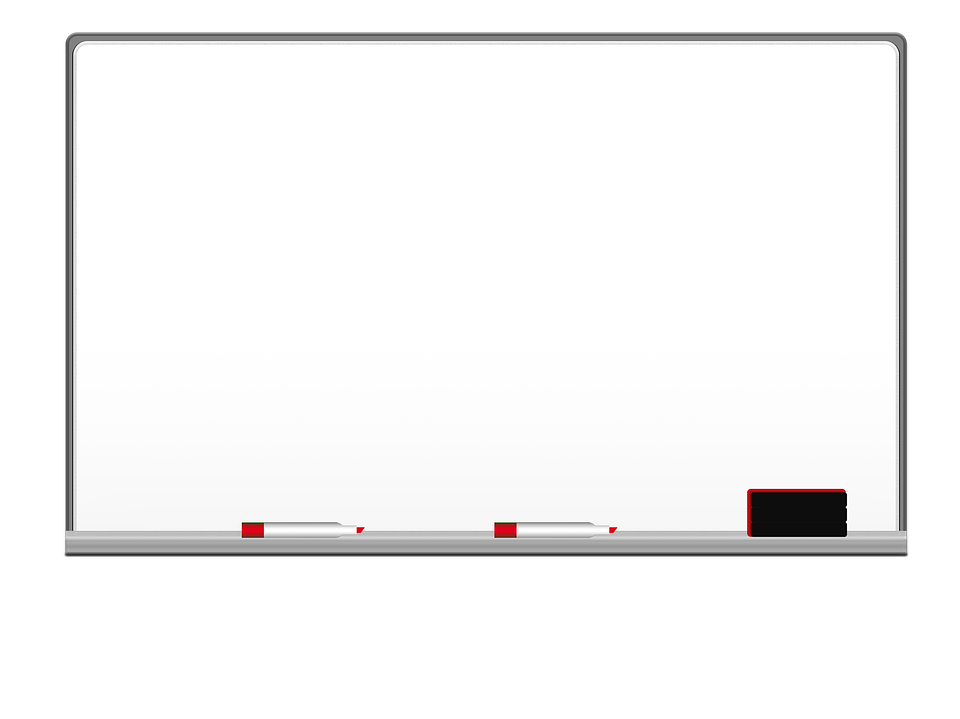 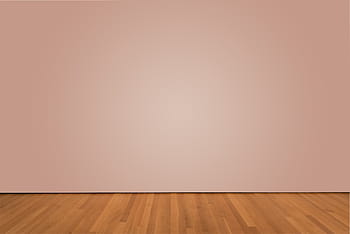 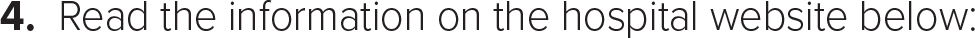 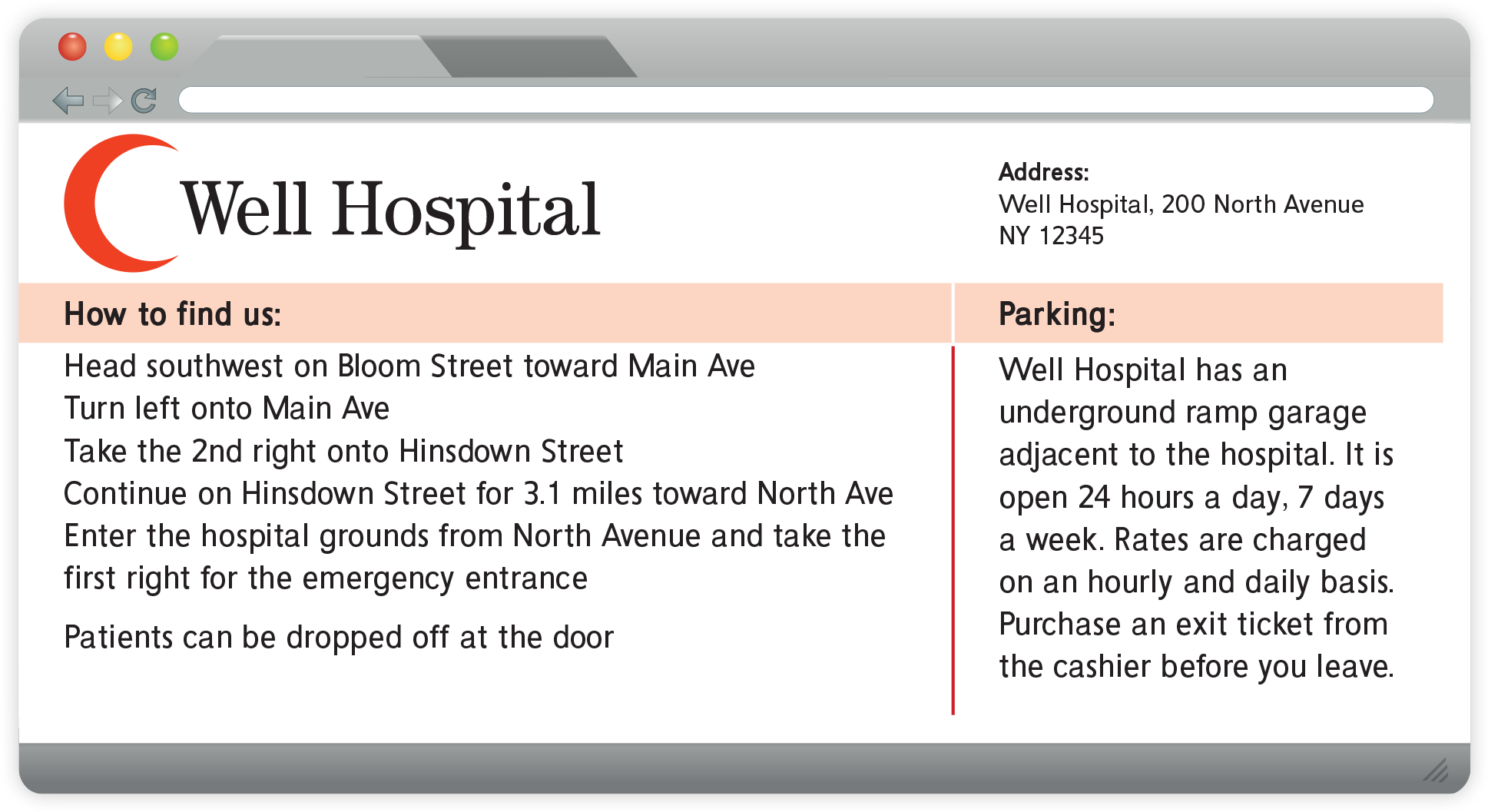 How to give directions?
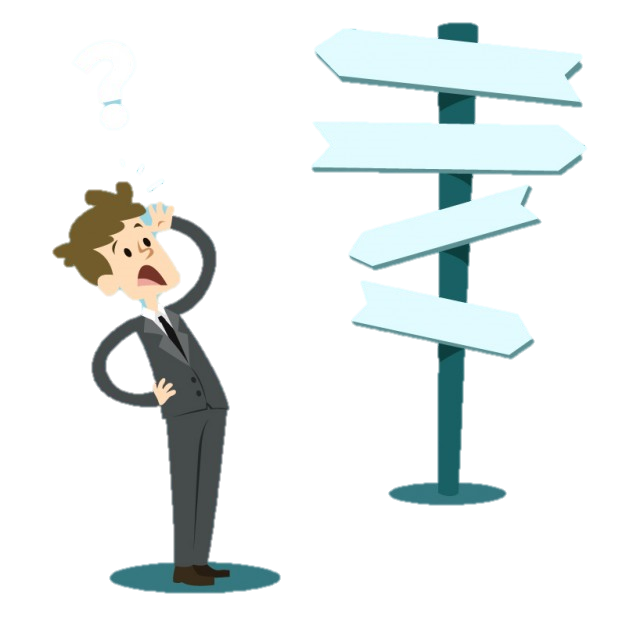 ?
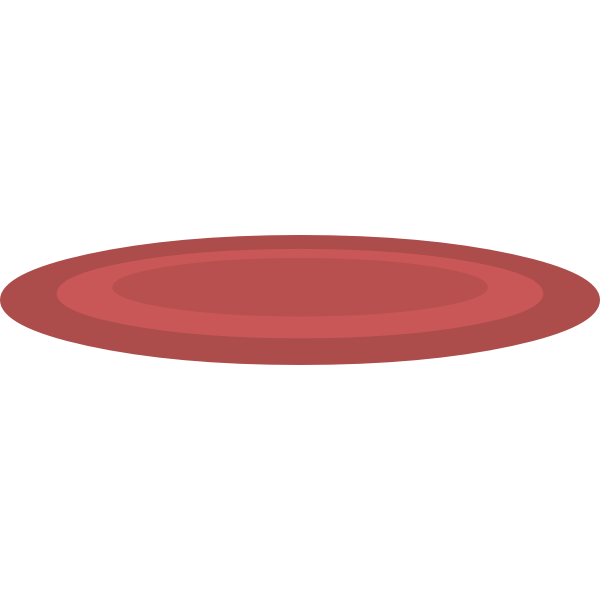 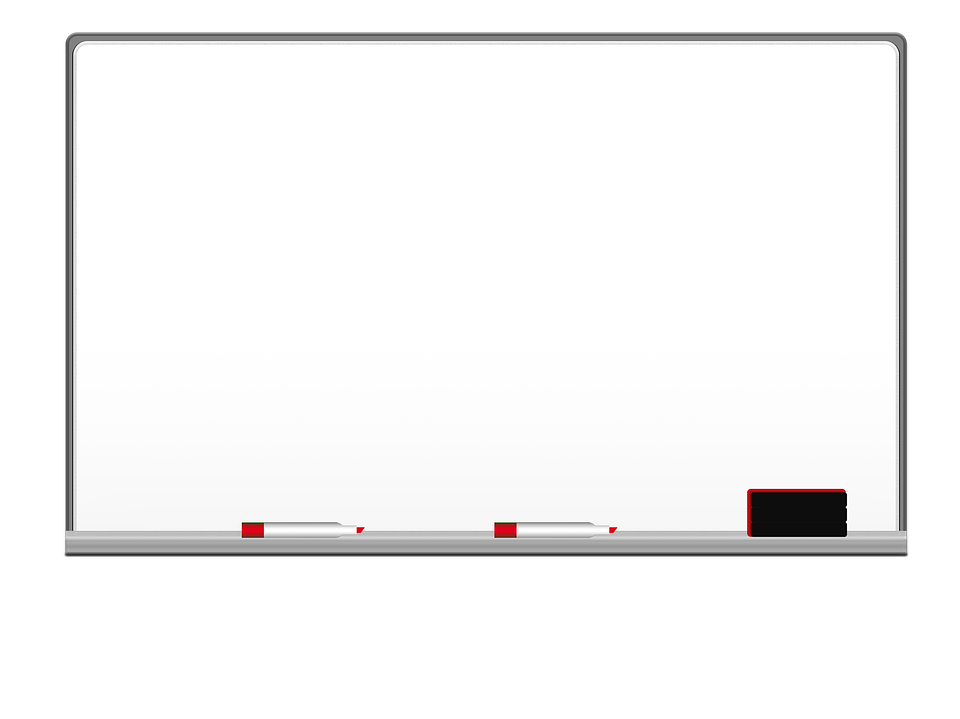 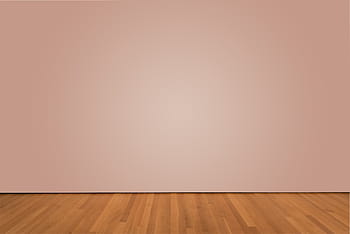 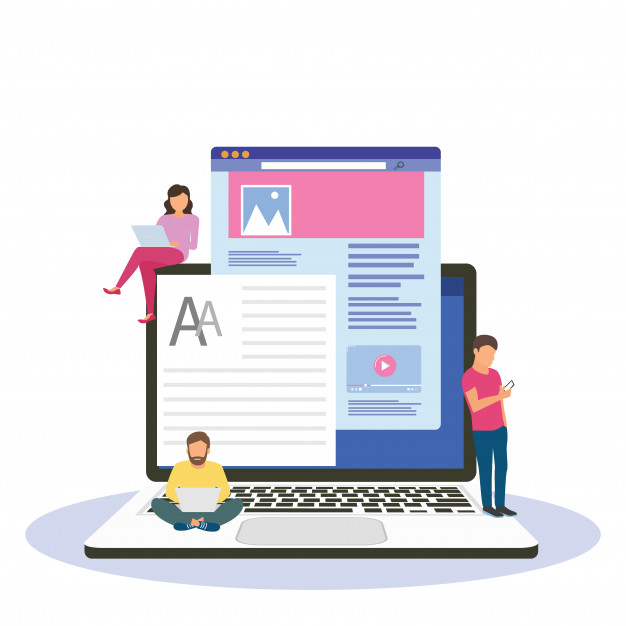 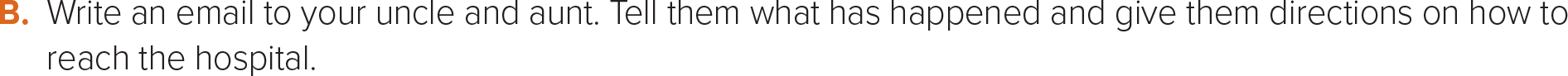 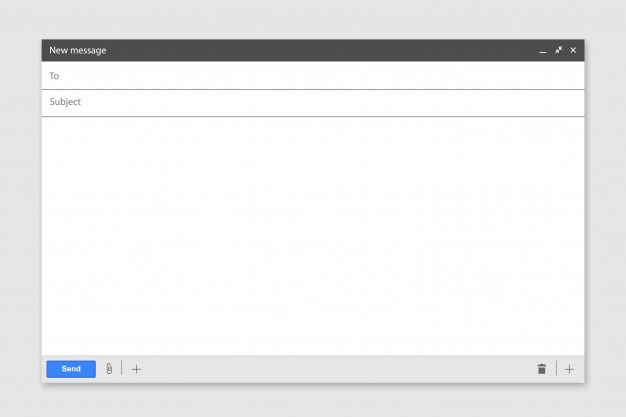 Your email should look like this
Dear ,………………………
Opening
Report the event
Paragraph1
Give directions to the hospital
Paragraph2
See you soon
Sign off
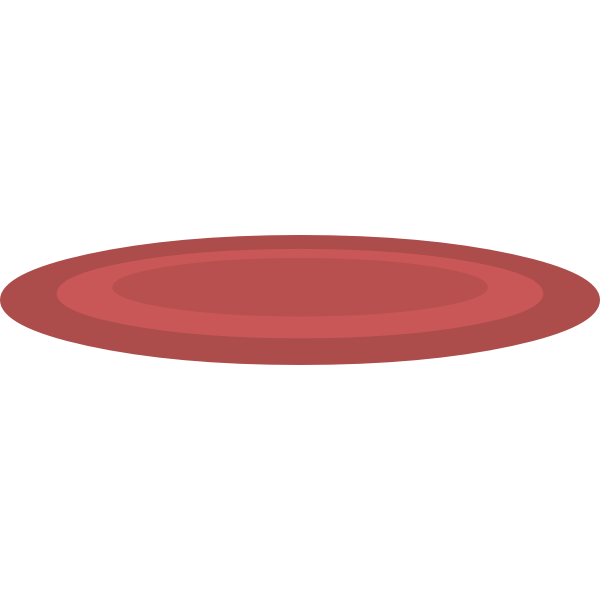 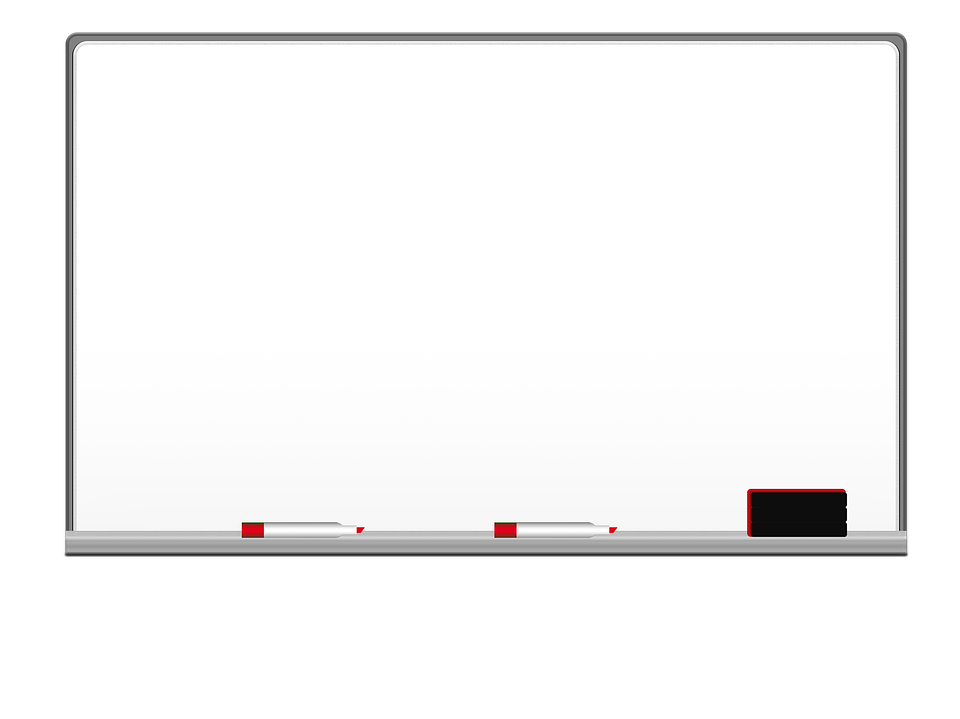 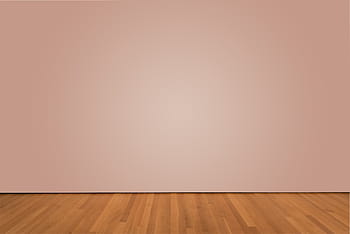 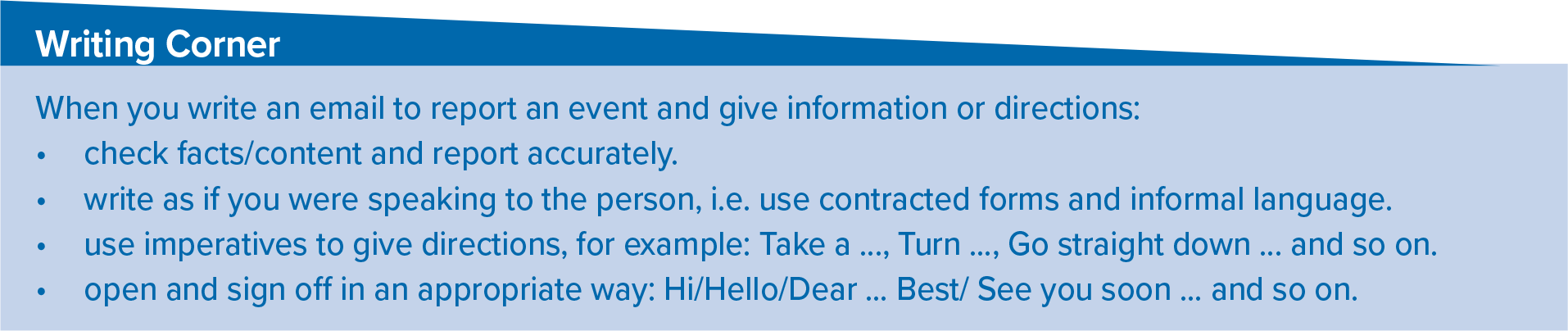 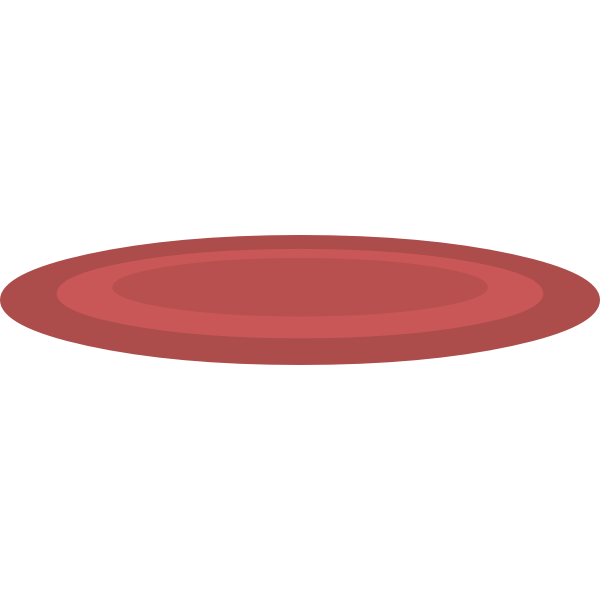 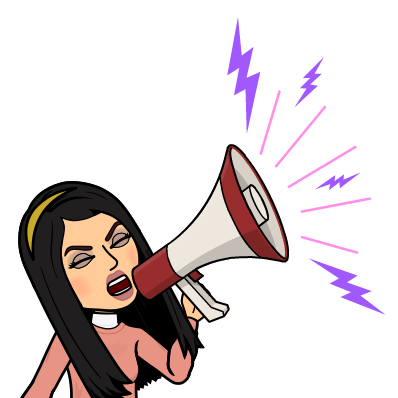 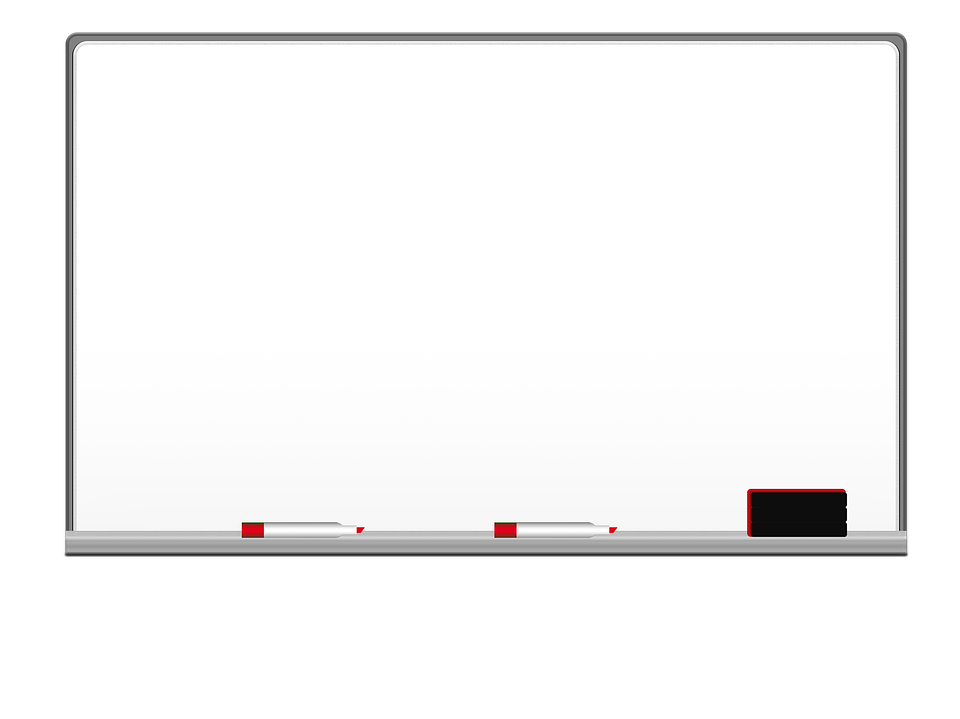 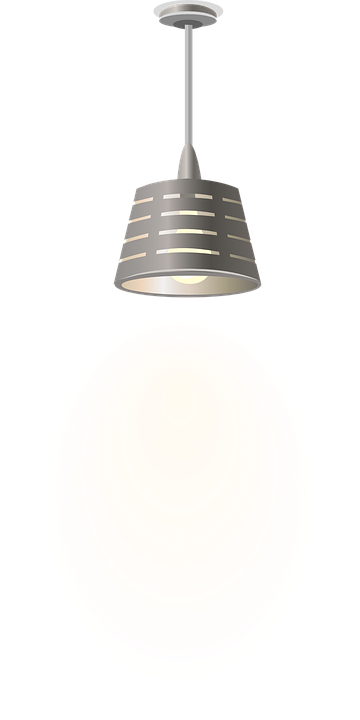 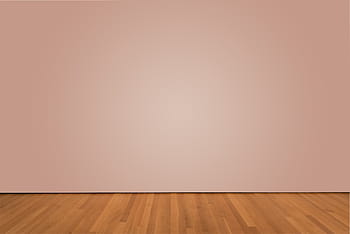 I love English
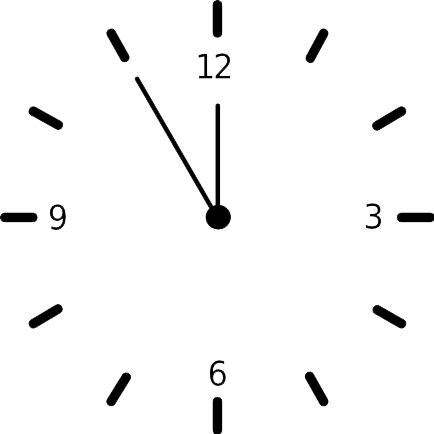 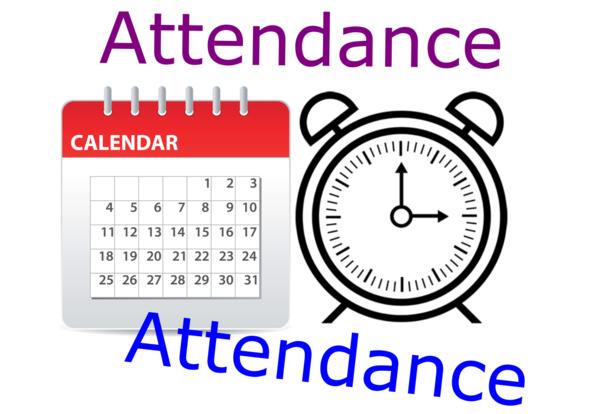 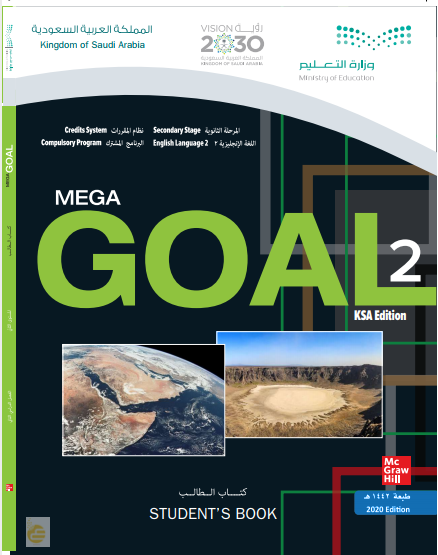 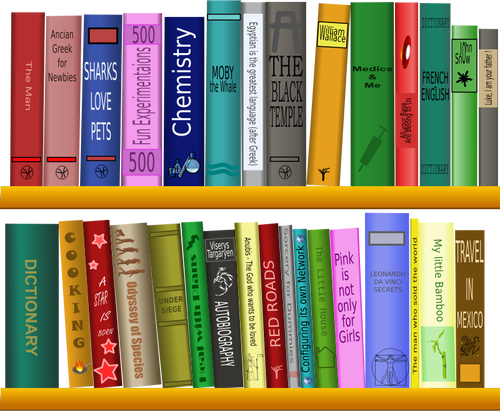 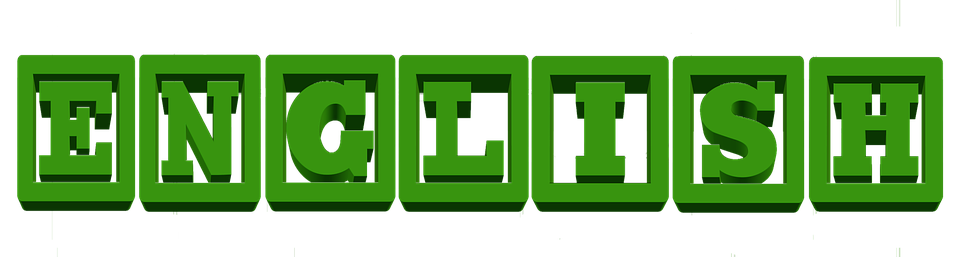 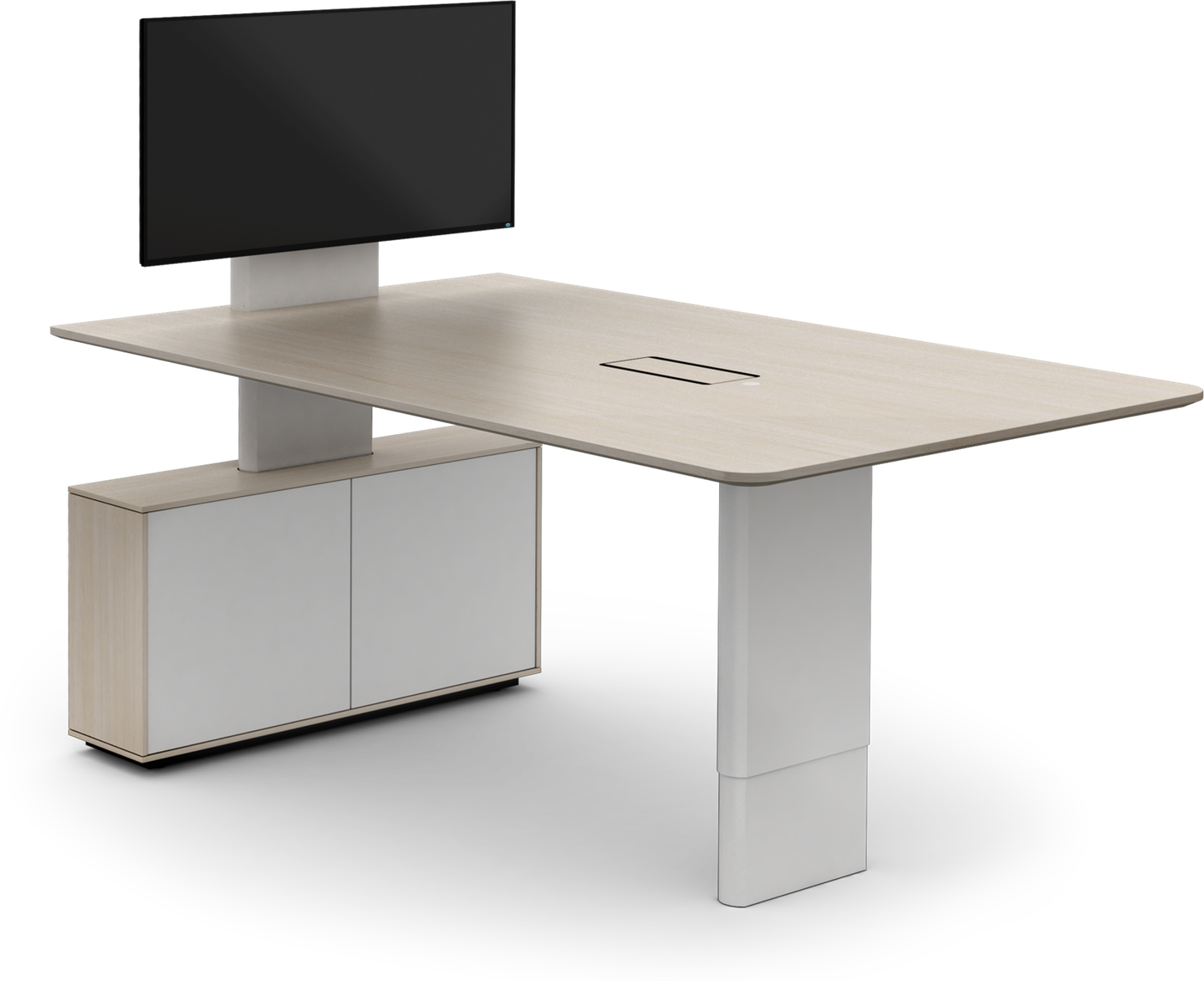 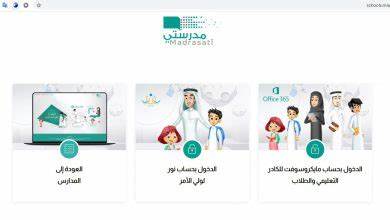 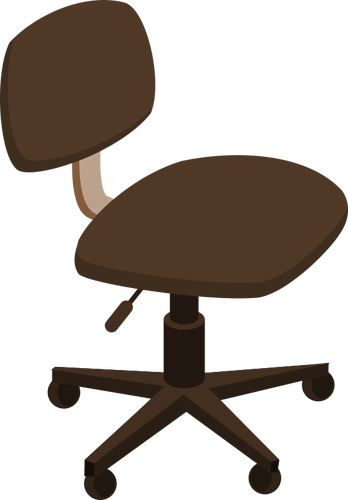 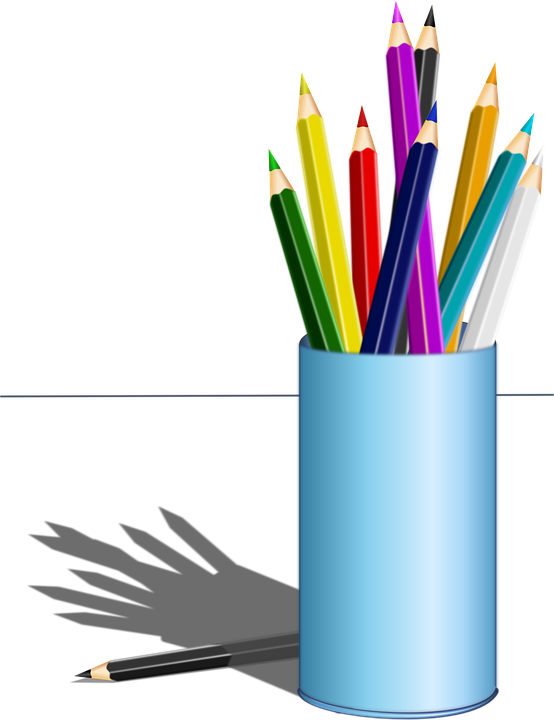 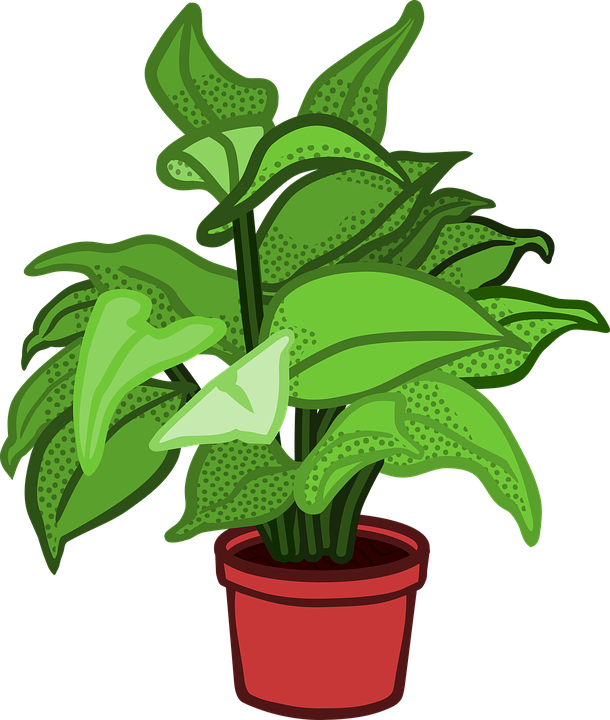 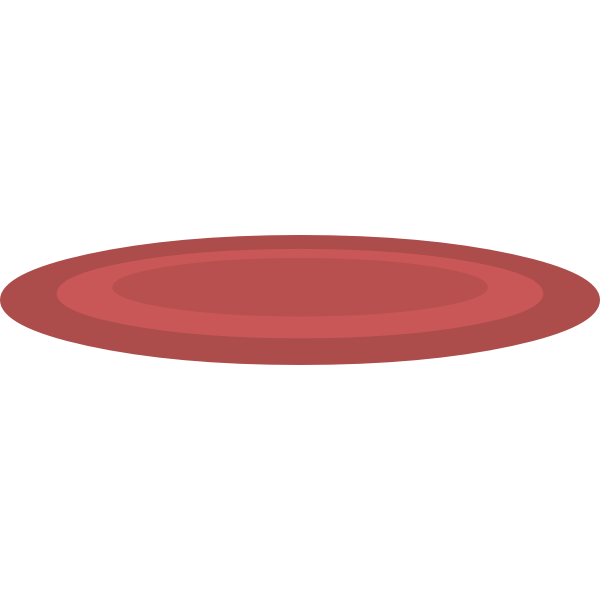 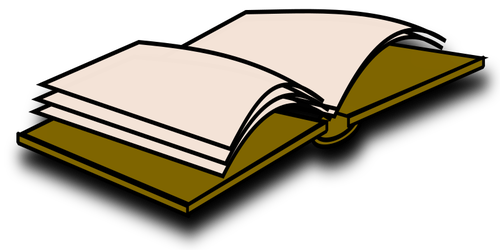 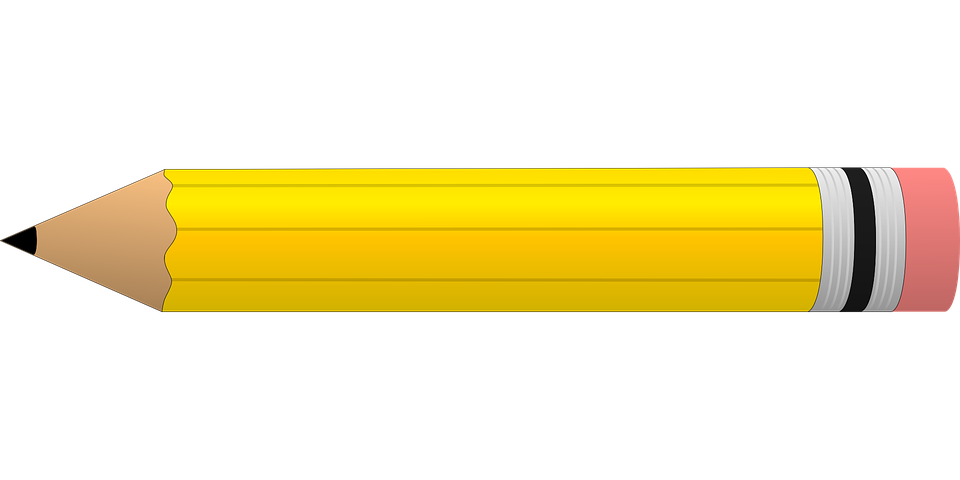 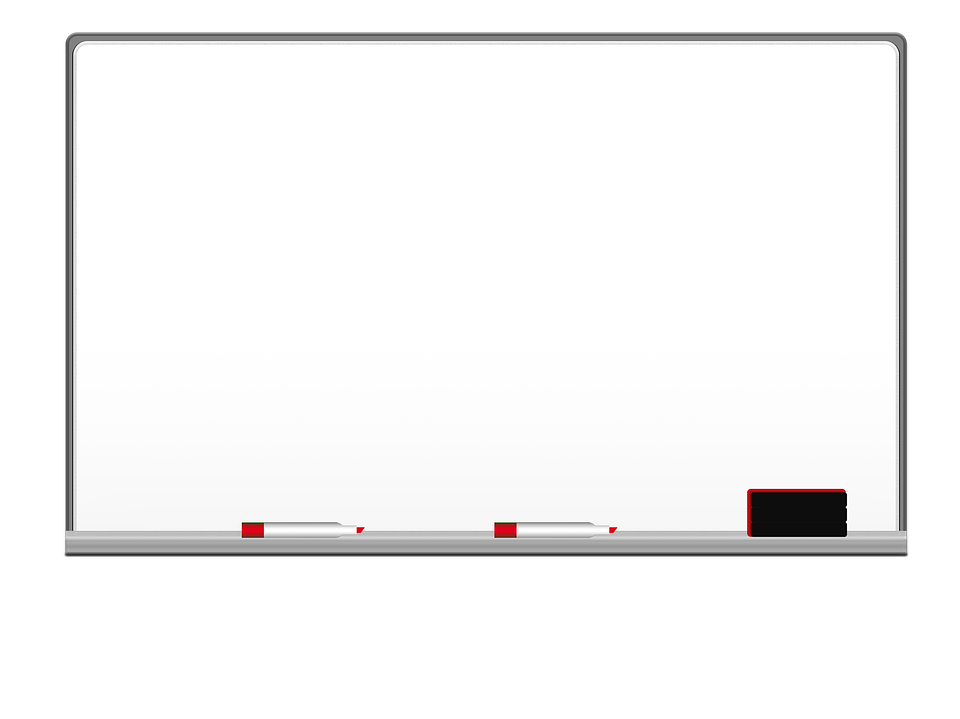 Homework
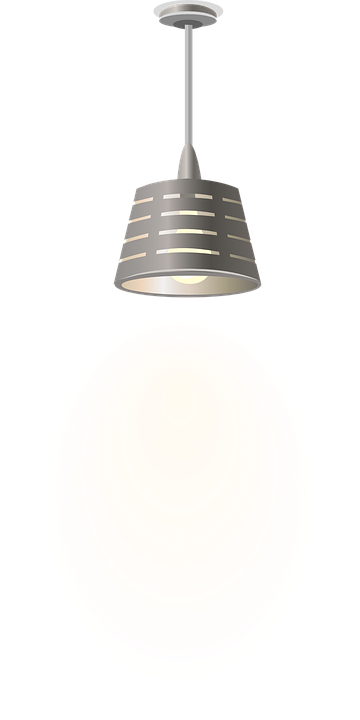 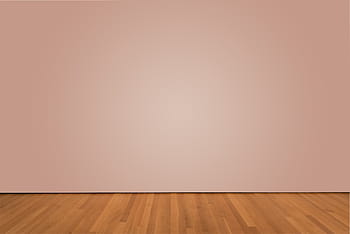 I love English
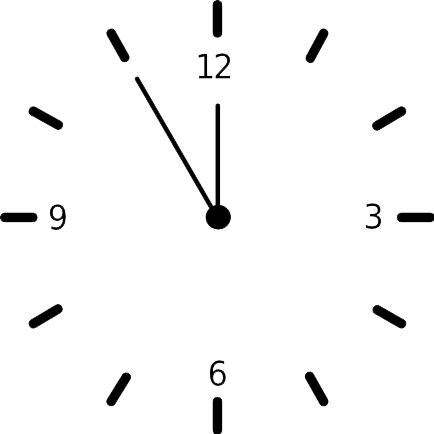 Work Book: Page 64
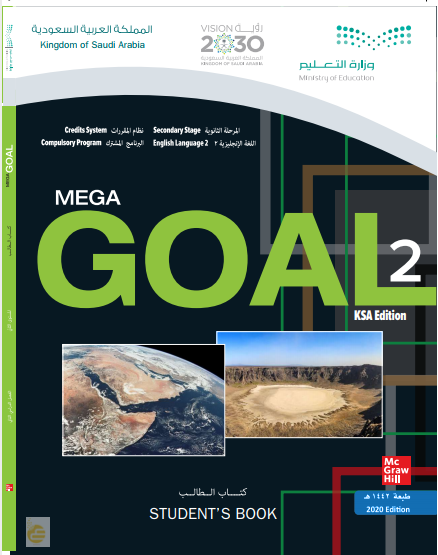 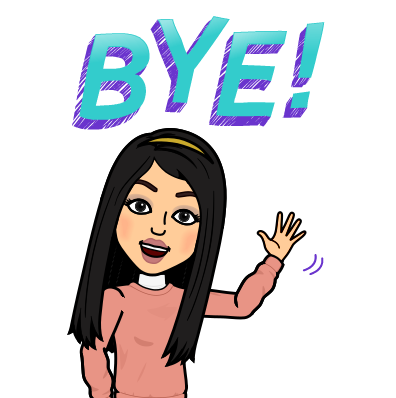 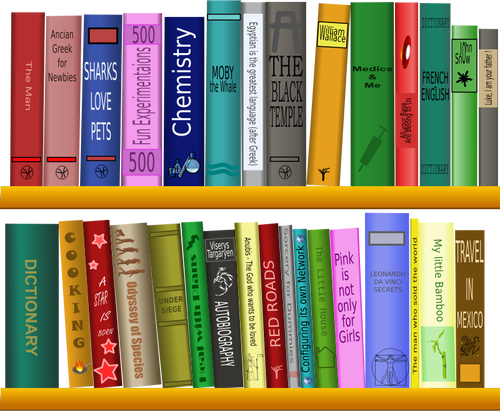 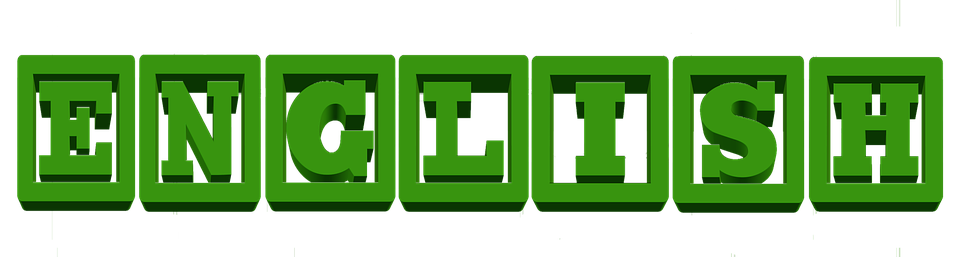 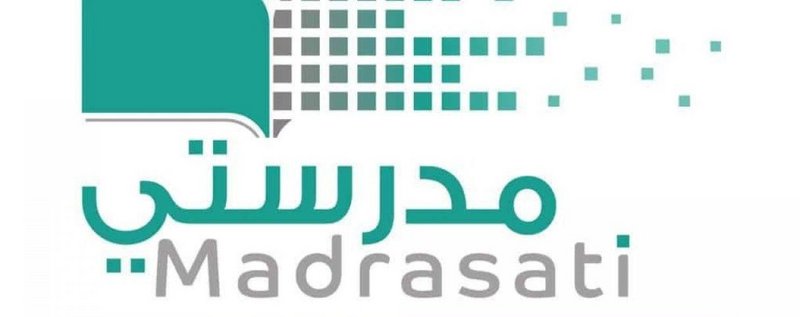 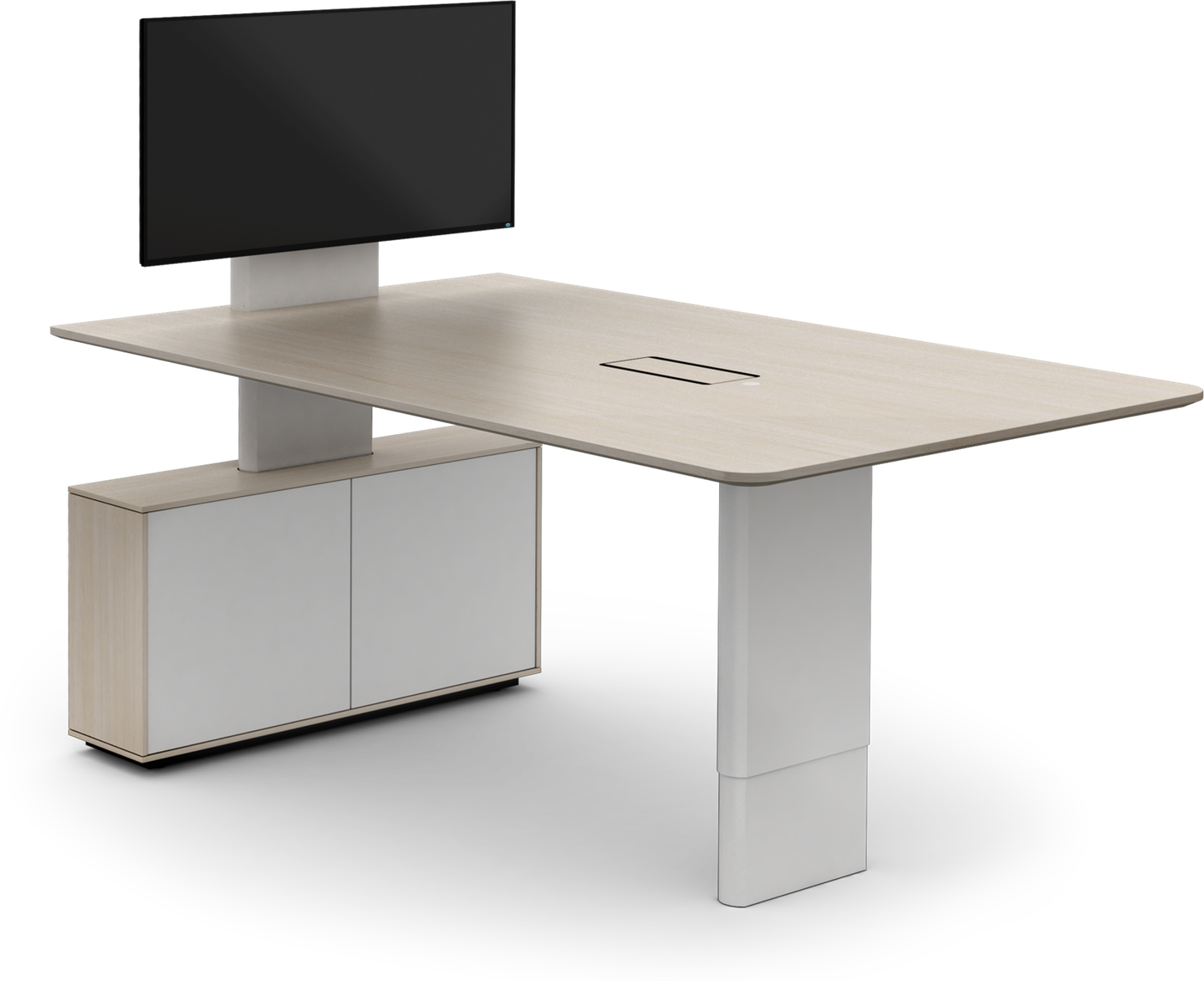 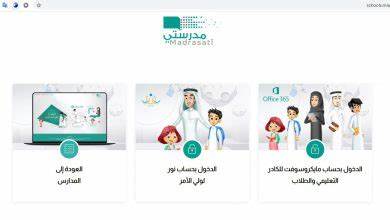 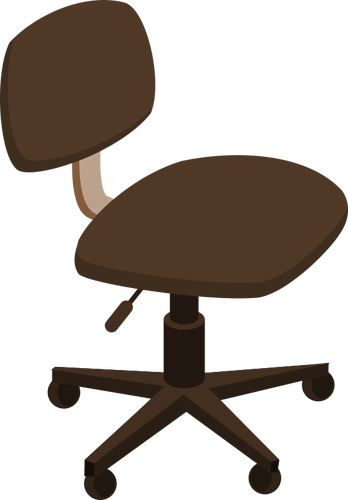 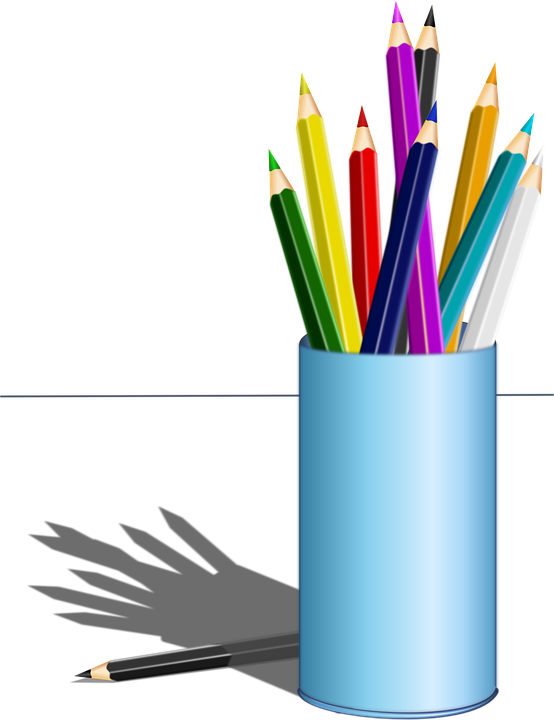 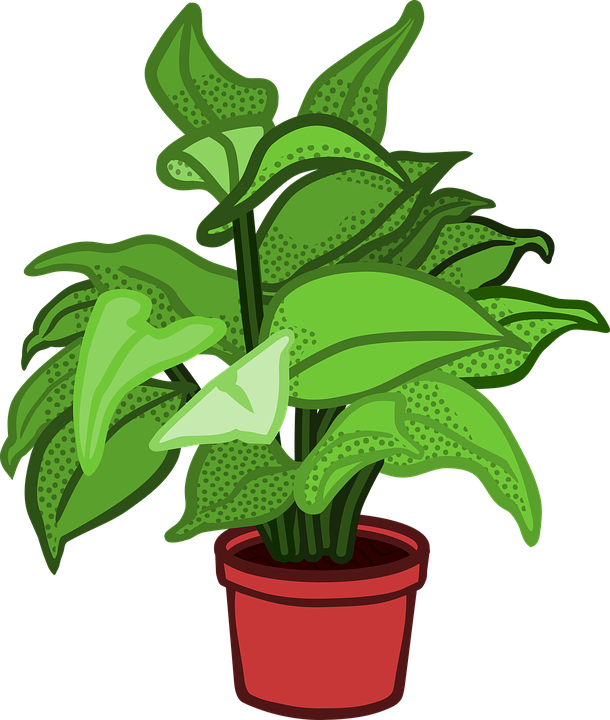 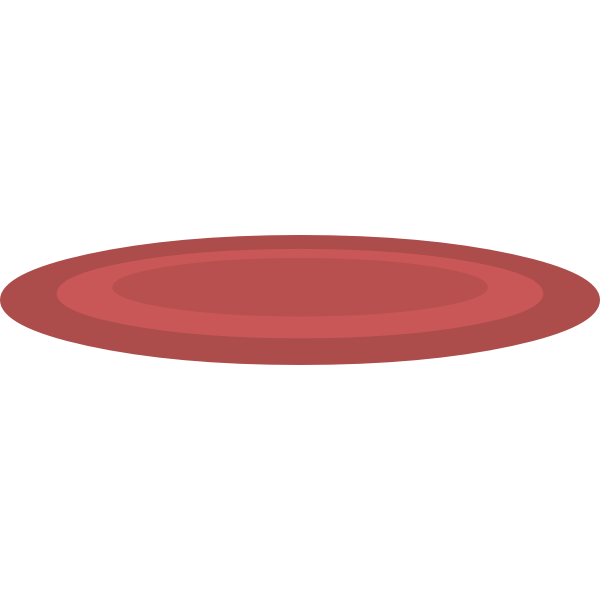 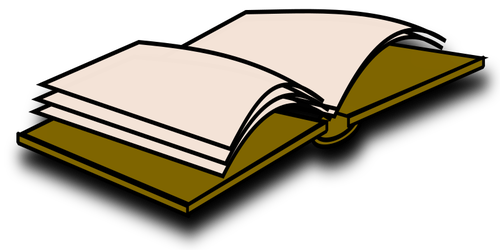 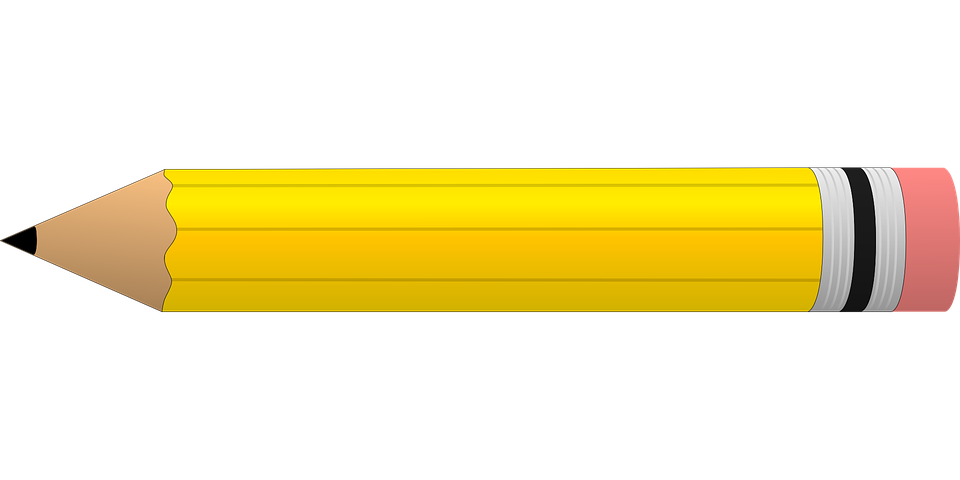 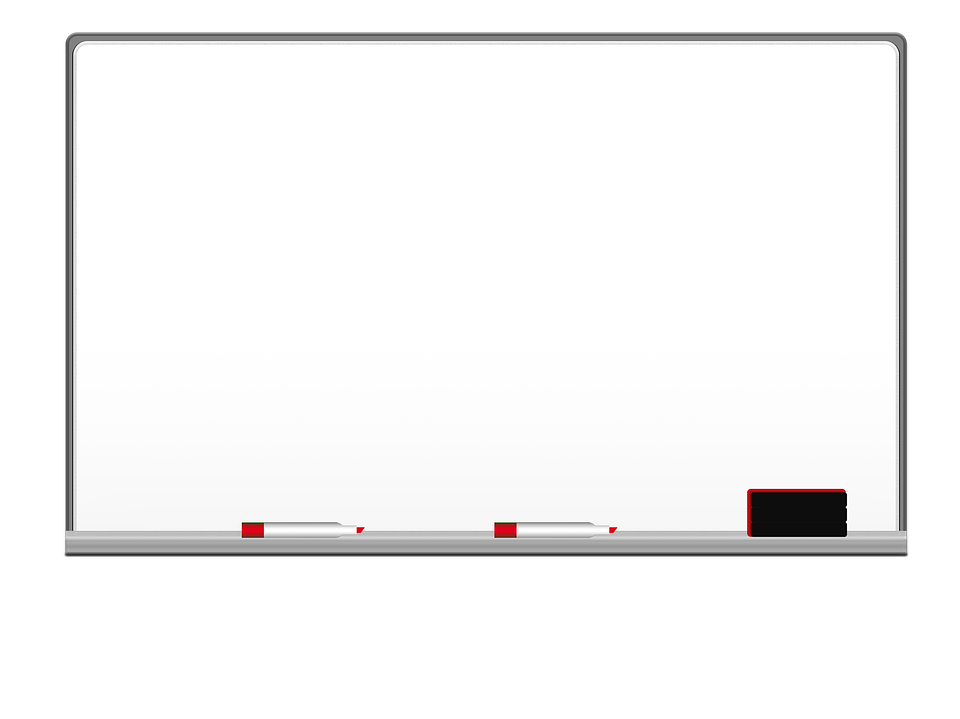 Homework
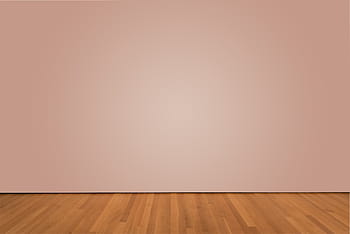 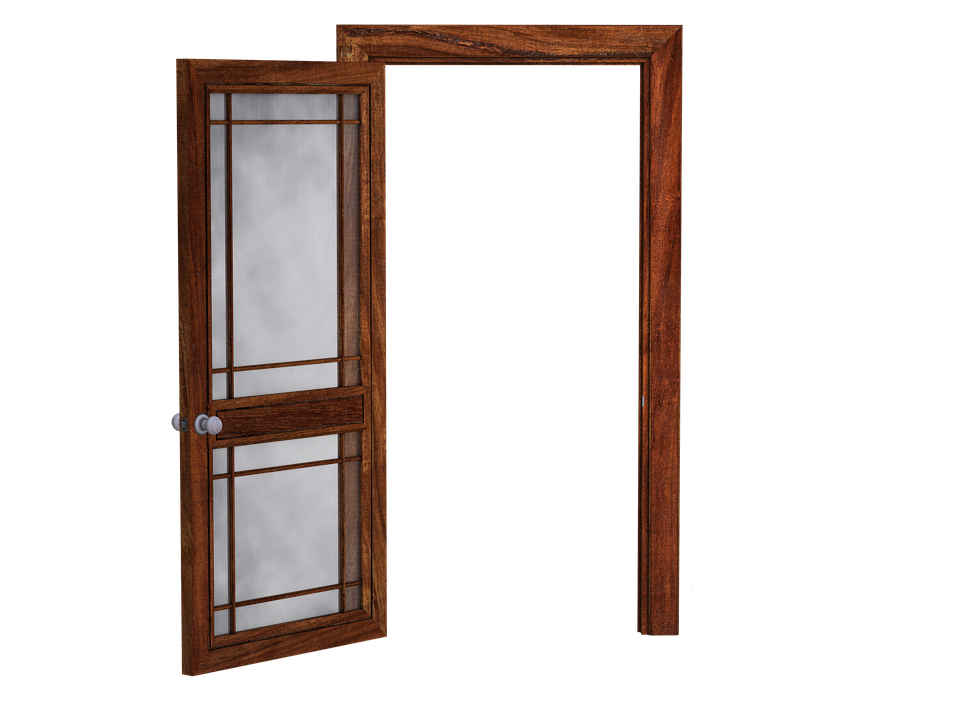 Work Book: Page 64
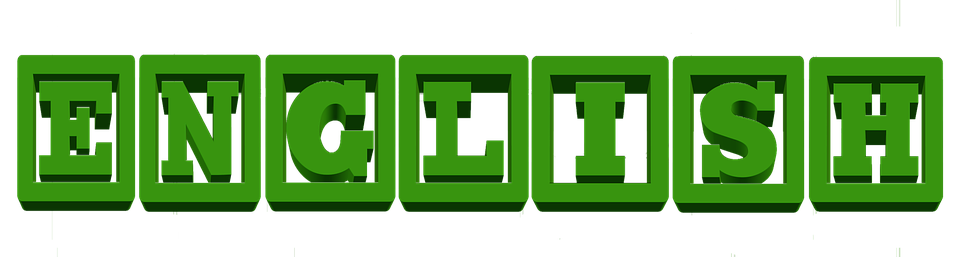 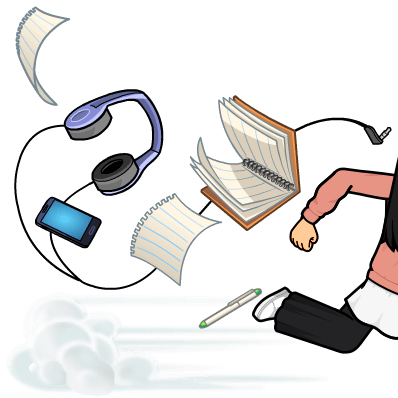 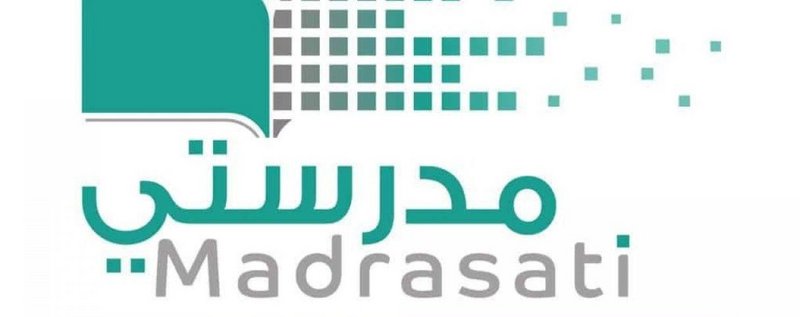 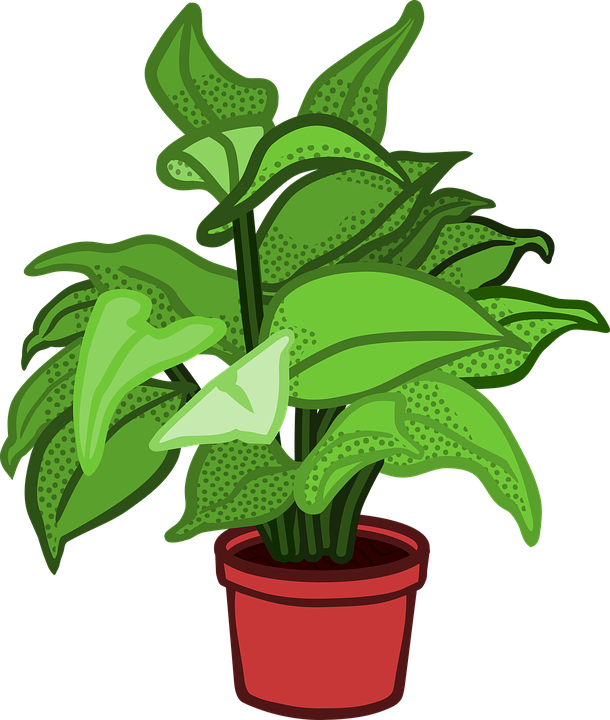 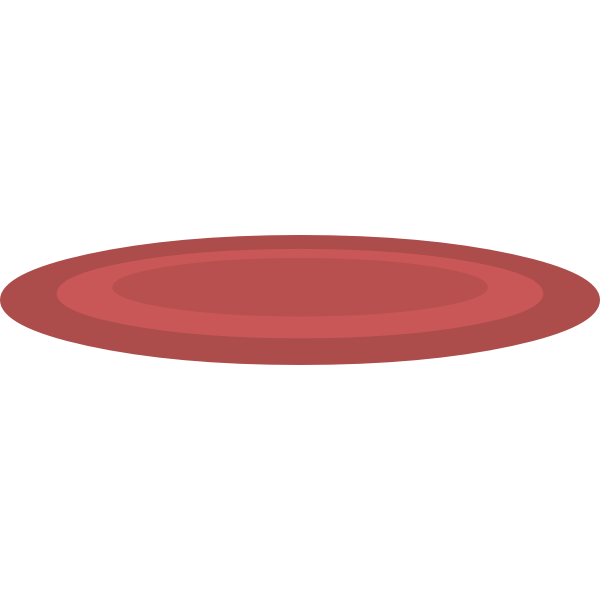 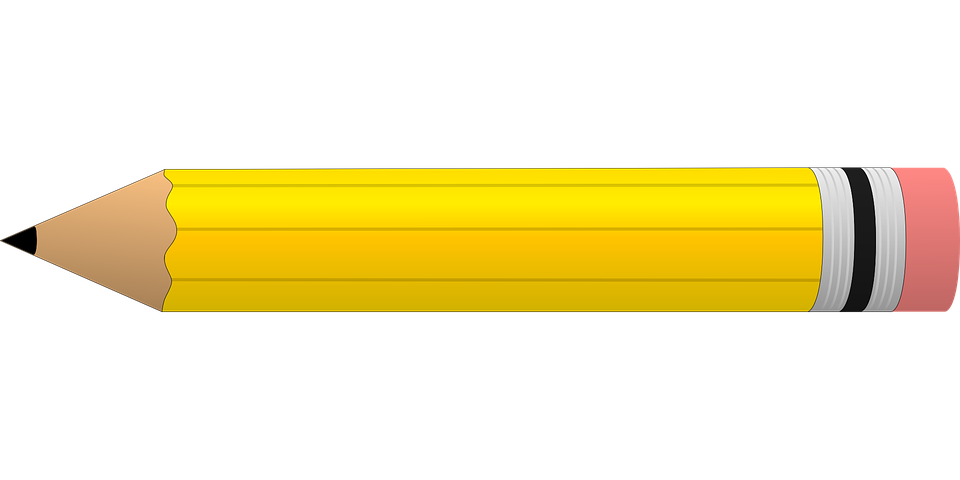 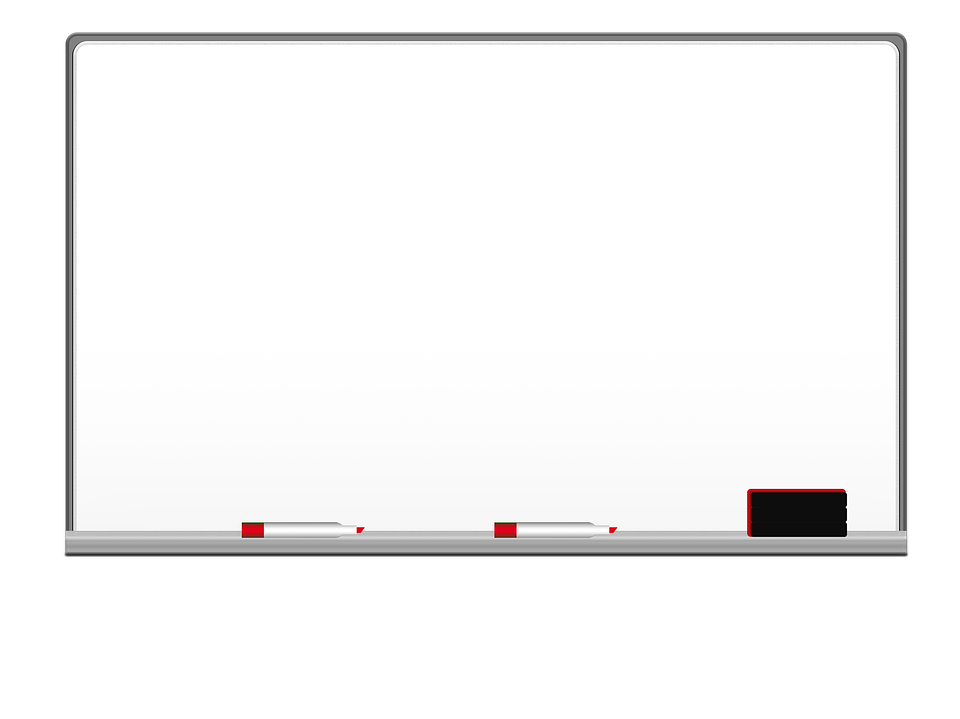 Homework
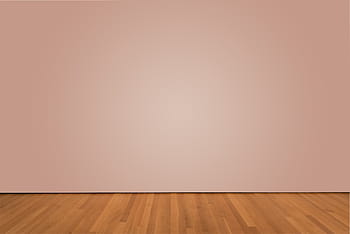 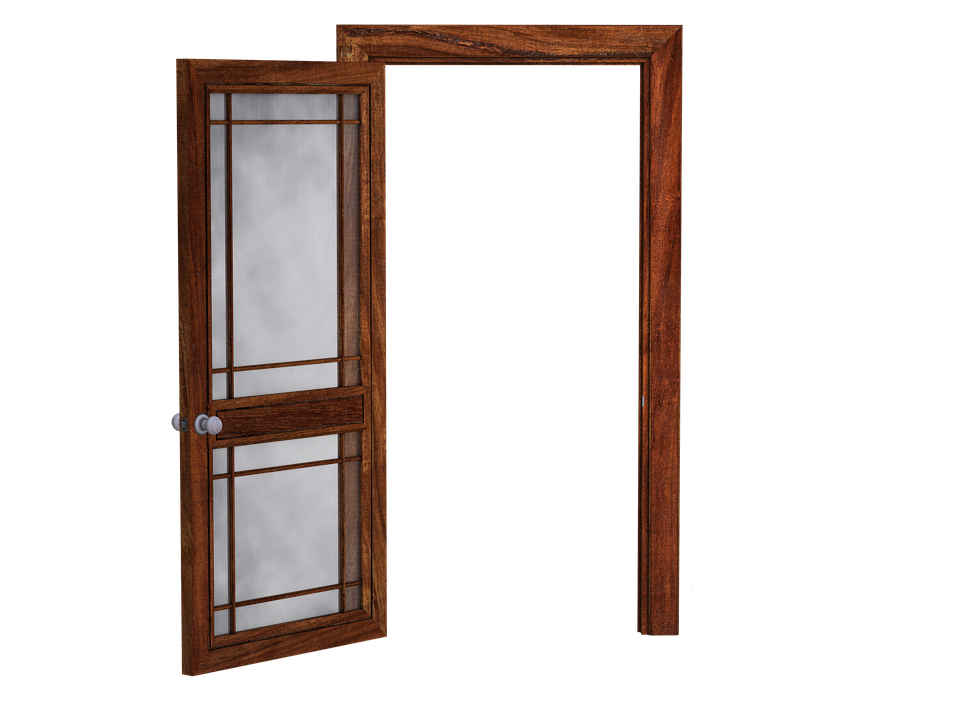 Work Book: Page 64
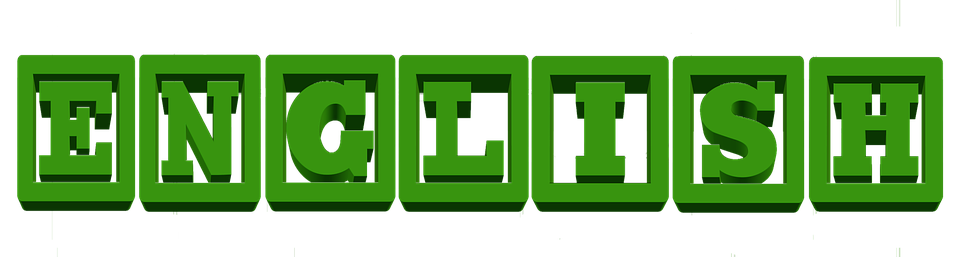 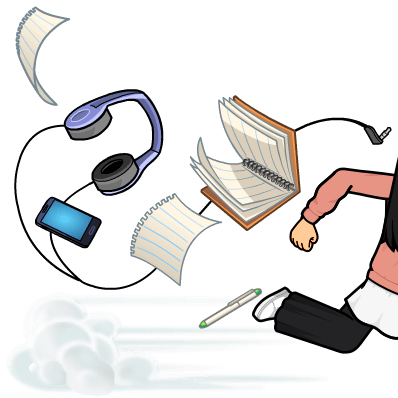 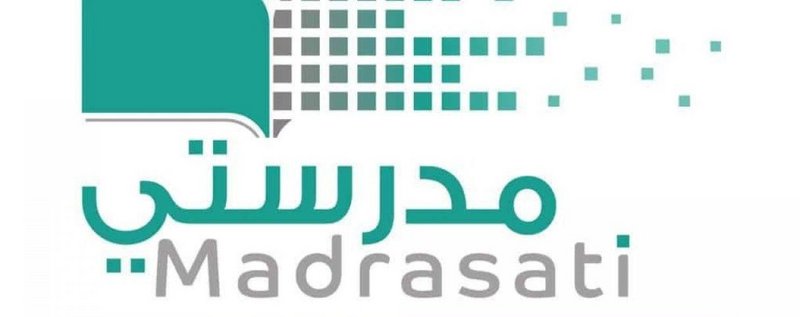 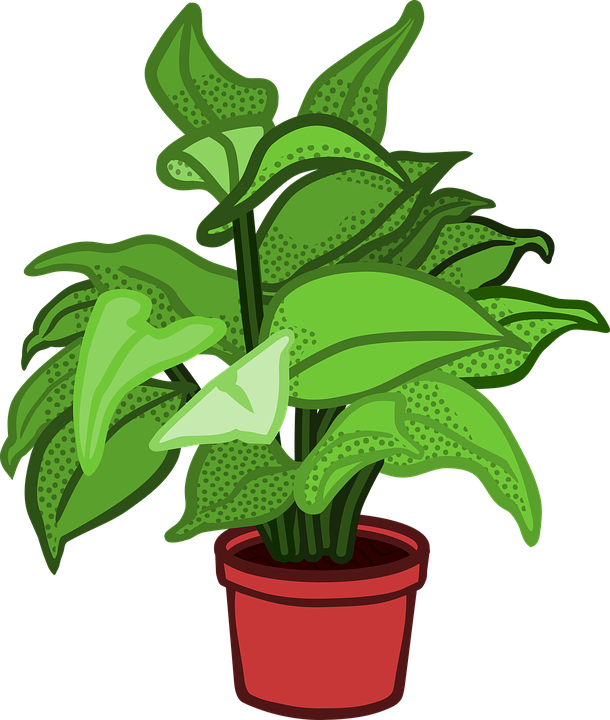 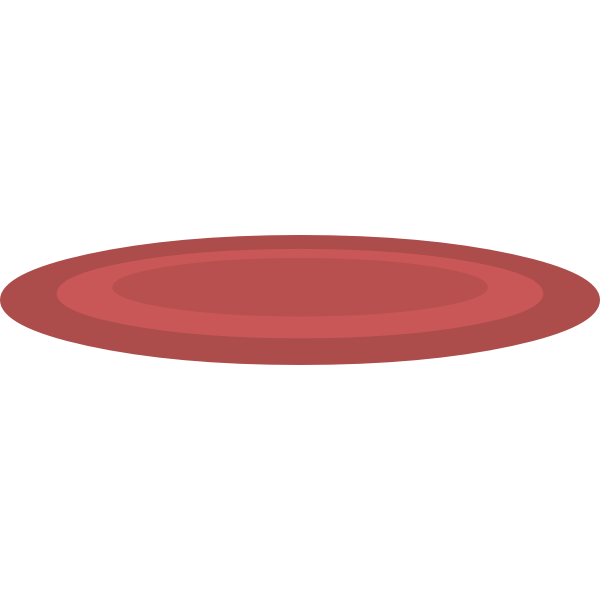 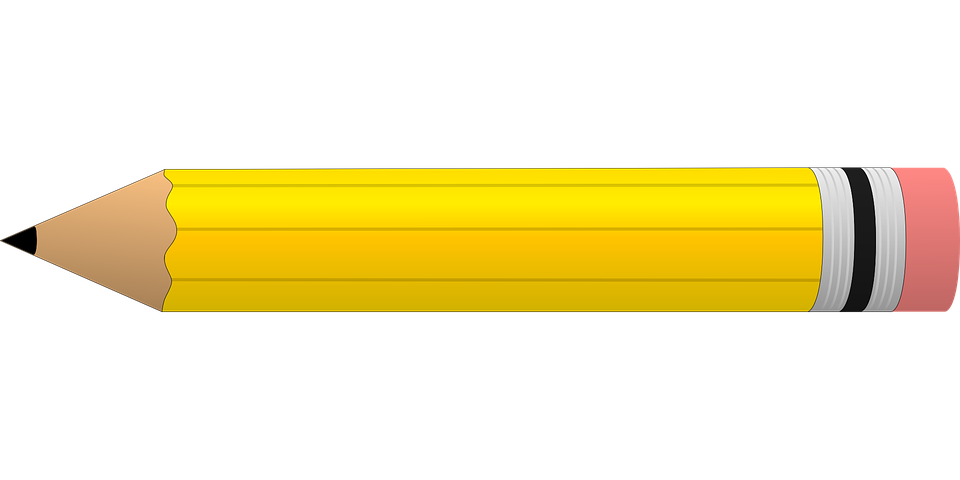 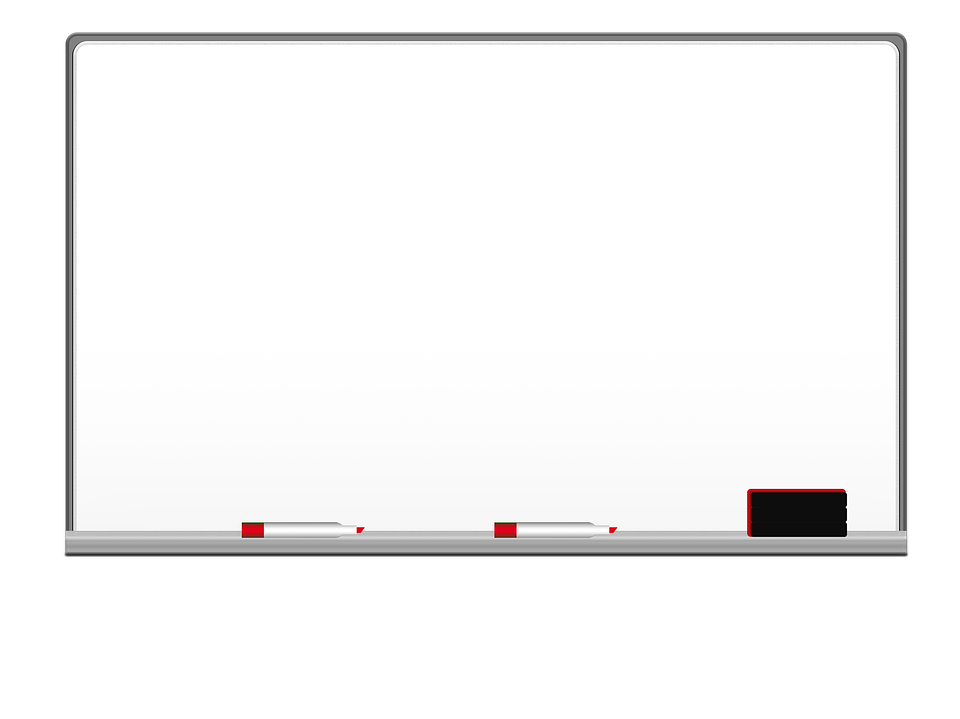 Homework
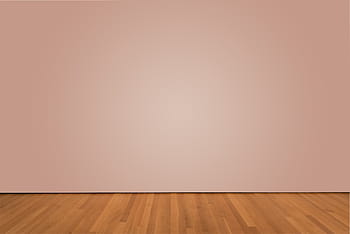 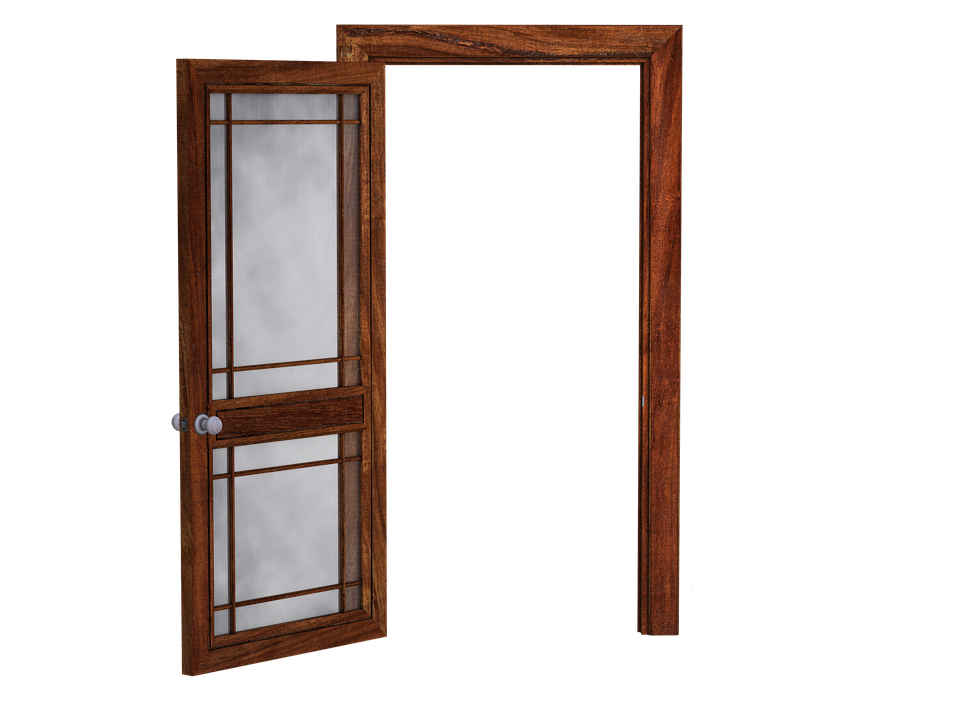 Work Book: Page 64
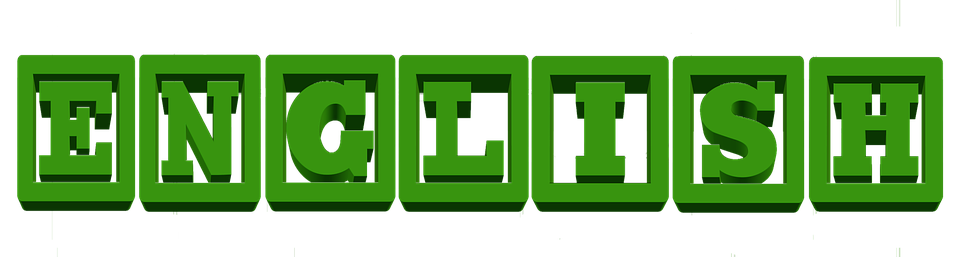 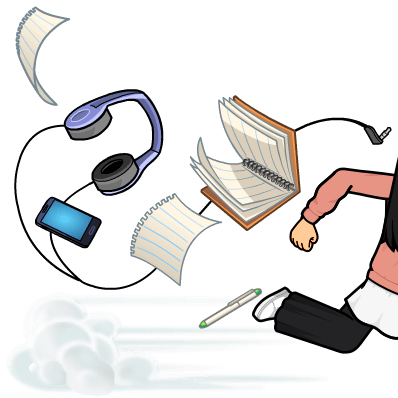 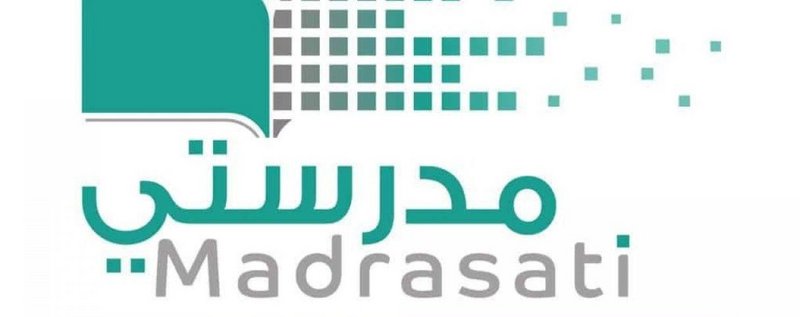 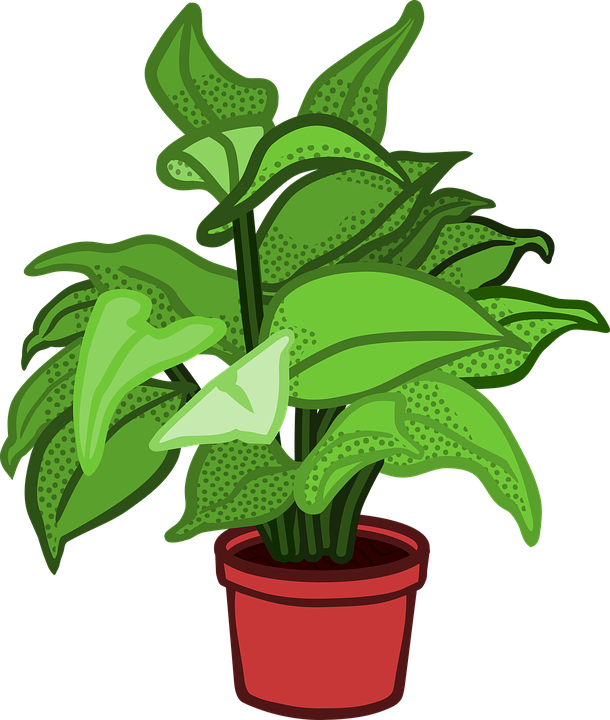 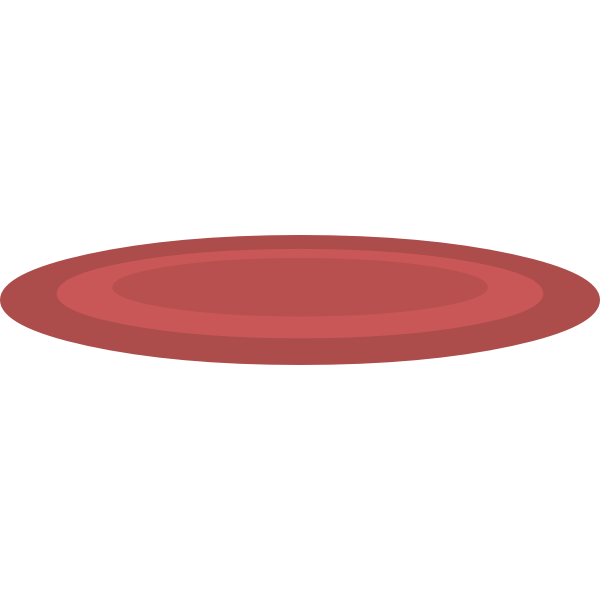 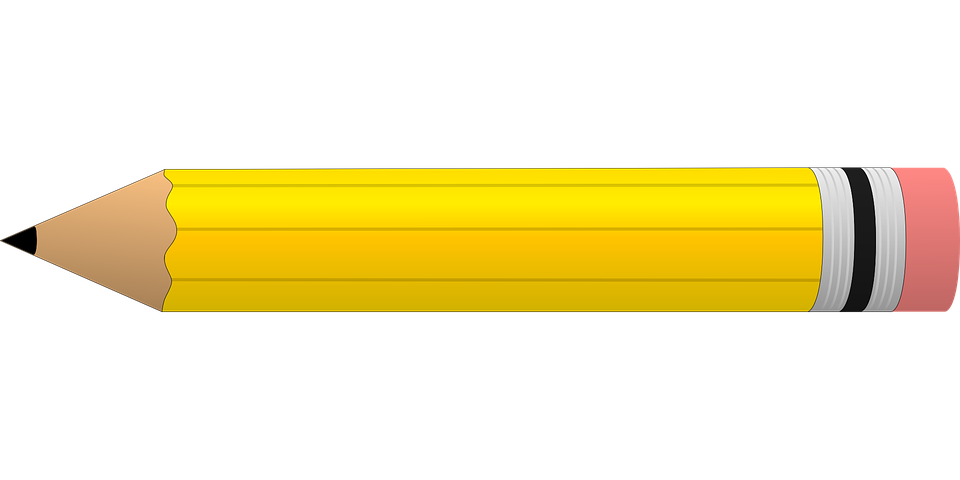 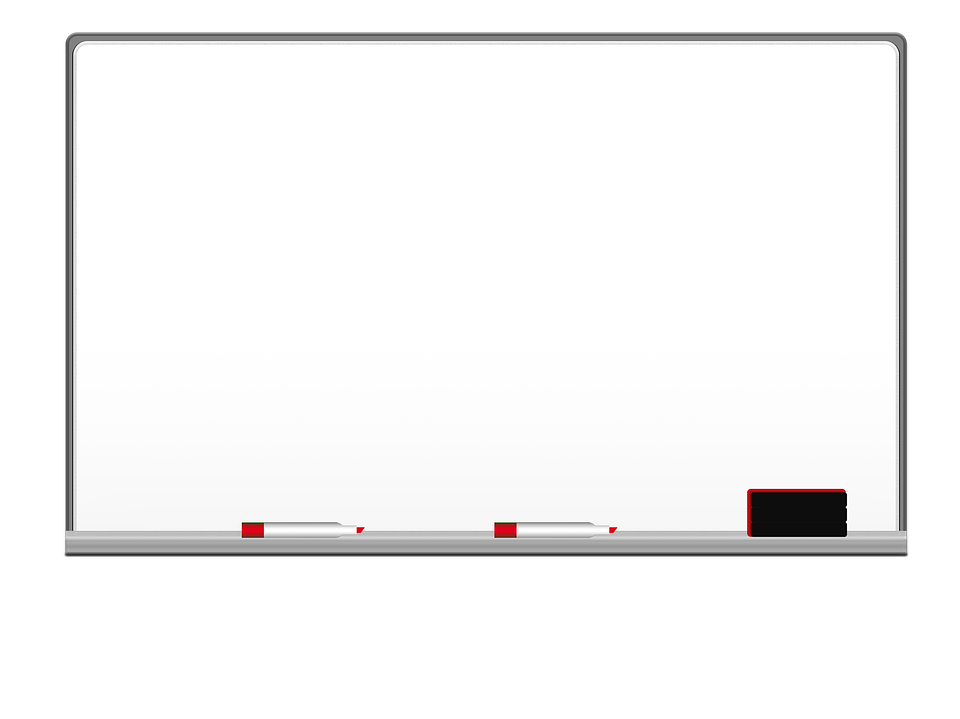 Homework
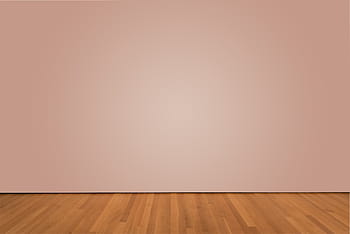 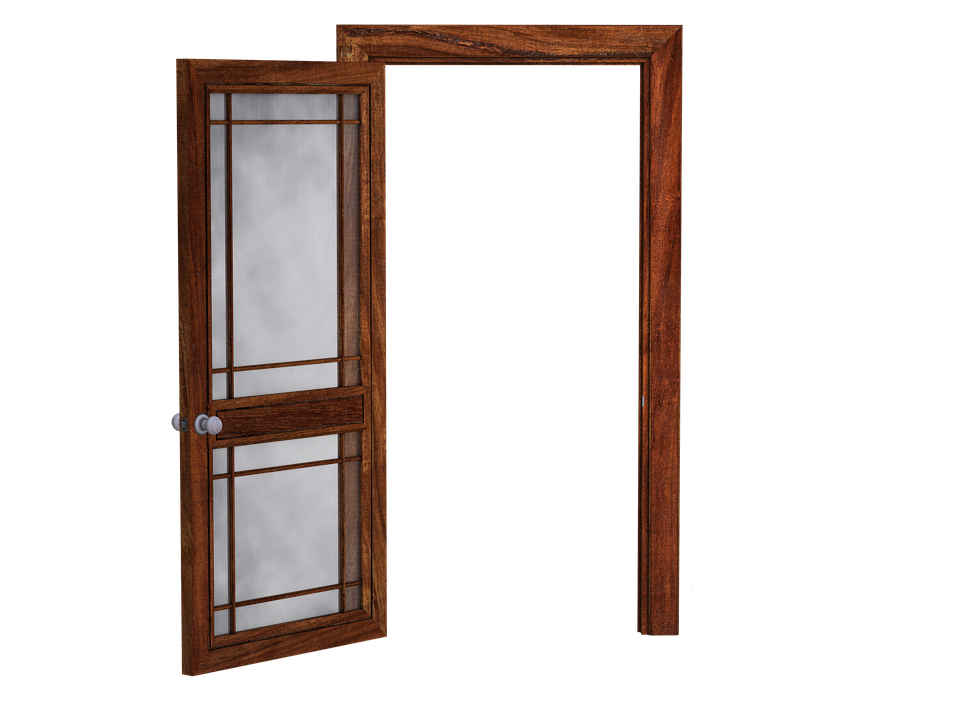 Work Book: Page 64
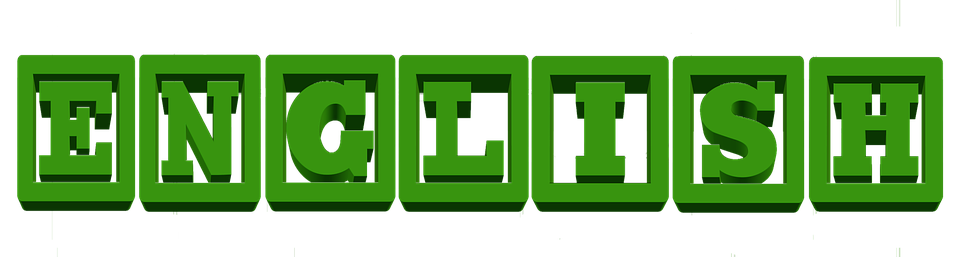 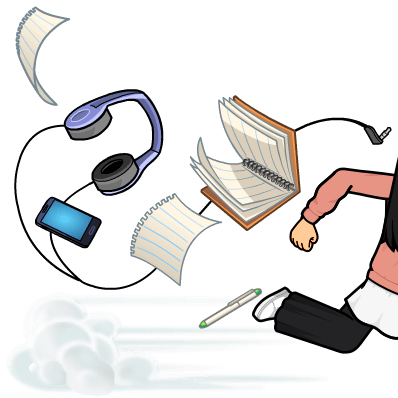 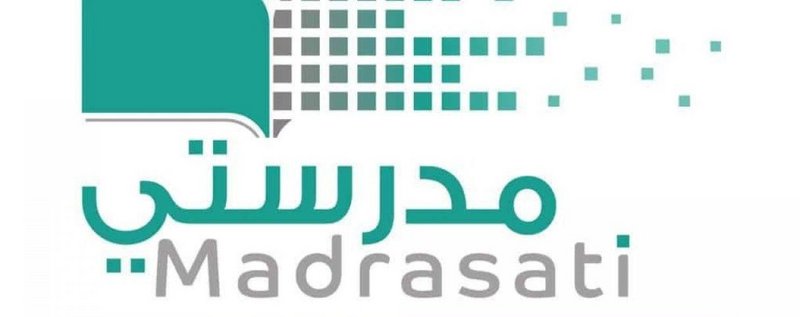 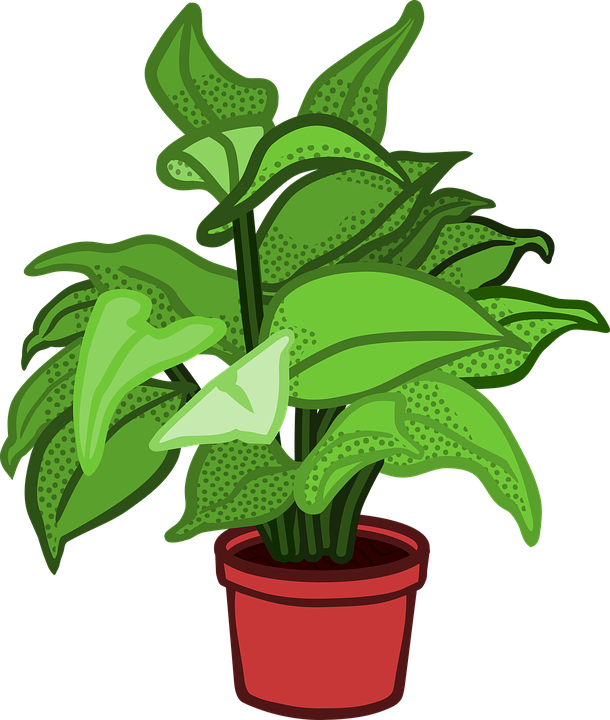 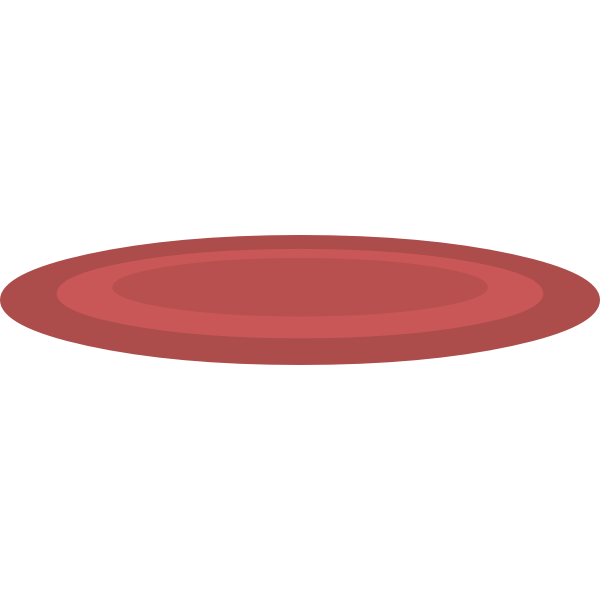 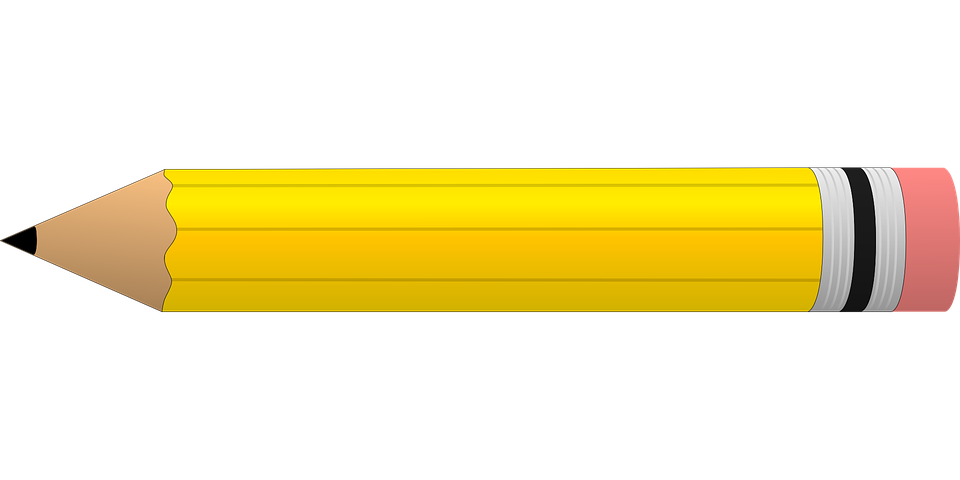 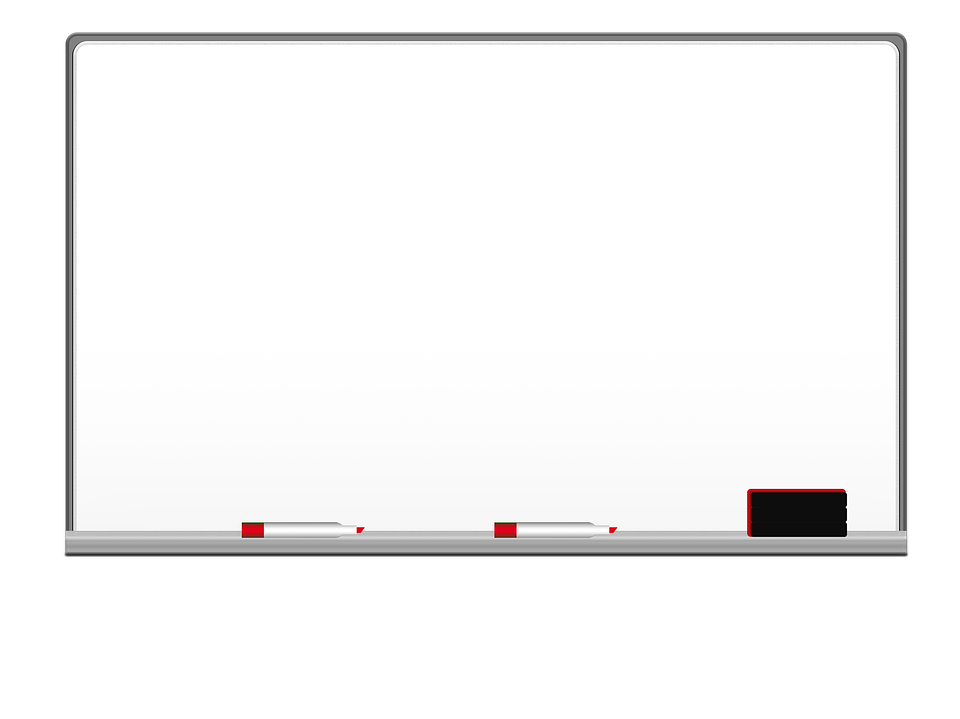 Homework
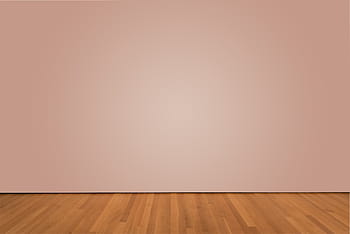 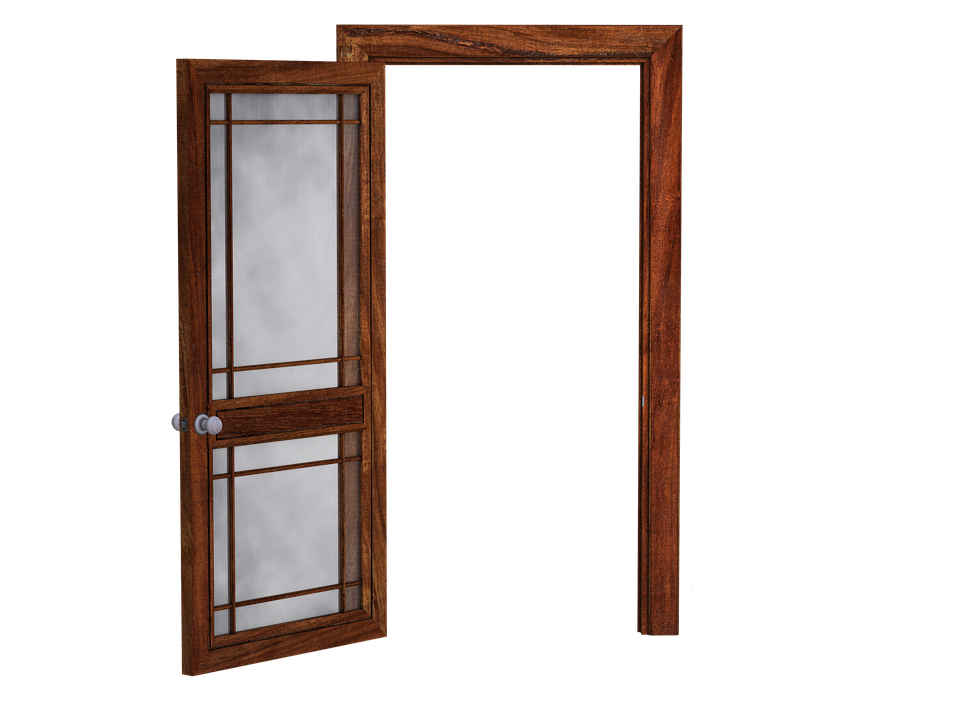 Work Book: Page 64
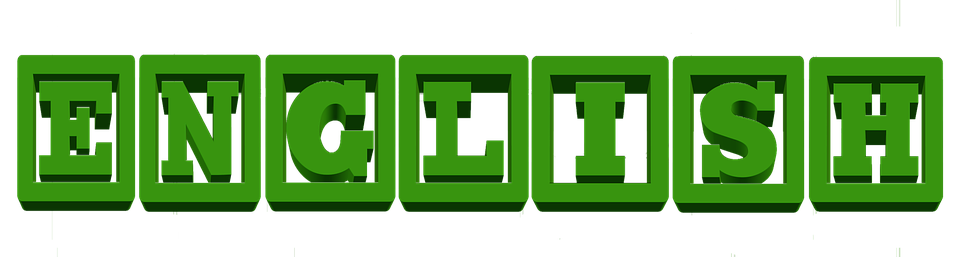 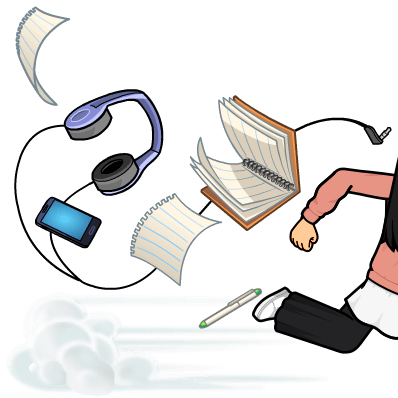 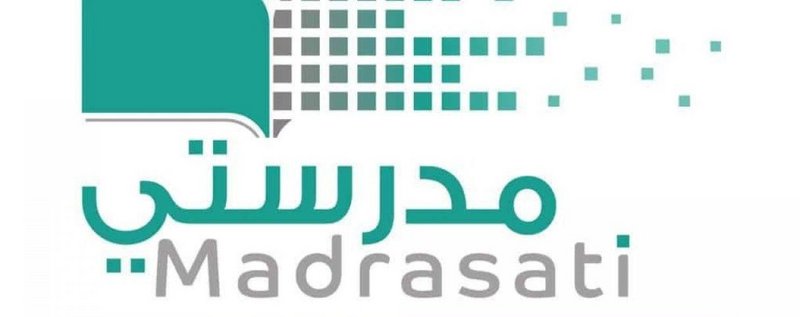 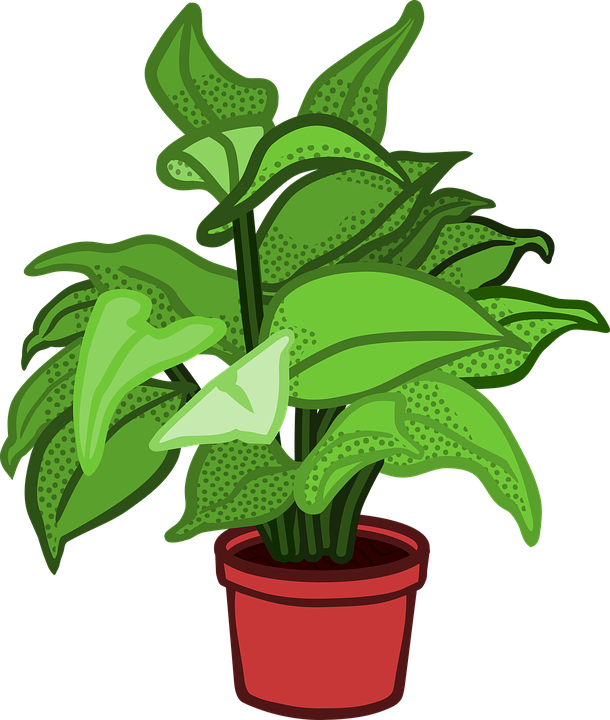 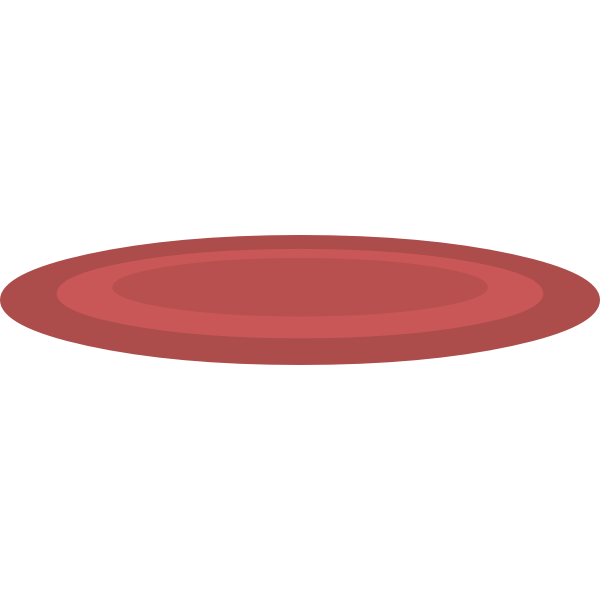 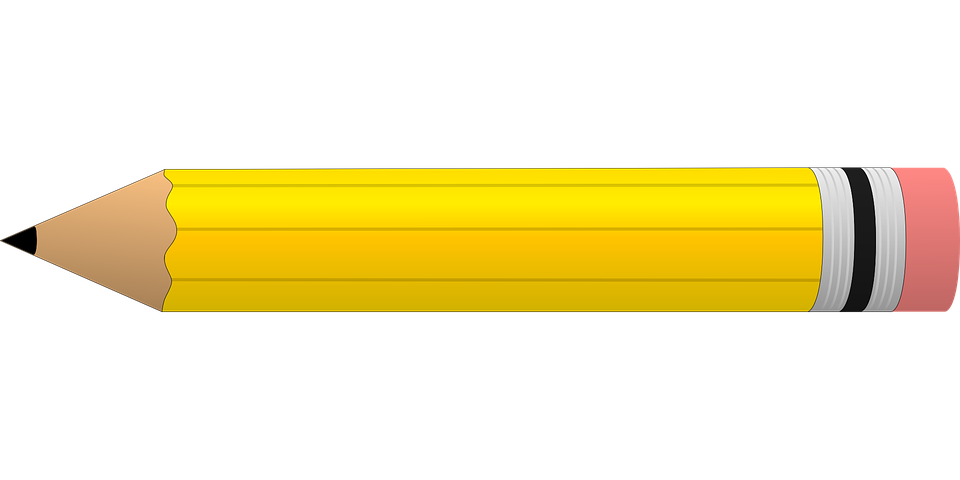 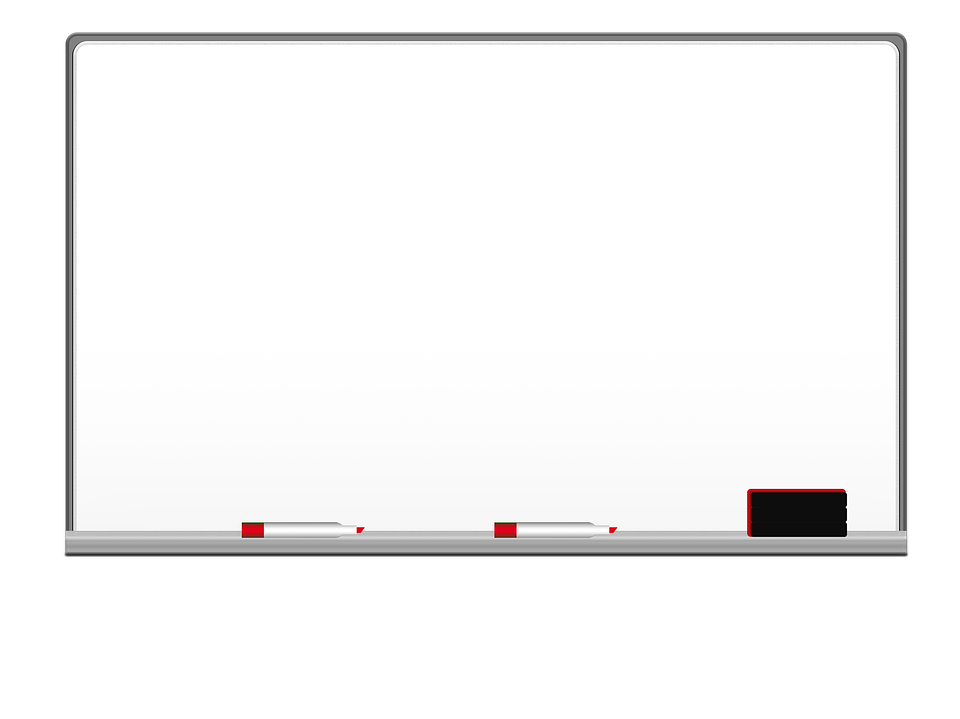 Homework
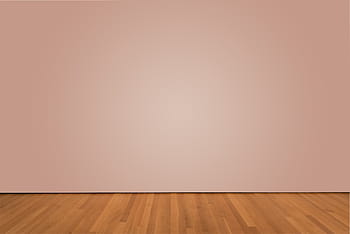 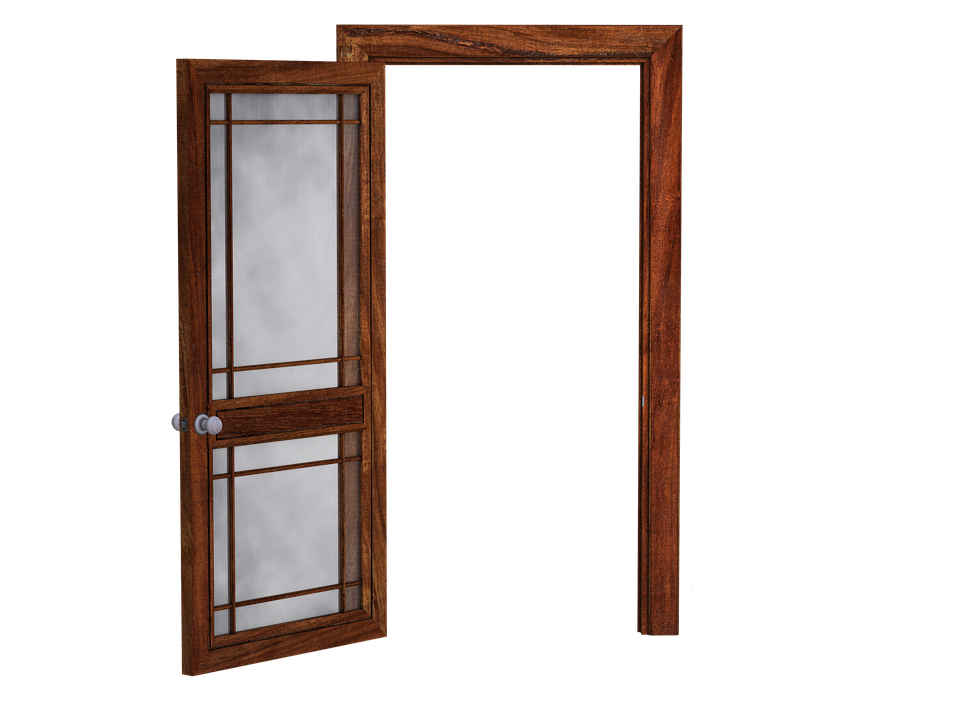 Work Book: Page 64
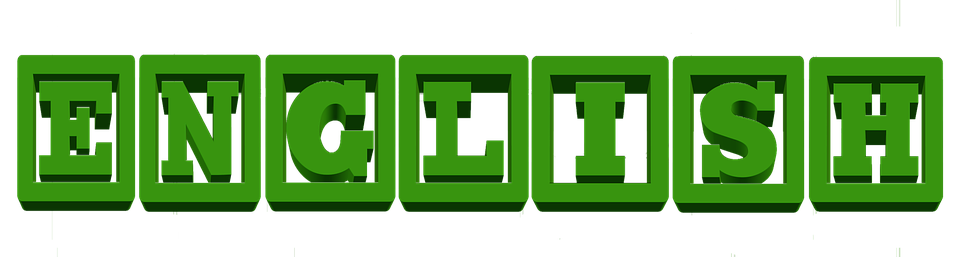 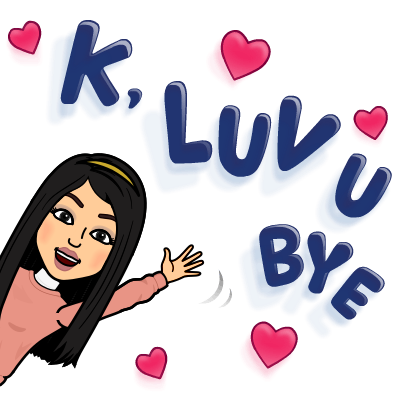 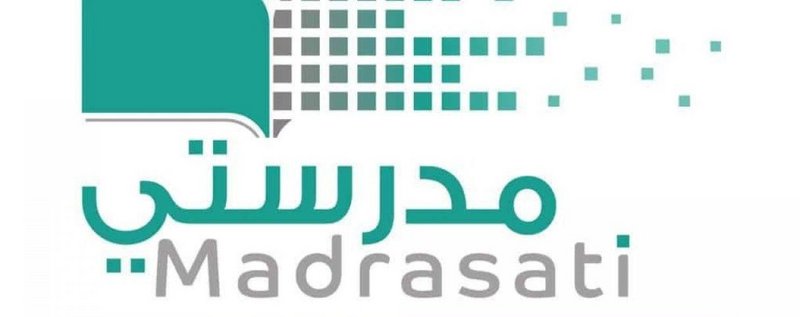 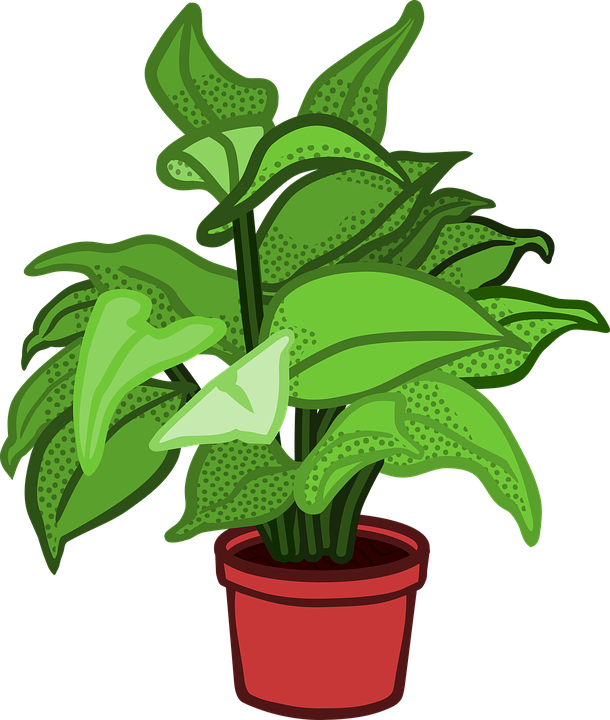 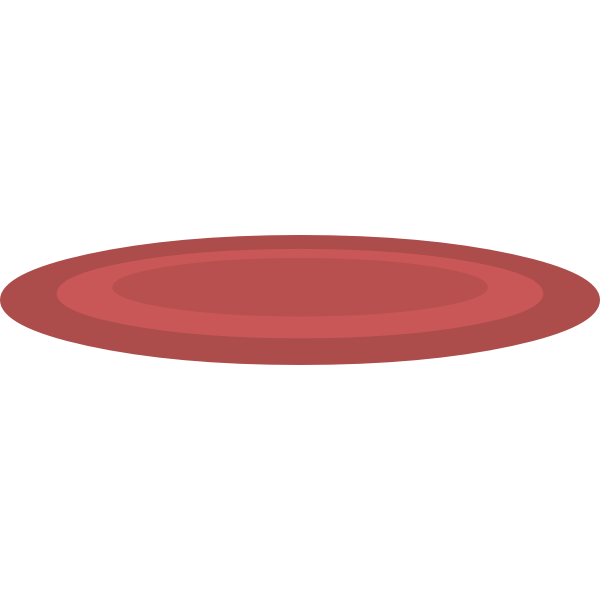